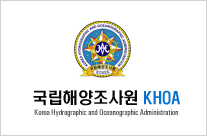 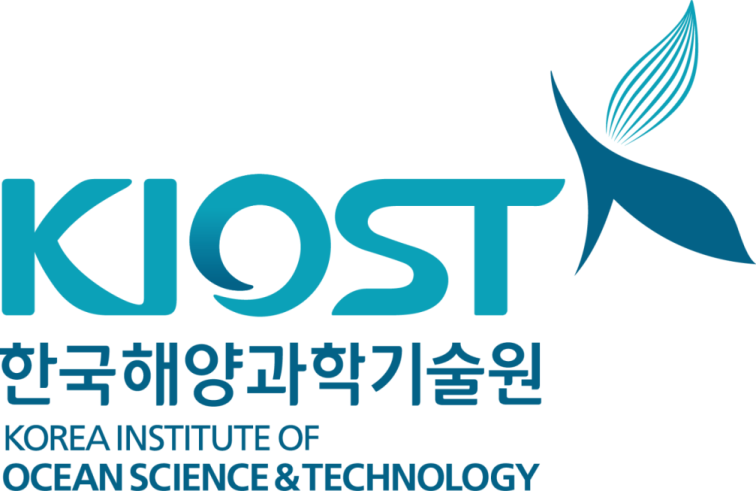 Introduction to the Ocean Research Stations in Korea
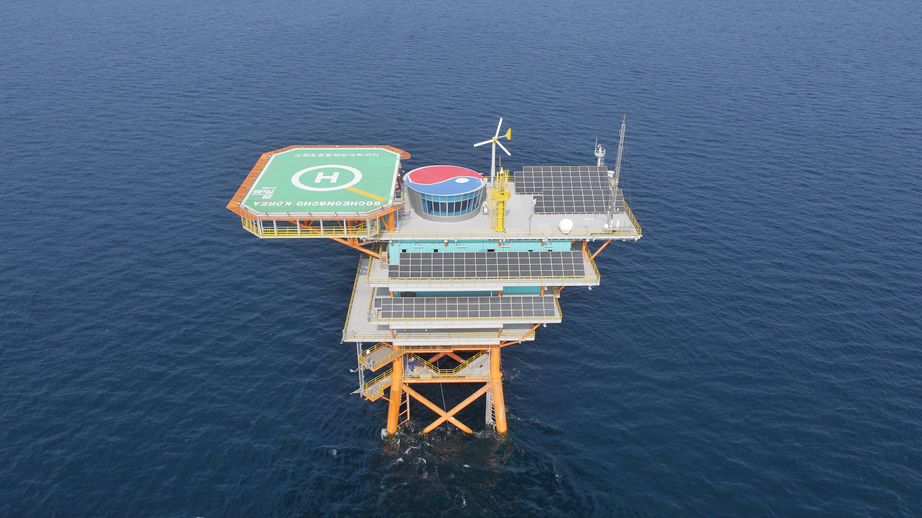 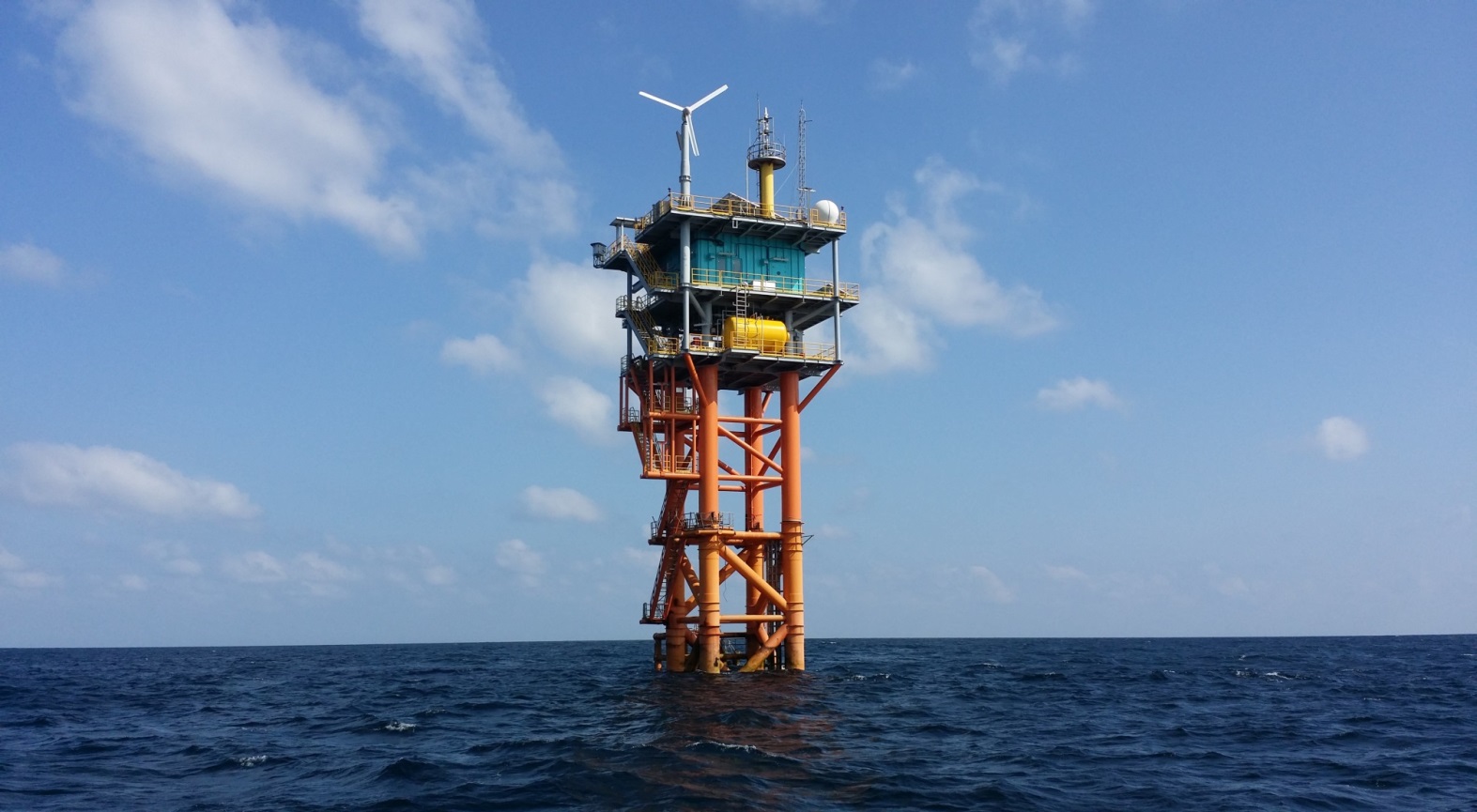 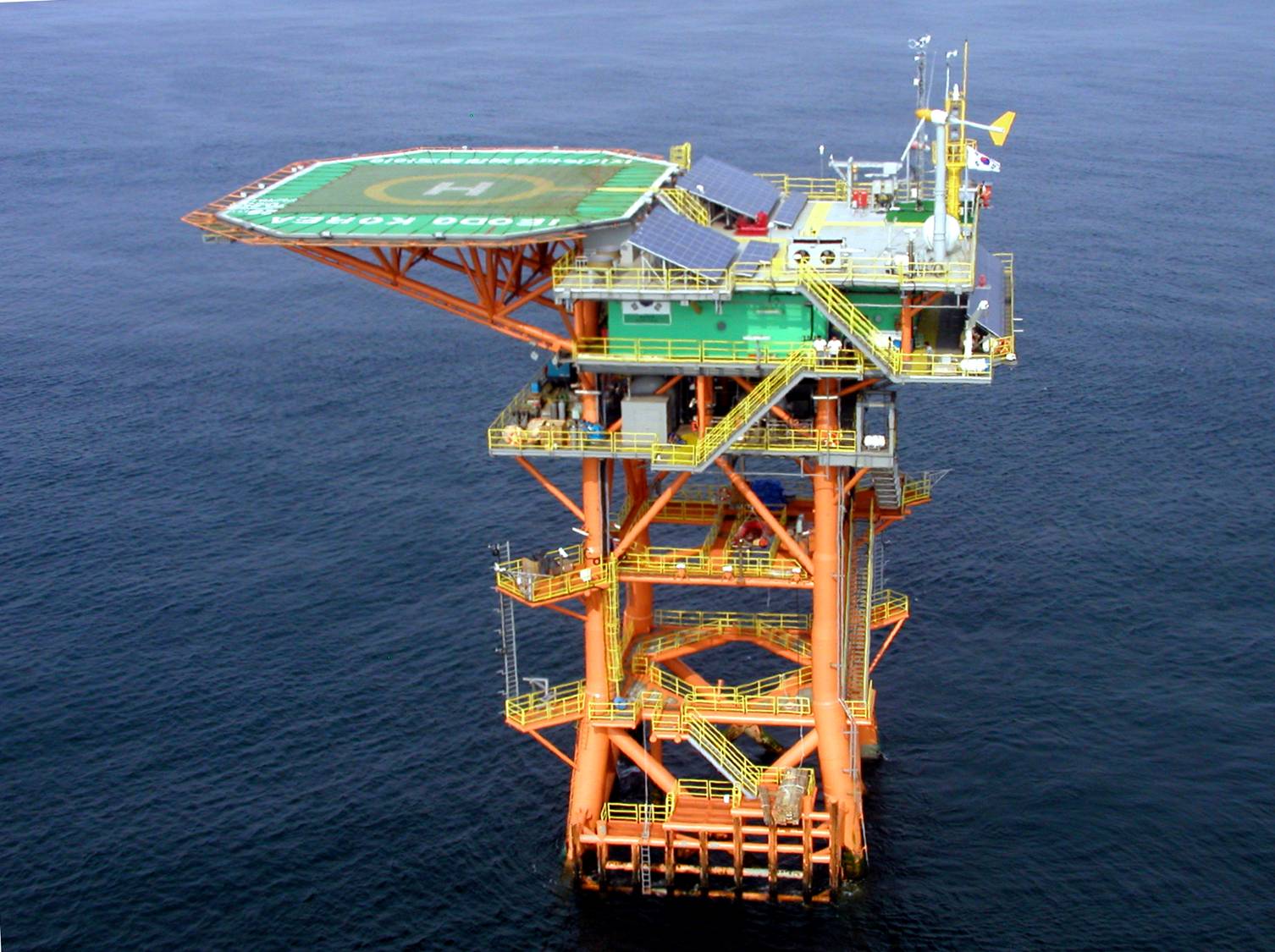 Jinyong Jeong1, Jooyoung Lee2, Jae-Seol Shim1, Do-Seong Byun2, JongMin Jeong1
1Korea Instiute of Ocean Science & Technology, 
2Korea Hydrographic and Oceanographic Agency
[Speaker Notes: Thank you, chairman. I’m Jin-yong Jeong from Korea Institute of Ocean & Technology. The title of my presentation is ‘introduction to the Ieodo ocean research station and it’s application activities’
The project manager is Dr. Jae-Seol Shim, but he is not here, and I’m the project coordinator, here I stand to introduce you the Ieodo ocean research station.]
Background
Hardware
Software
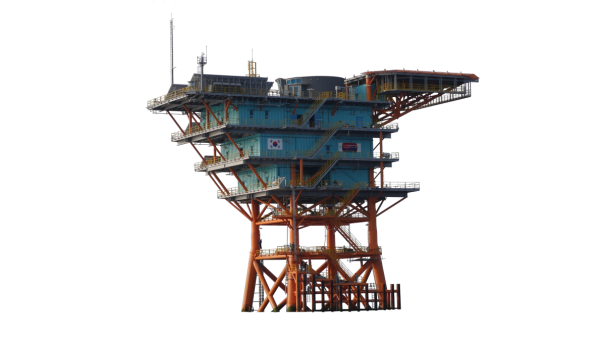 Establishment of ORSs
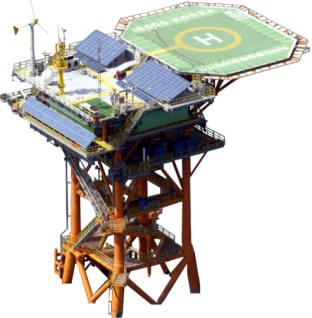 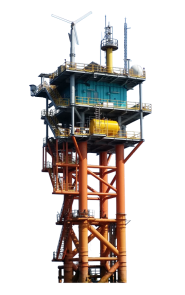 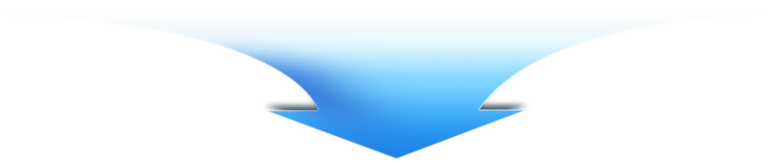 Application Studies
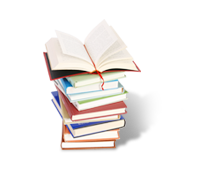 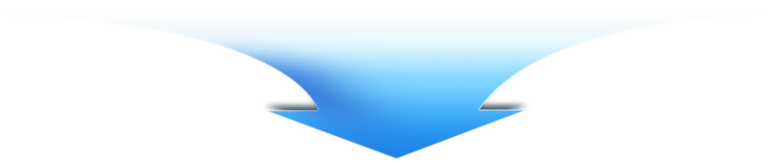 KHOA, KIOST, Universities, marine companies,…
Long-term in-situ time series data 
of interdisciplinary variables
Needs
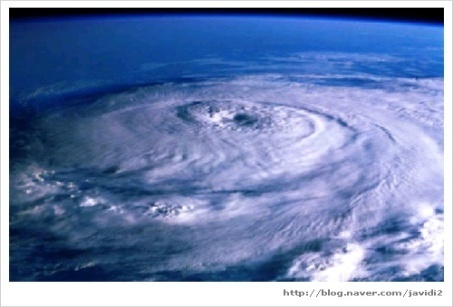 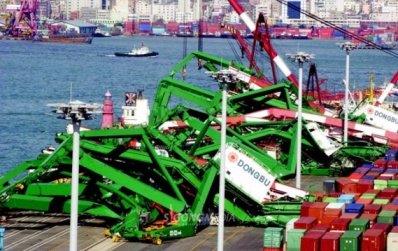 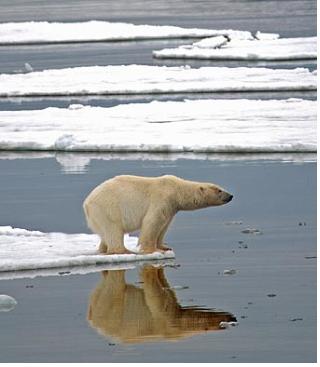 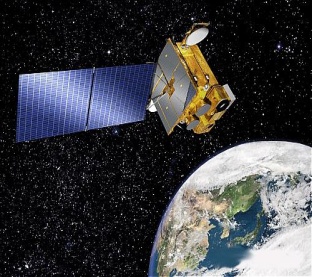 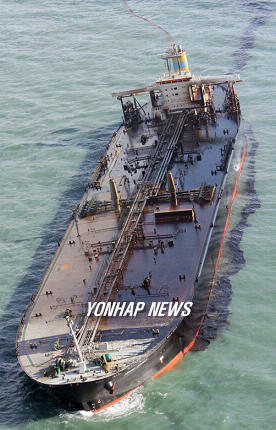 Typhoons
Climate Change
Coastal Disaster
Cal/Val Remote Sensing
Oil spill
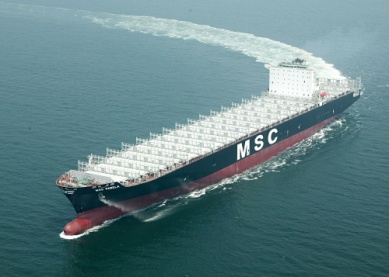 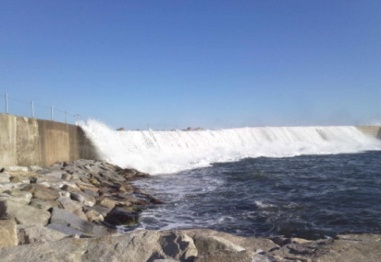 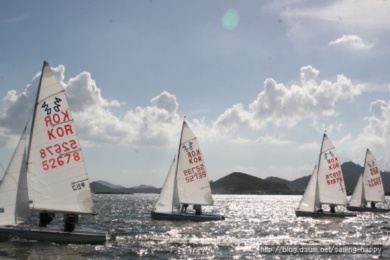 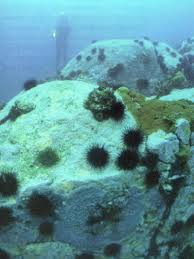 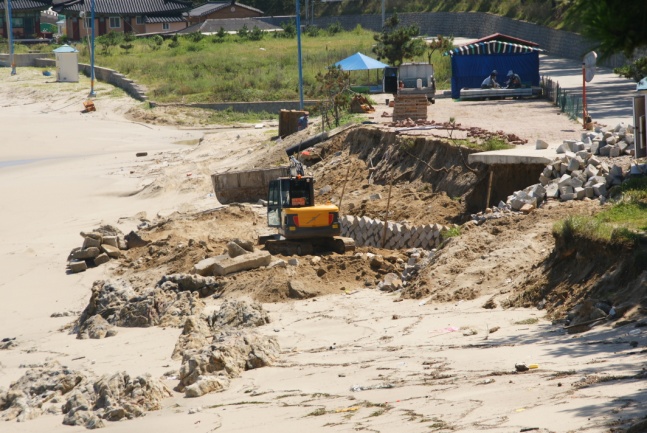 Freak waves
Marine Leisure
Marine habitat
Coastal Erosion
Marine Industry
[Speaker Notes: ORSs were established to obtain long-term in-situ time series data of interdisciplinary variables to understand various scientific and practical issues. ORSs are hardware part, and many scientists from KIOST, KHOA, Universities, and marine companies are doing application studies using the ORSs.]
Overview
Program : “Construction of Ocean Research Stations and their Application Studies”   
                      by KIOST (Korea Institute of Ocean Science & Technology)
Fund : MOF (Ministry of Oceans and Fisheries)
Own and Operation : KHOA (Korea Hydrographic and Oceanographic Agency)
3 Ocean Research Stations (ORS)
Ieodo ORS (Jun 2003)
Gageocho ORS (Oct 2009)
Socheongcho ORS (Oct 2014)
Features
Steel structure and fixed ocean platform (jacket & deck)
Powered by hybrid system (solar, wind + diesel generators)
Scientists can stay for several days in the ORSs
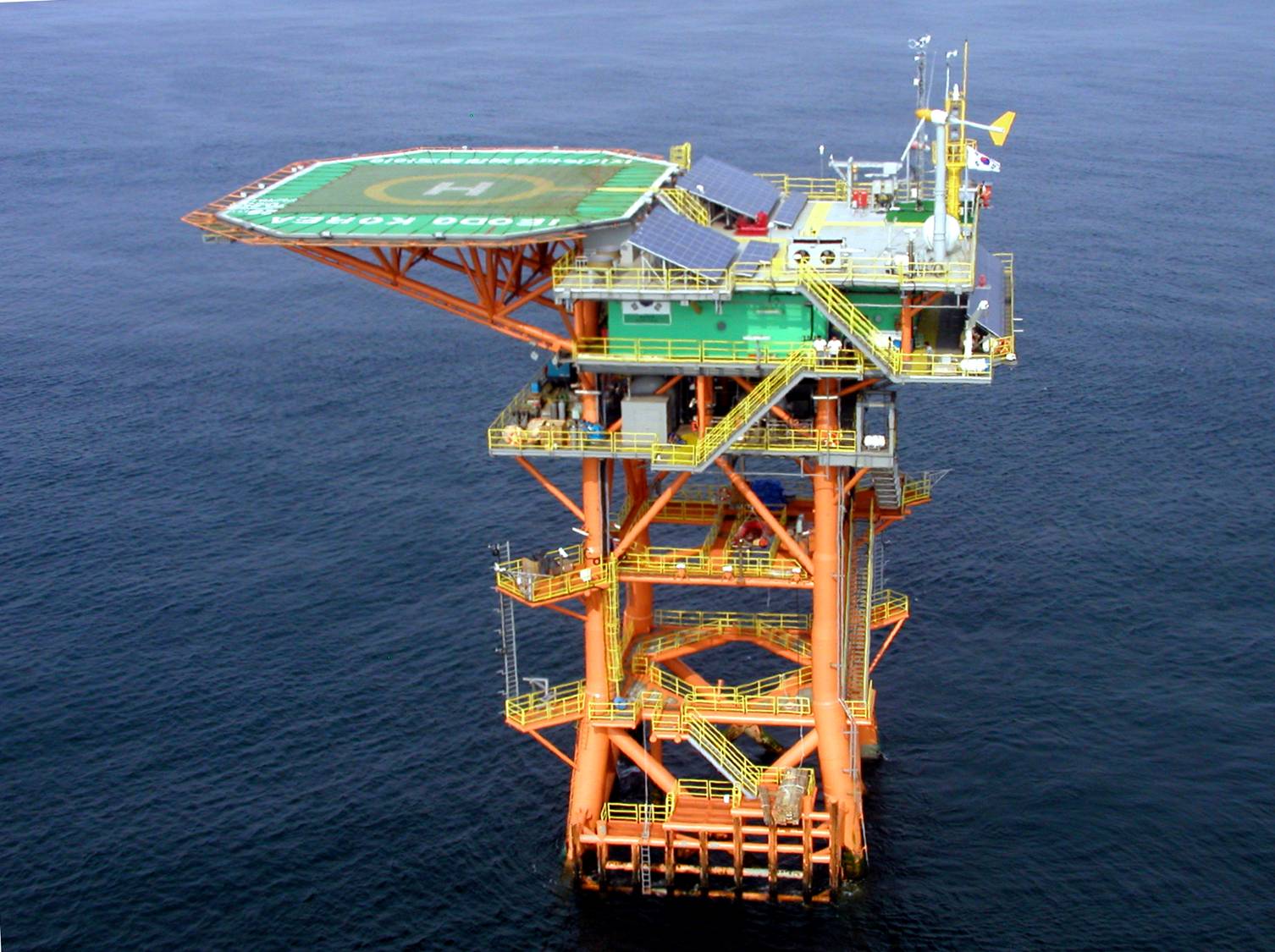 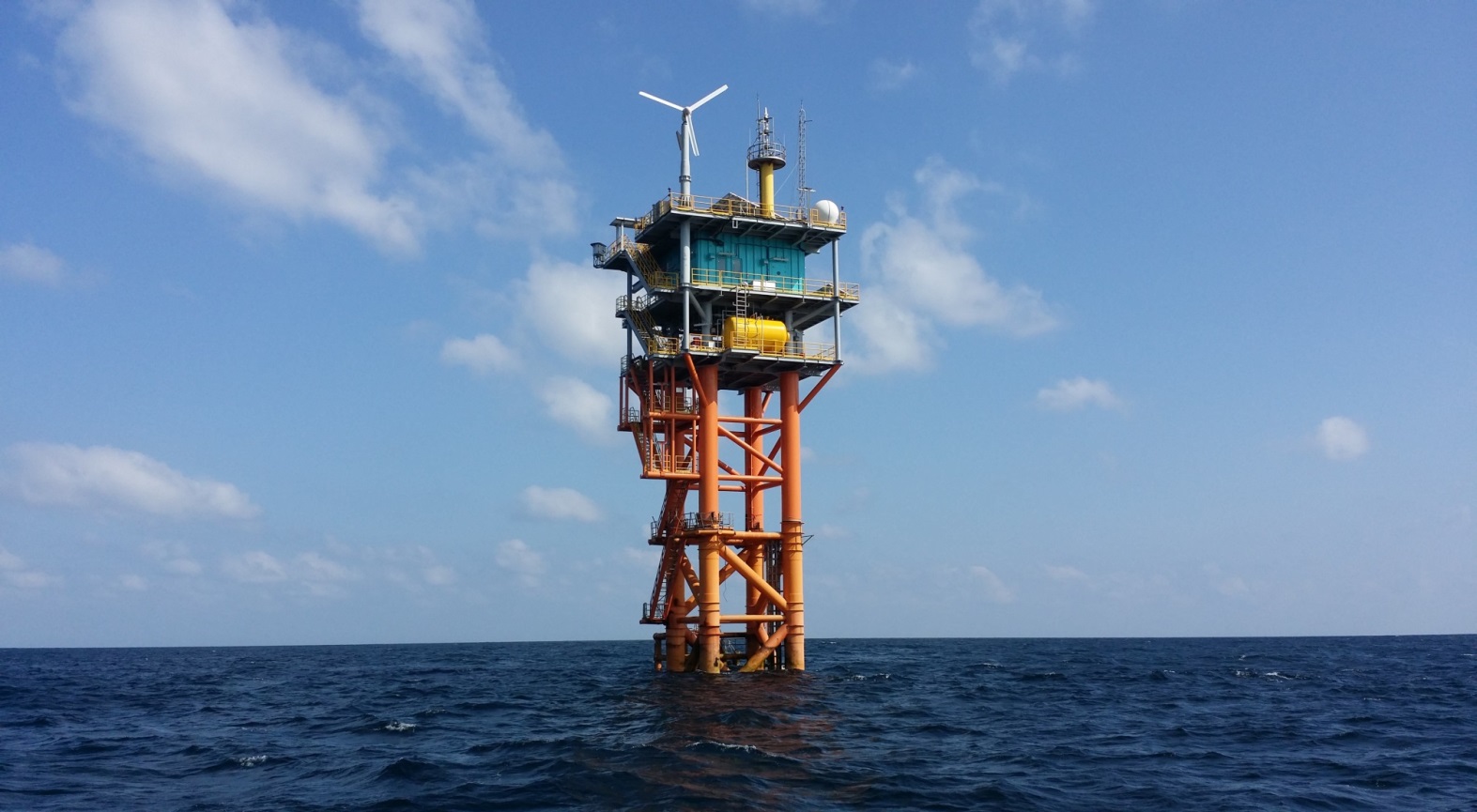 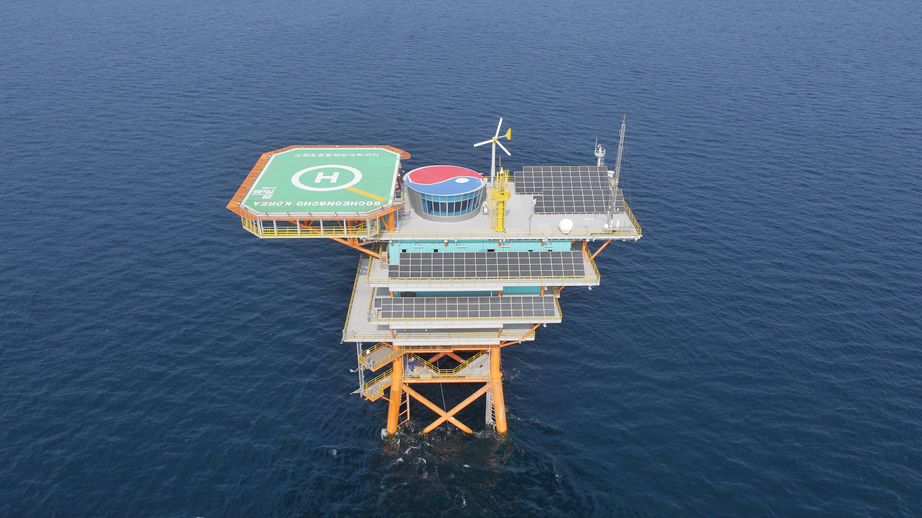 Ieodo
Gageocho
Socheongcho
Main applications
Improving comprehensive ocean and weather observations
Providing core scientific information and data for global environmental change studies in the Yellow Sea and East China Sea
Investigating typhoon behaviors and structures
Providing basic information for fisheries and ocean prediction as well as regional ocean studies
Functioning as a ground station of satellite ocean remote sensing work
Investigating movement and distribution of atmospheric constituents such as Asian dust (yellow dust)
Investigating offshore structure stability in bad and extreme weather conditions
Providing a base facility for search and rescue as well as a functioning as a light house for navigation safety
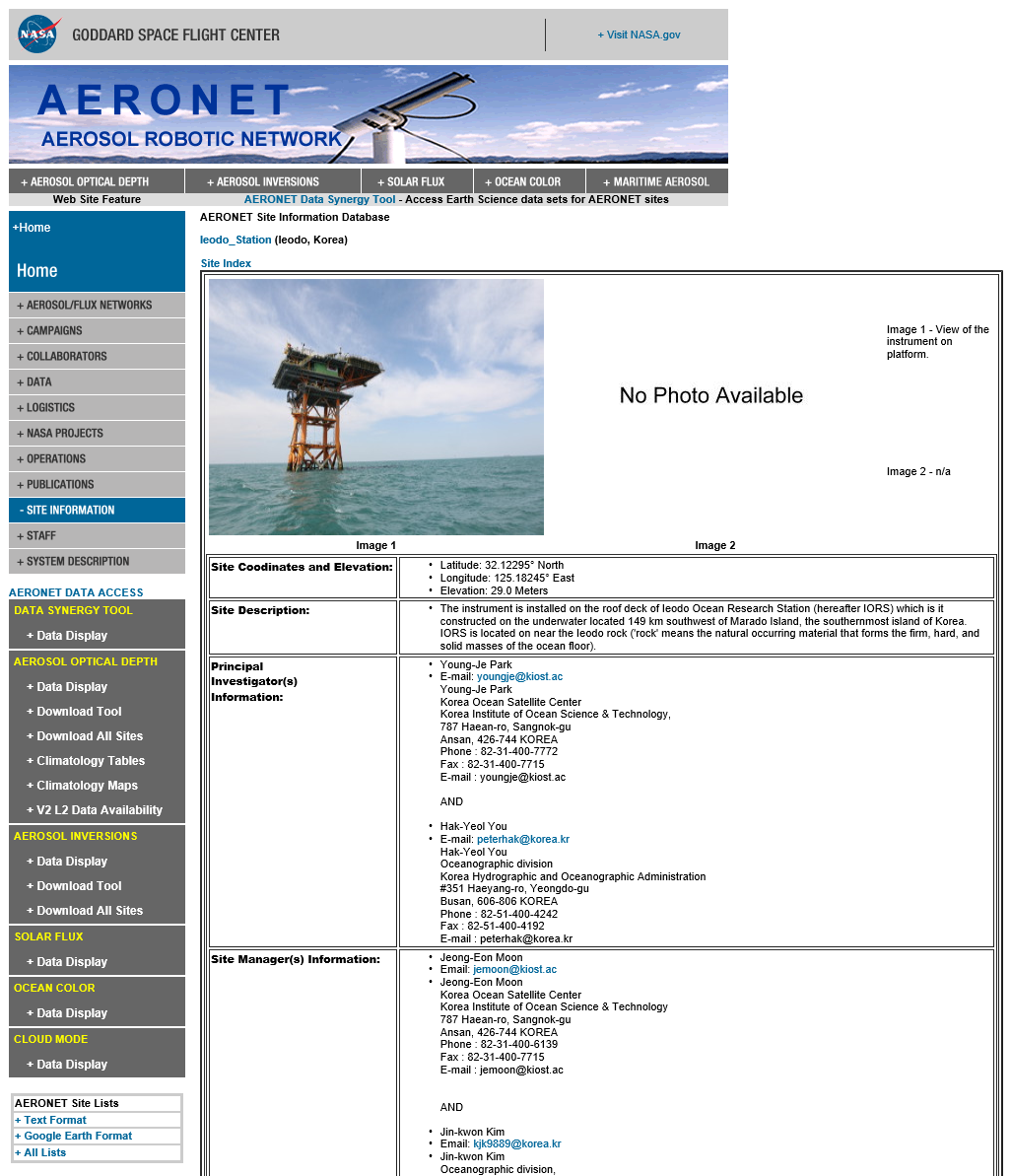 Global Observation Networks
AERONET-OC (AErosol RObotic NETwork – Ocean Color)
Ieodo ORS (2014)







GOA-ON (Global Ocean Acidification Observing Network)
Socheongcho ORS buoy system
Yellow Sea : Korea OA station1
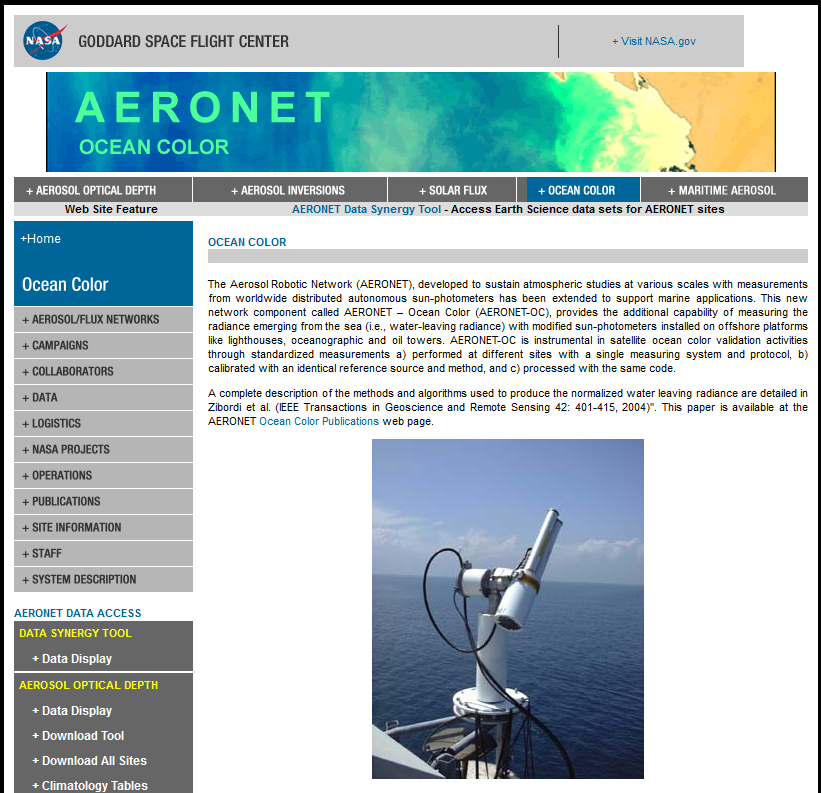 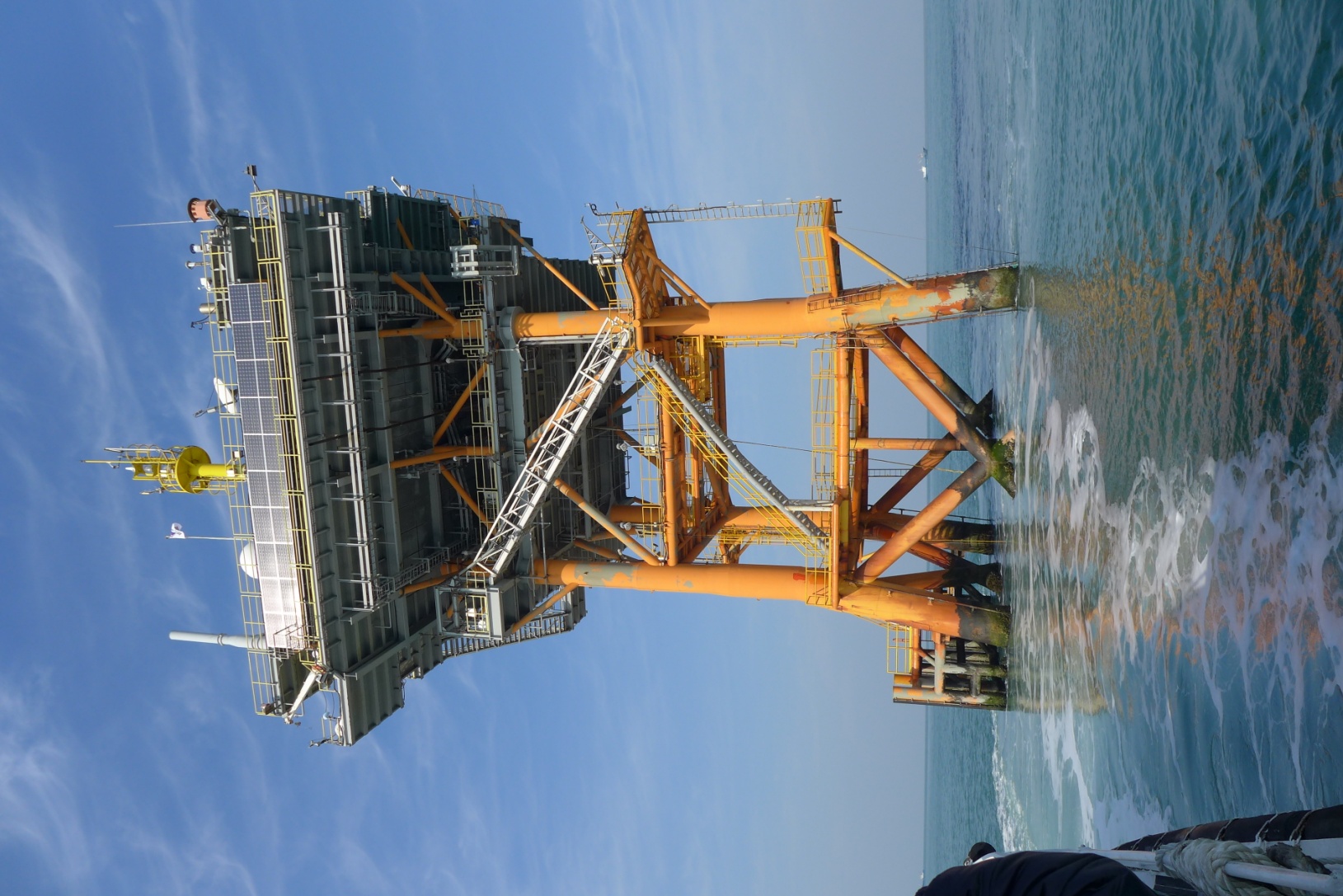 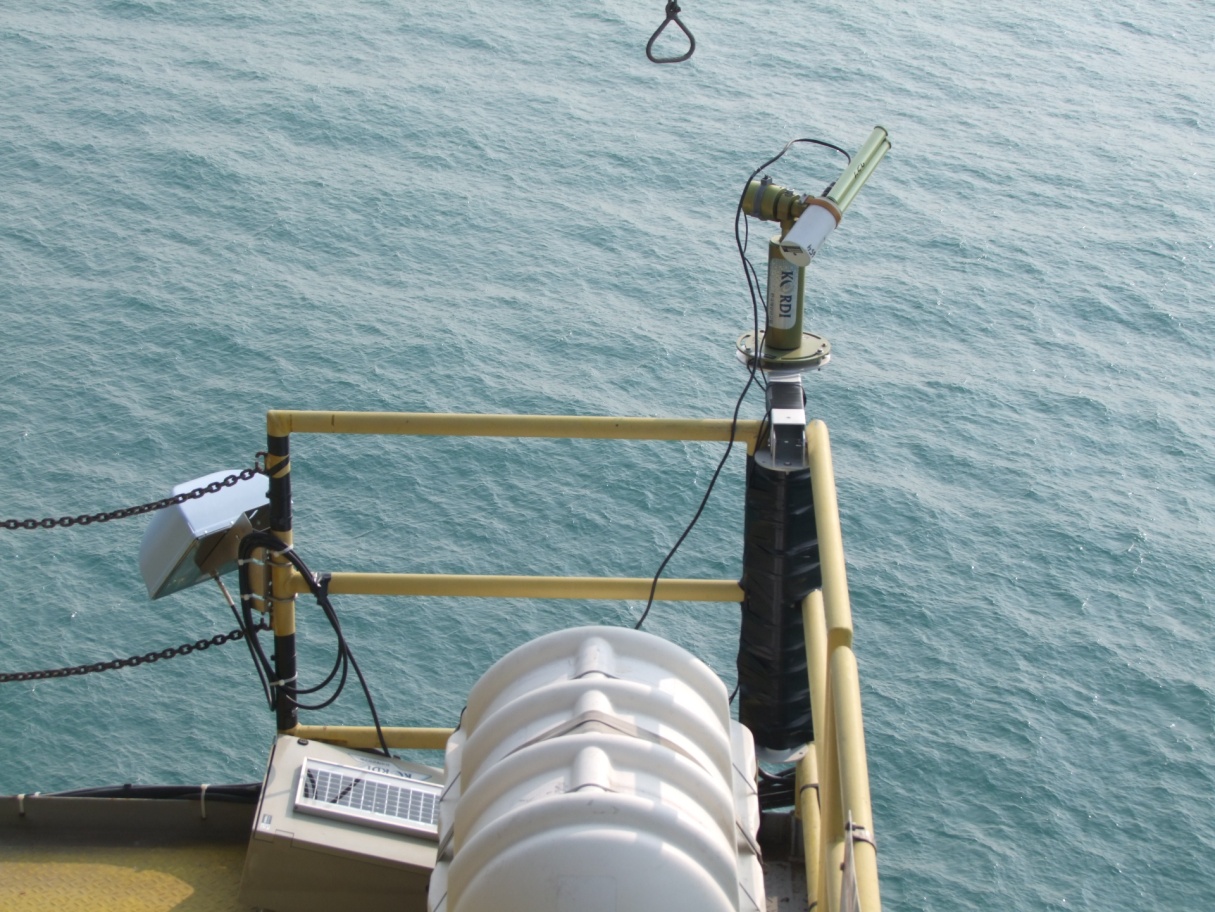 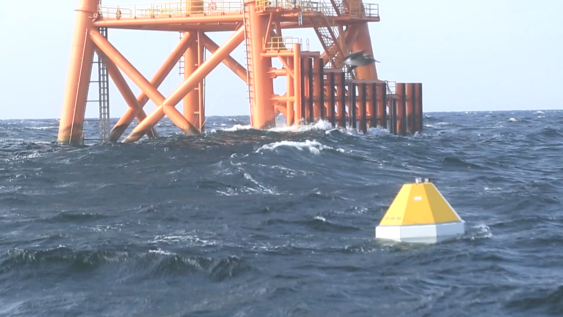 Location of the Ocean Research Stations in Korea
Korea
China
Japan
Typhoons
Located in the Yellow Sea & East China Sea 
On the track of major typhoons affecting the Korean peninsula 
   (about half of the typhoons had passed the IORS)
 No Land around the IORS within 150 km
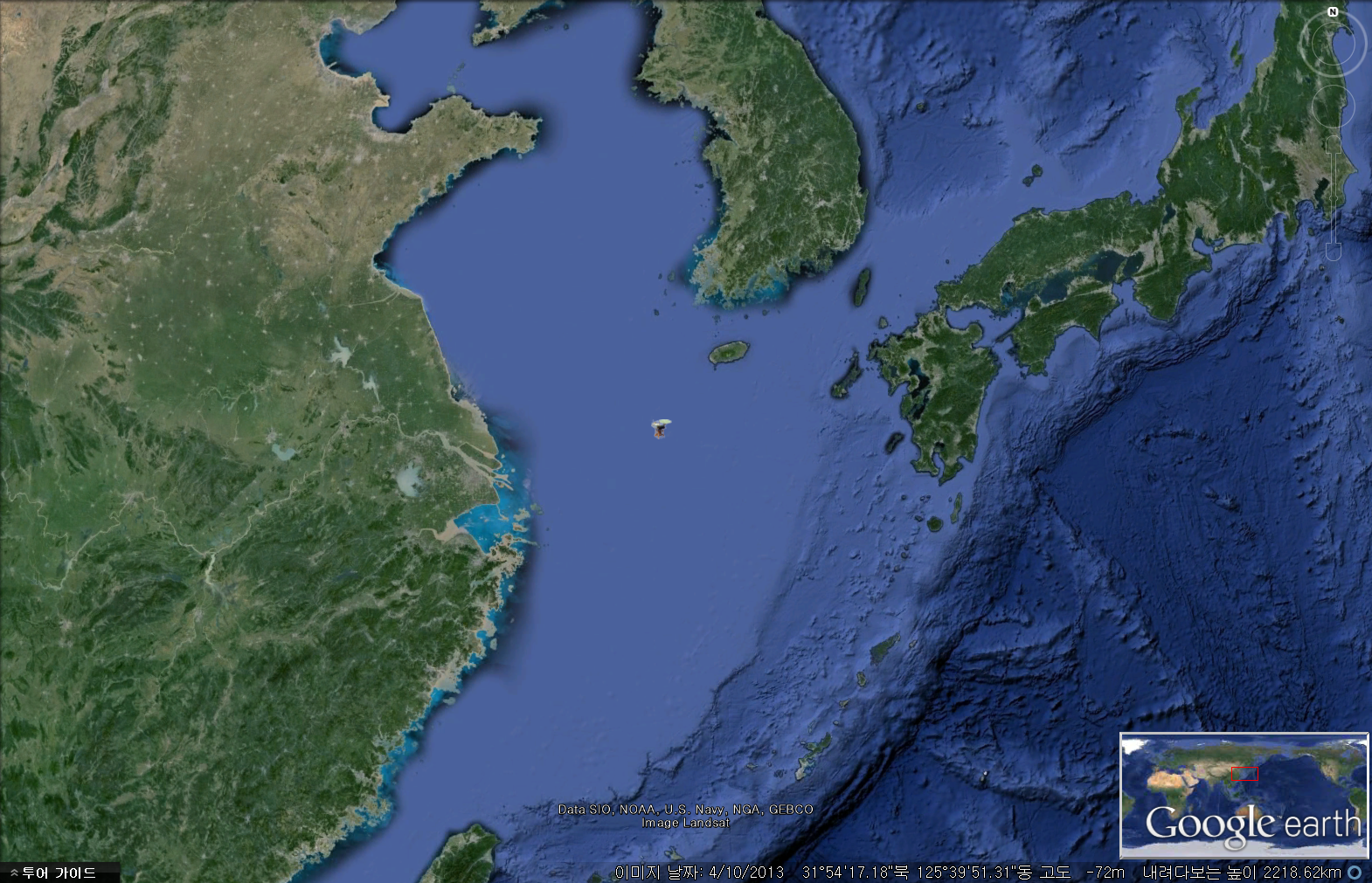 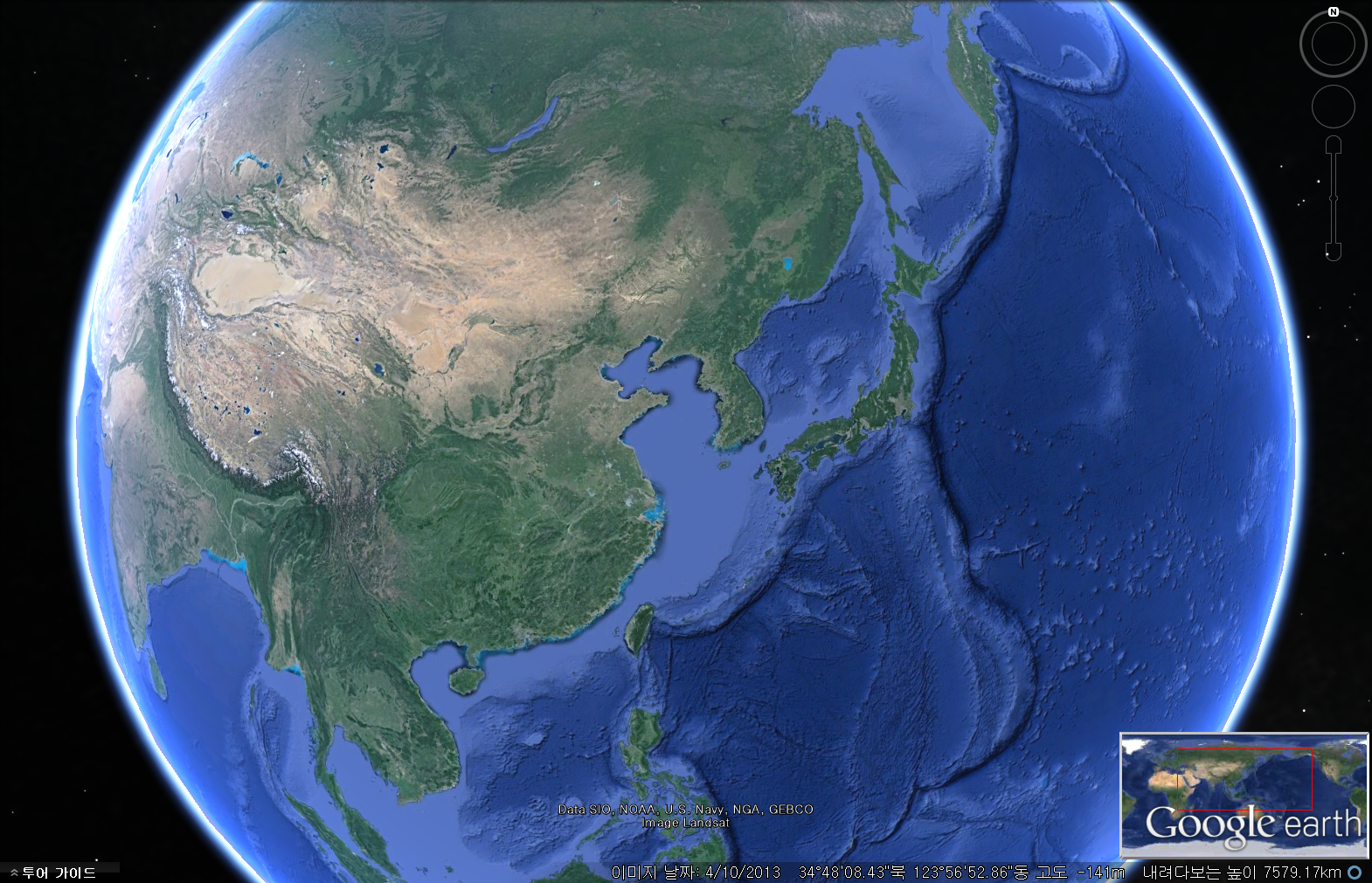 Location of the Ocean Research Stations in Korea
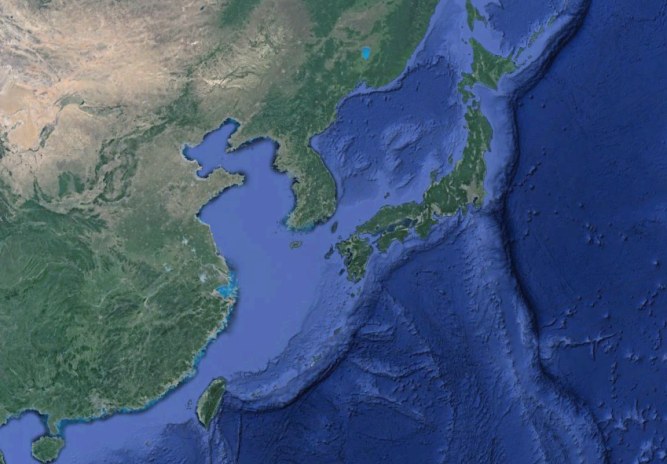 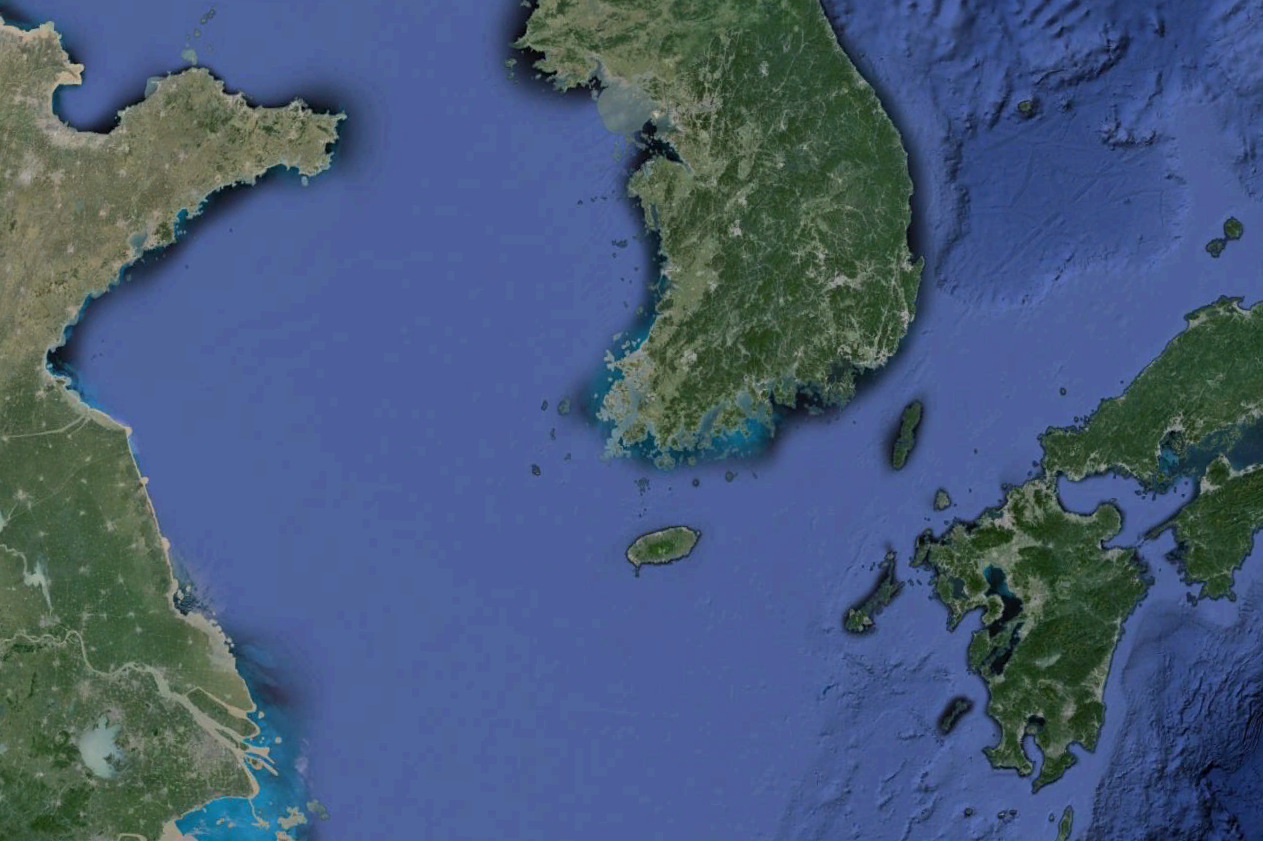 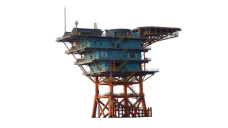 37 km south of Socheong Island
Depth : 50 m
Completed in Oct. 2014
Korea
Socheongcho
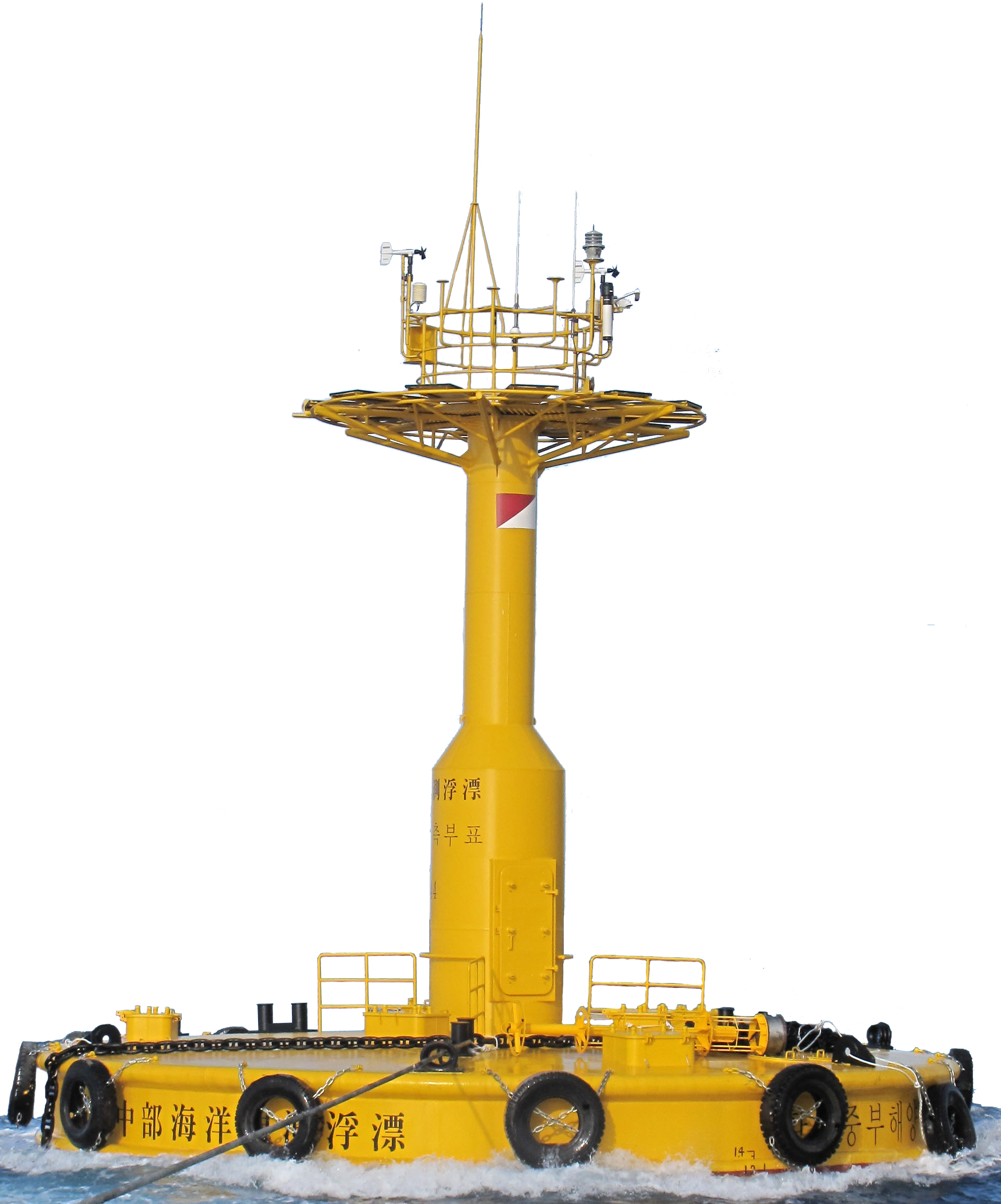 190 km west of Gunsan city 
Depth : 80 m
Moored in Sep. 2007
Yellow Sea Buoy
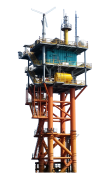 47 km south-west of Gageo Island
Depth : 15 m
Completed in Oct. 2009
Gageocho
Korea
Japan
149 km south-west of Mara Island of Jeju
Depth : 41 m
Completed in Jun. 2003
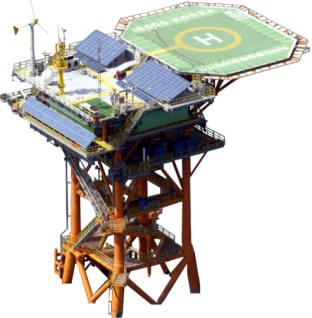 China
Ieodo
[Speaker Notes: Because the purpose and functions of the ORSs are almost identical with each other, I will focus on the IORS as the representative.]
The Ieodo Ocean Research Station (The IORS)
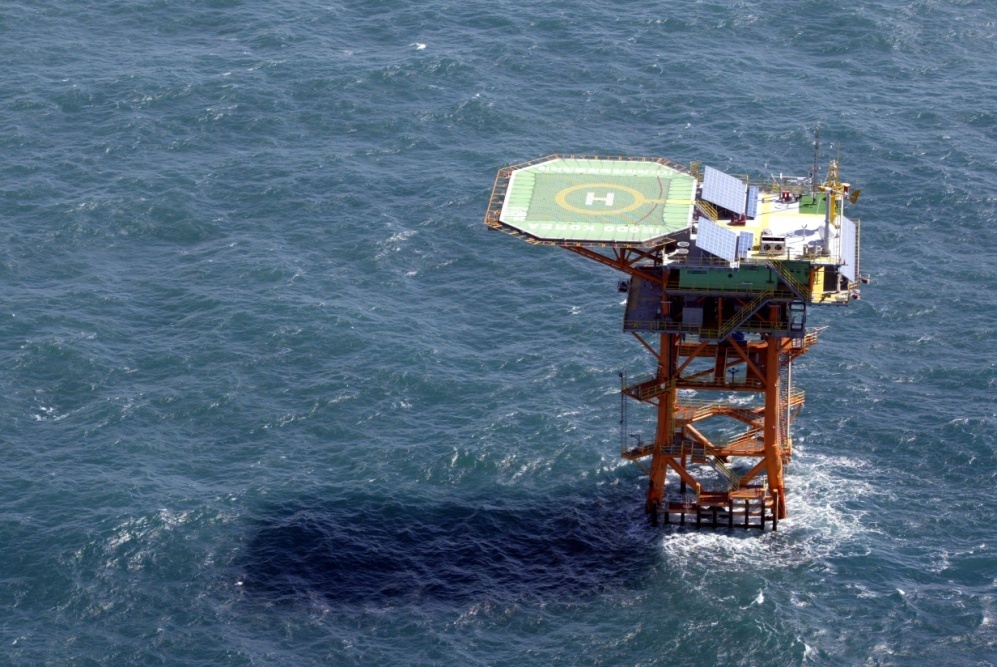 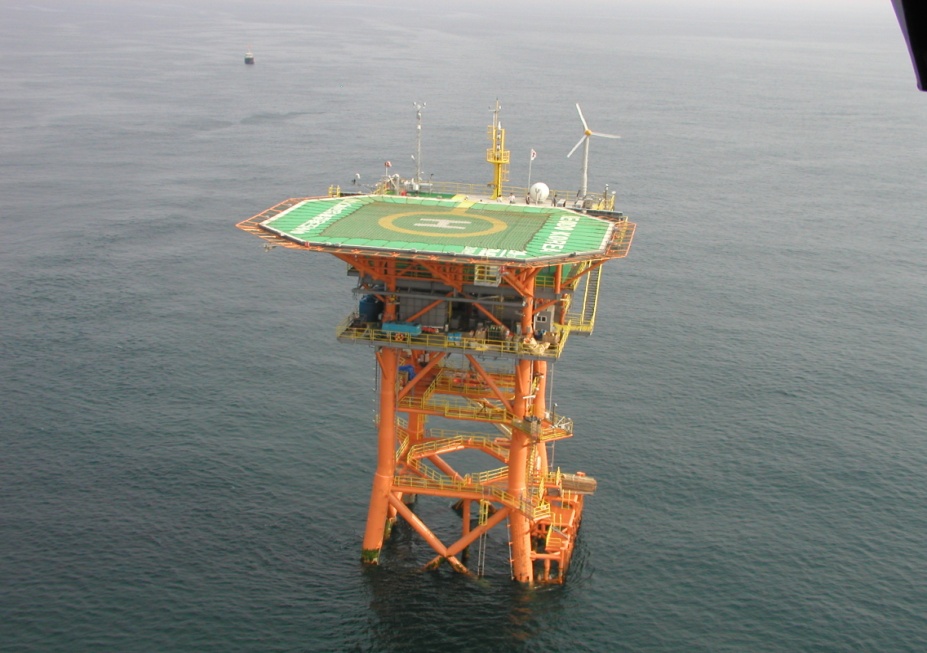 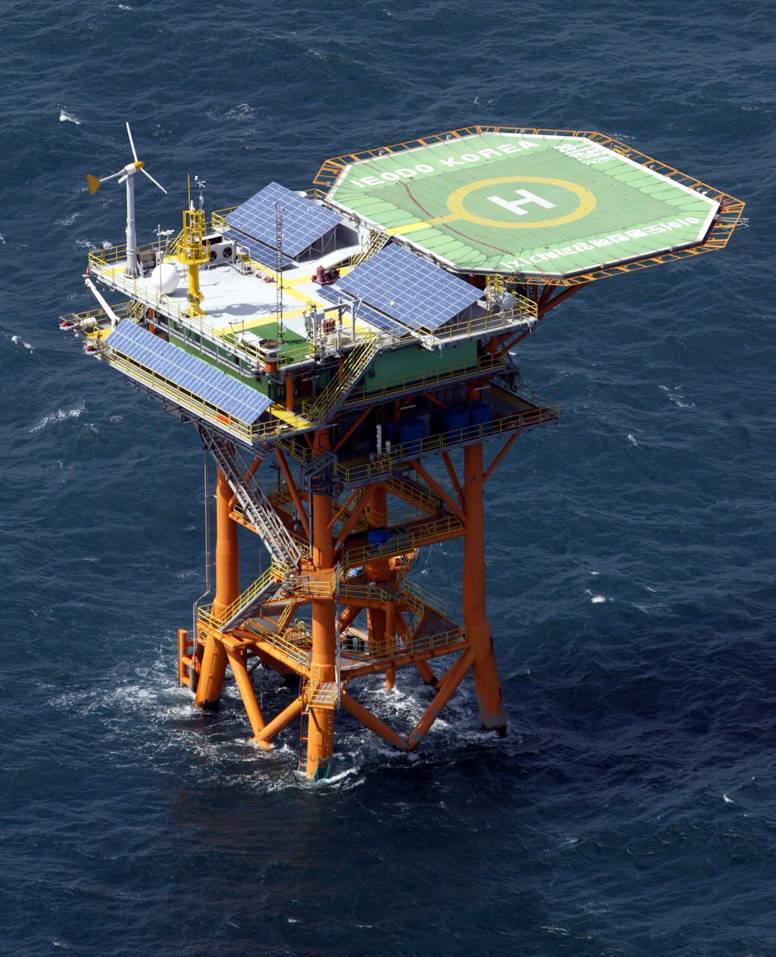 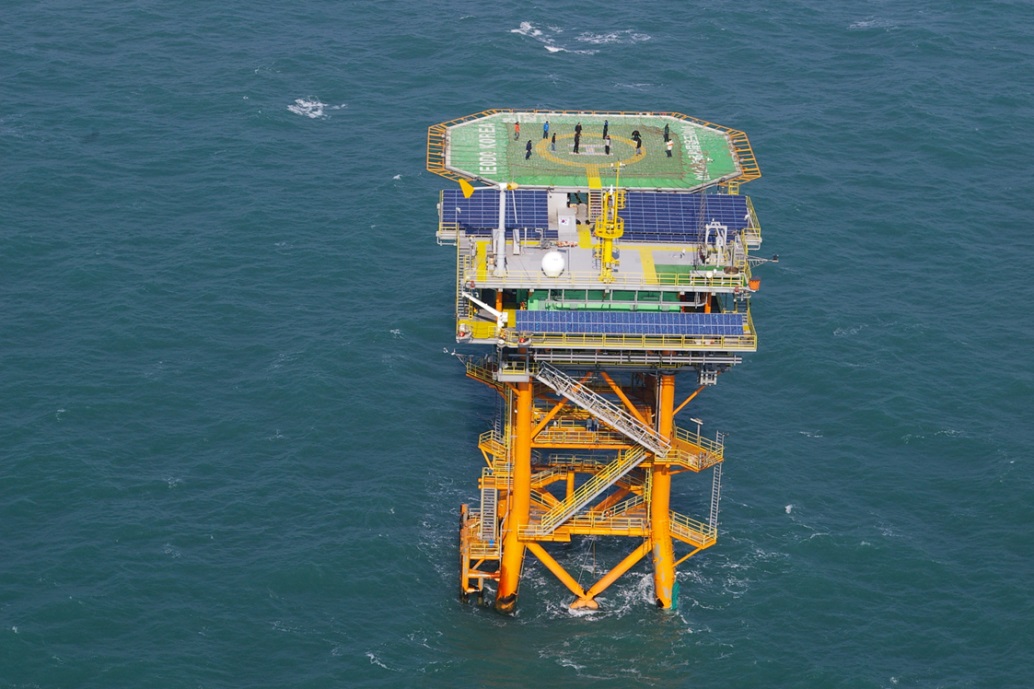 Hydraulic experiment
The IORS : Design
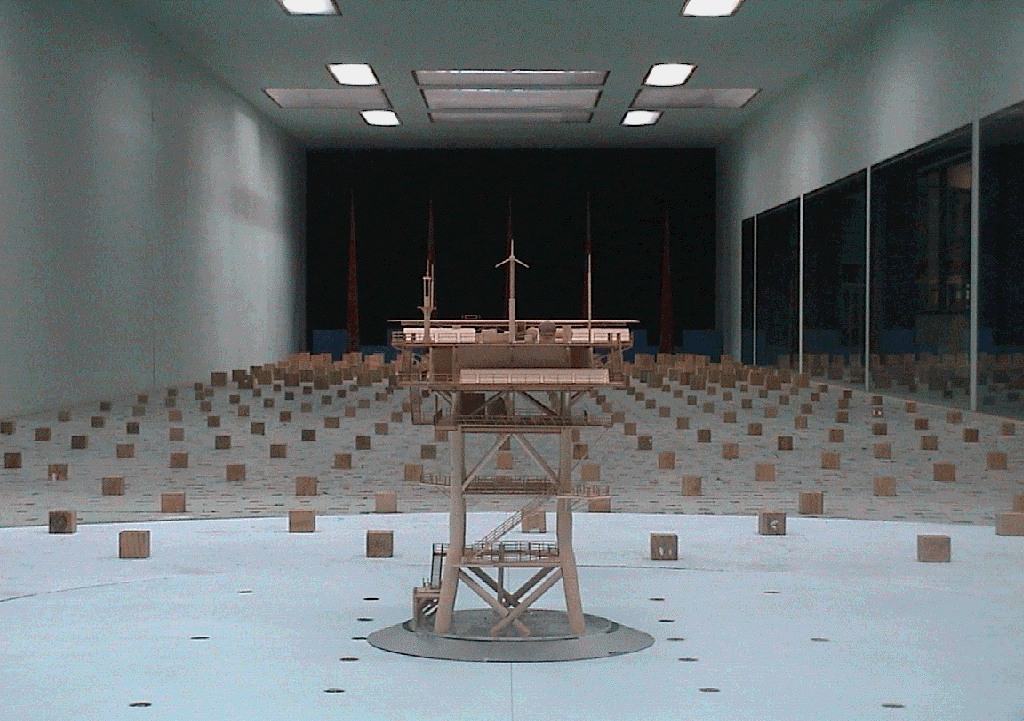 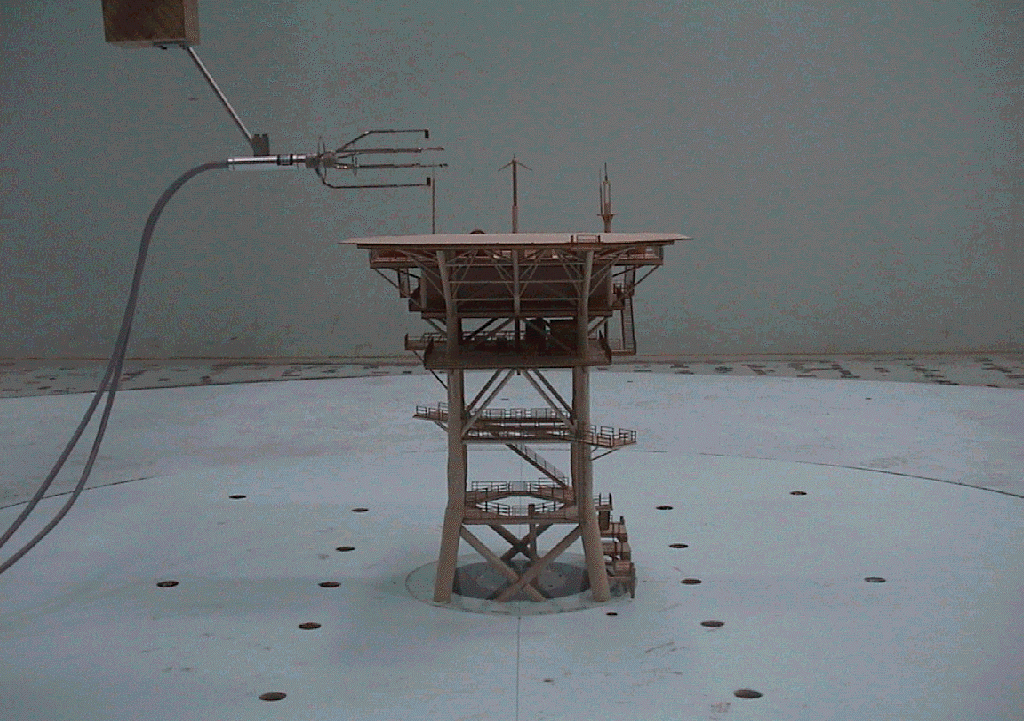 Wind tunnel experiment
The IORS : Construction & Installation
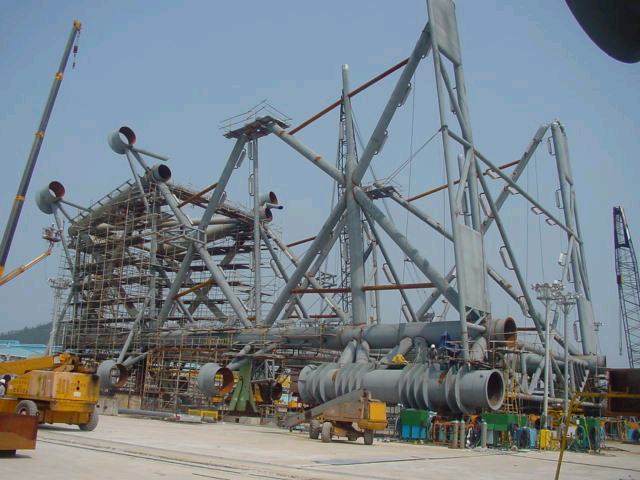 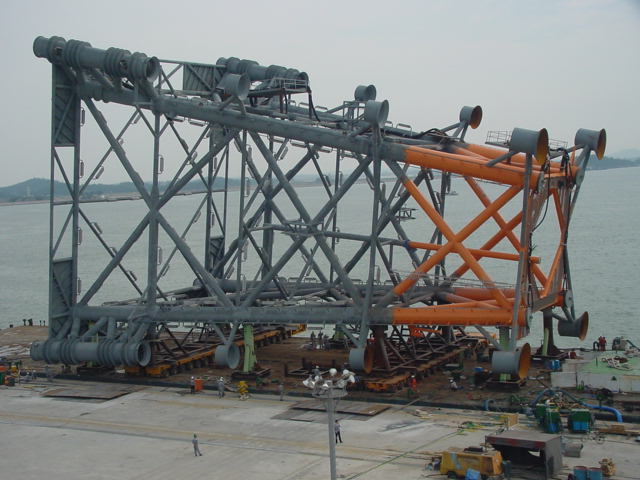 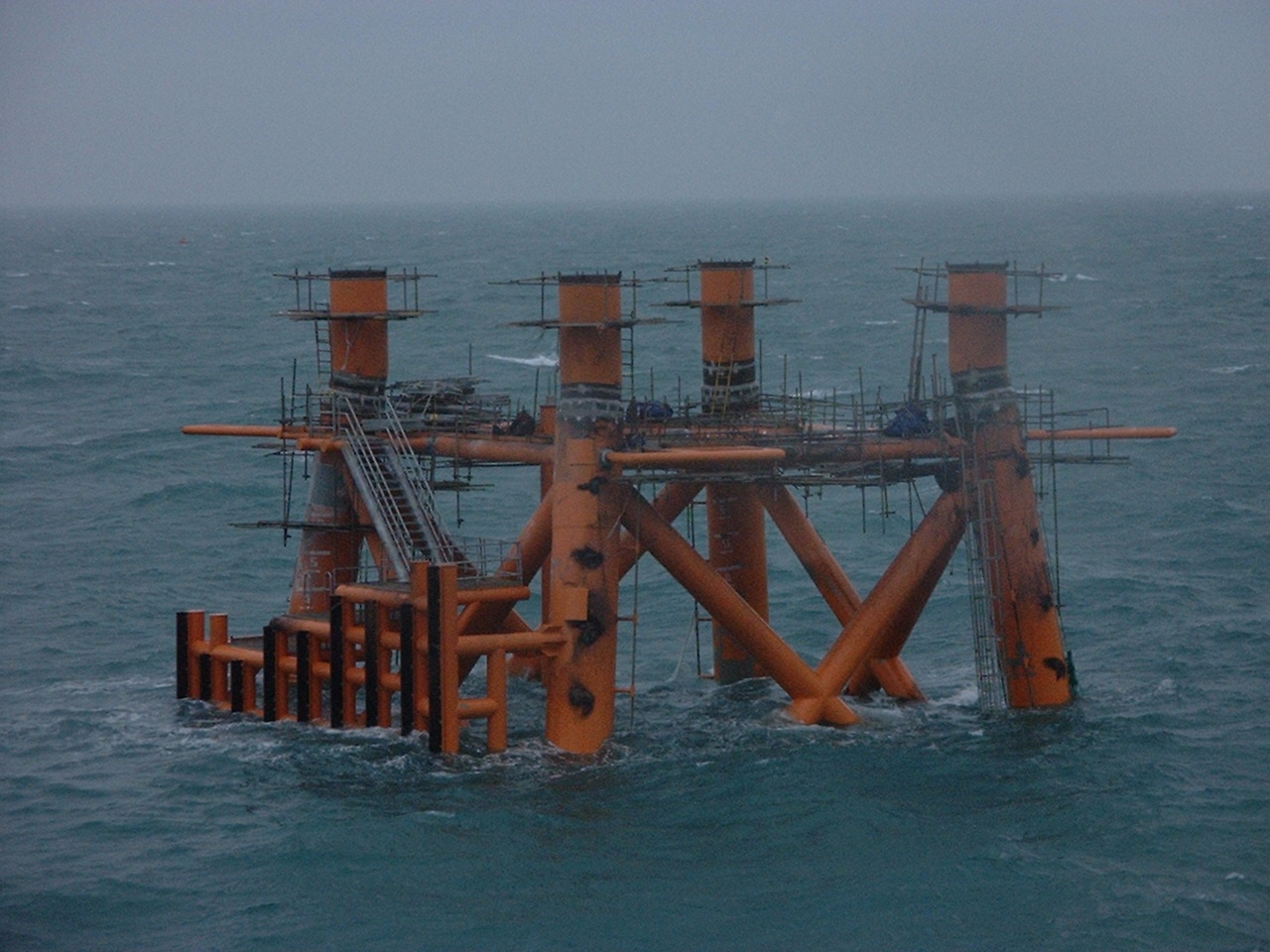 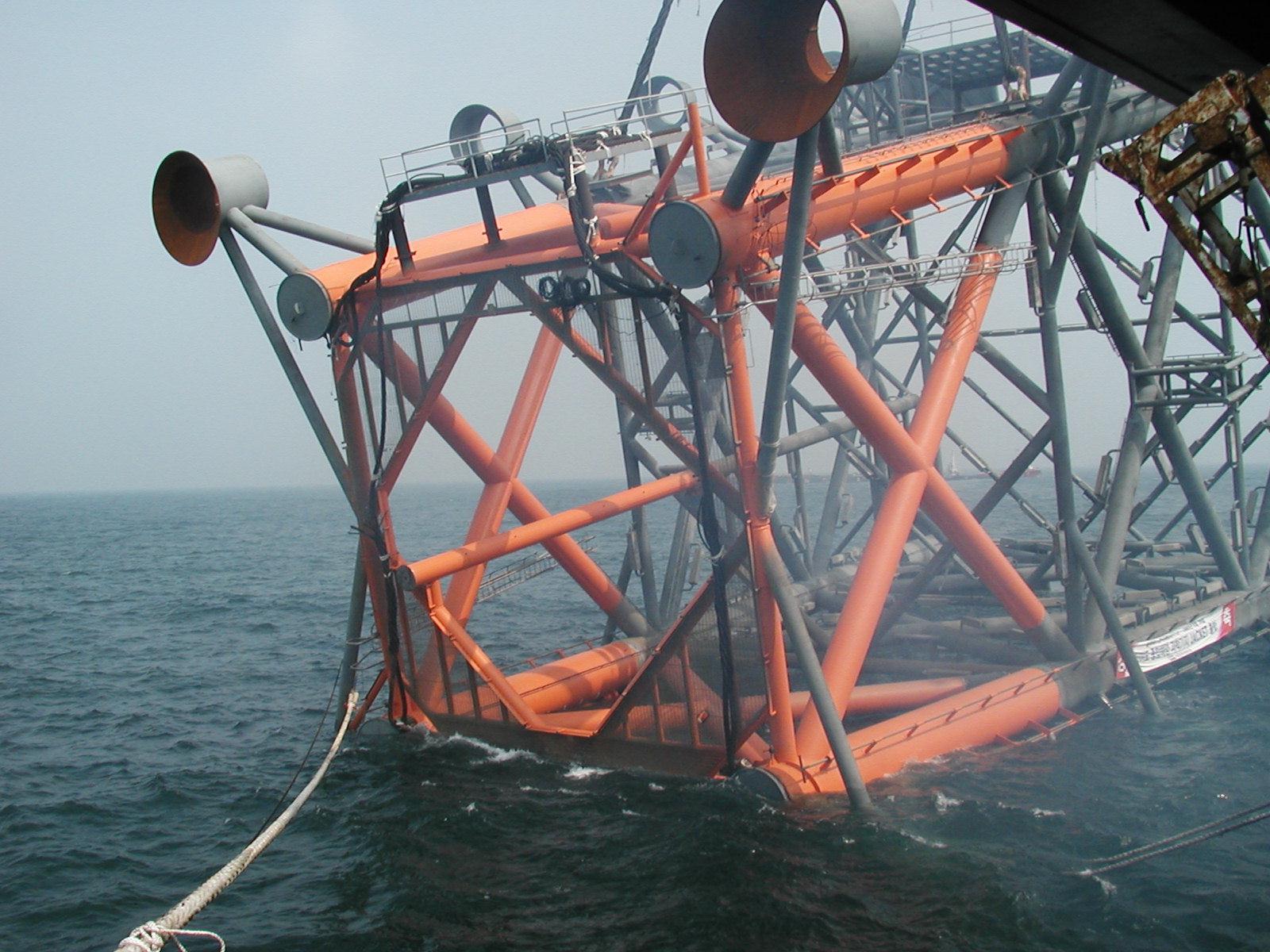 The IORS : Completion
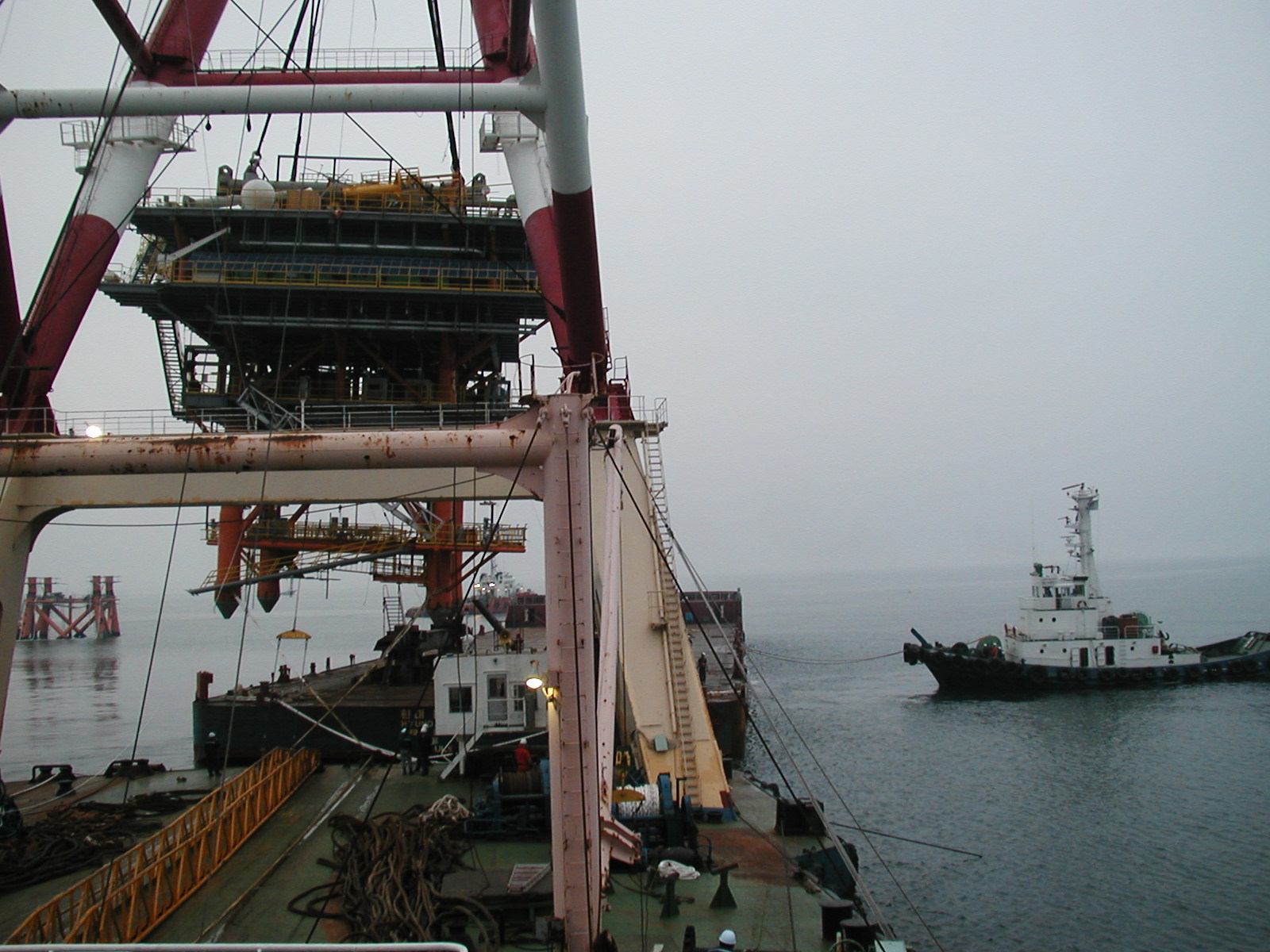 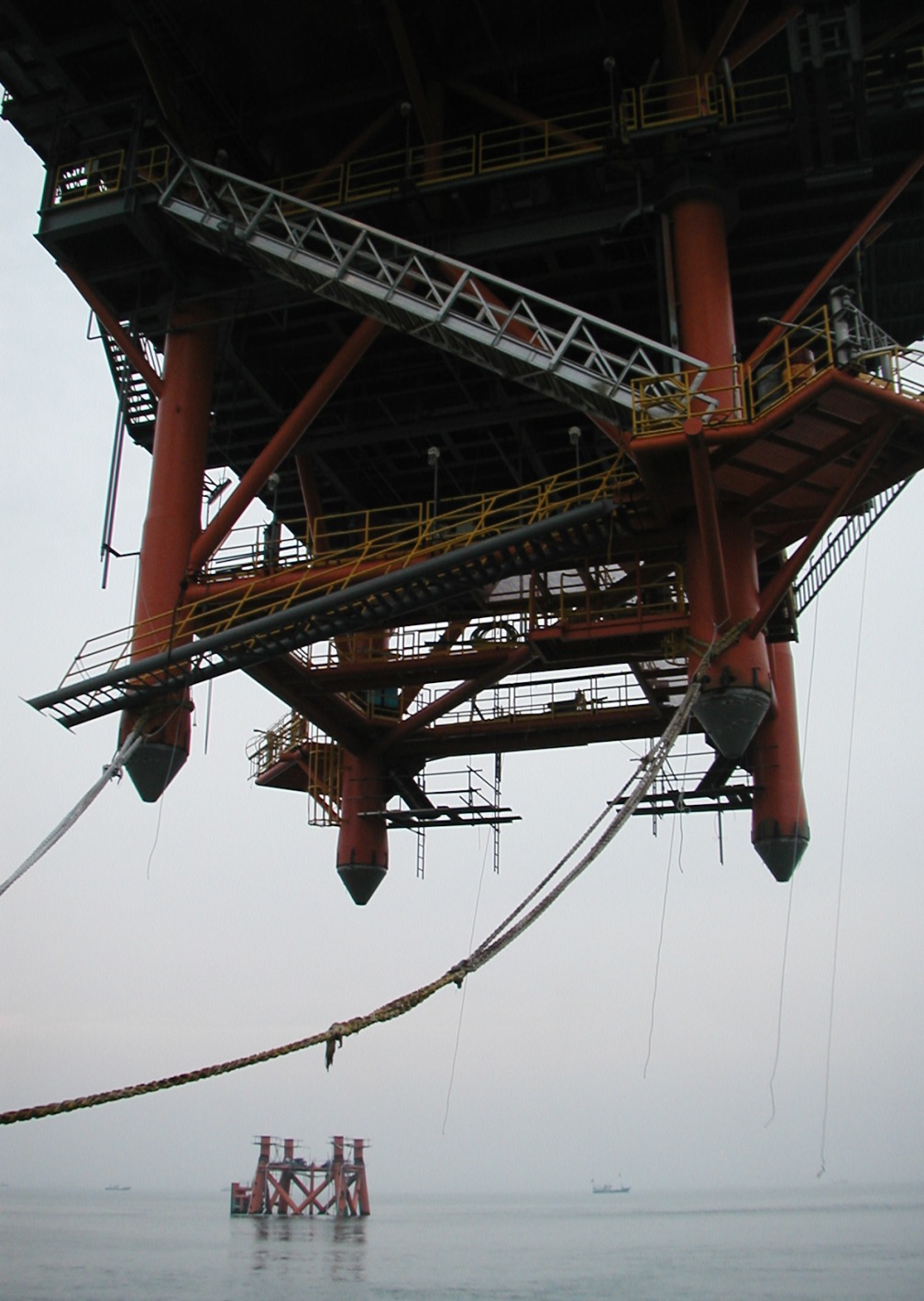 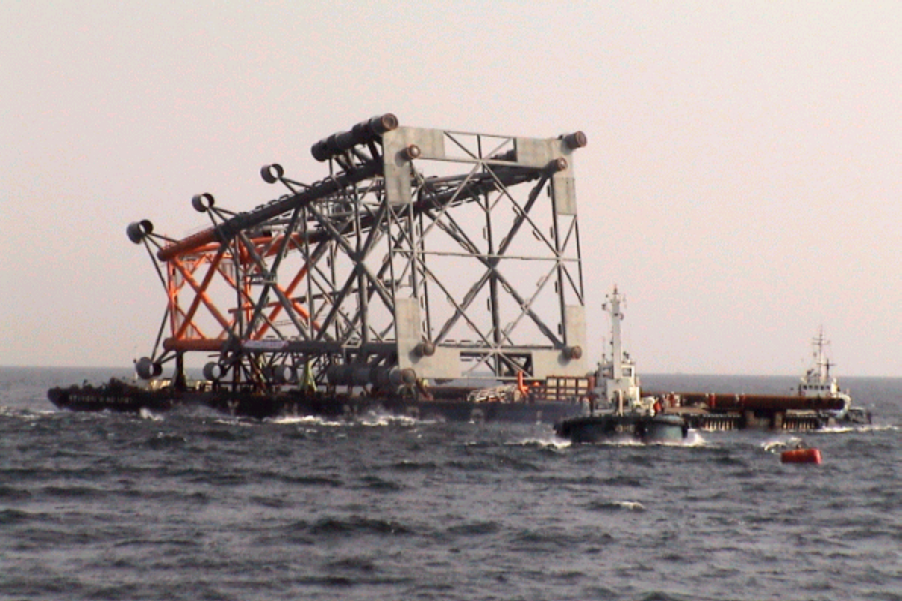 The IORS
Heli Deck
Roof Deck
Main Deck
Completion : Year 2003 (1995~2003)
 Depth : 41 m (Total Height : 77m)
 Total area 1,345㎡
 Total weight 3,400 tonnes
 Instruments : 35 different kinds 
   (atmospheric, oceanographic, environmental, structural)
Cellar Deck
Intermediate Deck
Bottom Deck
Boat Landing
CTD (10m)
41m
CTD (5m)
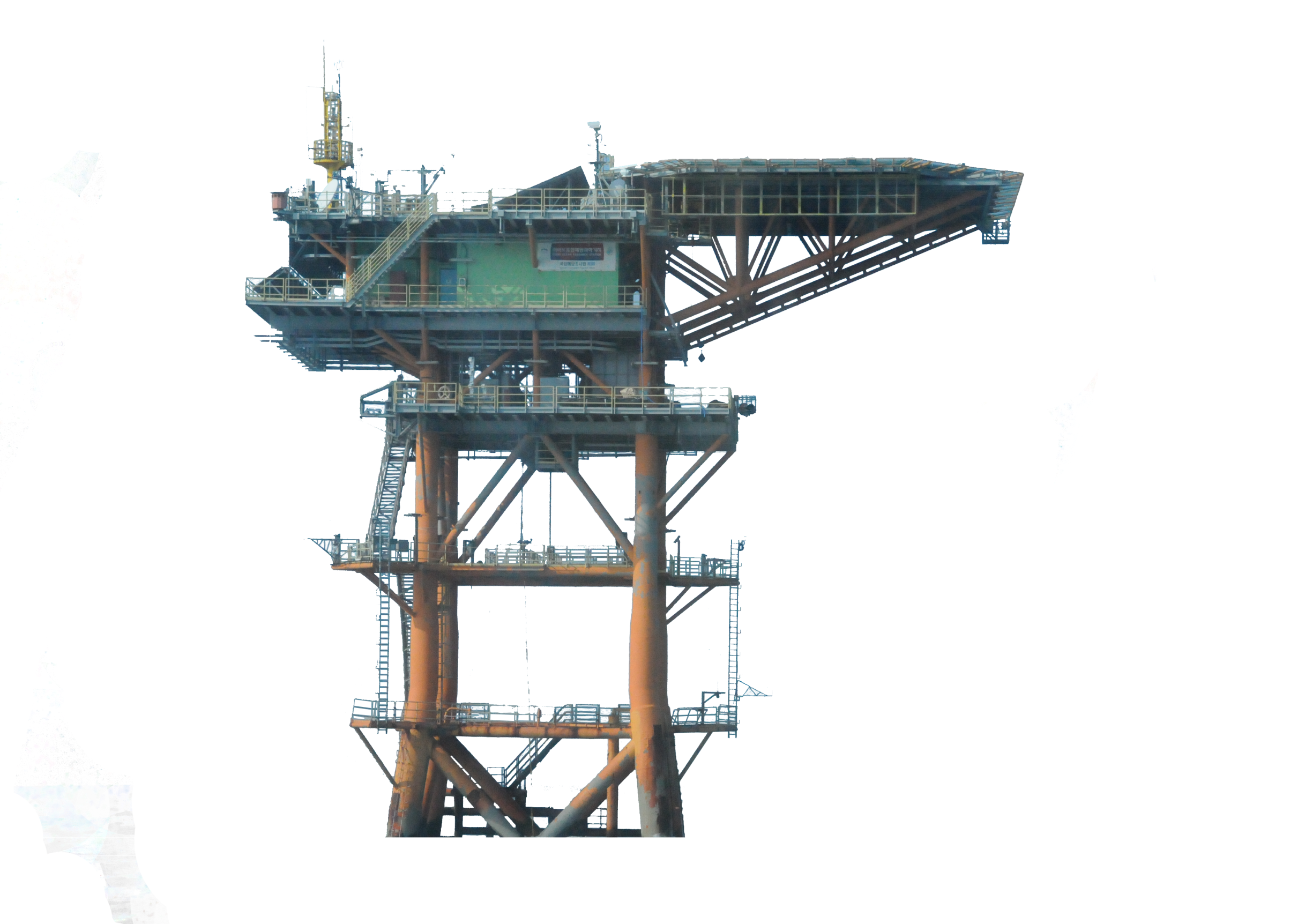 ADCP
(planning)
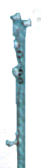 CTD (20m)
CTD (30m)
CTD (40m)
Weight (100 kg)
36m
33.5m
29m
24m
16m
8m
2m
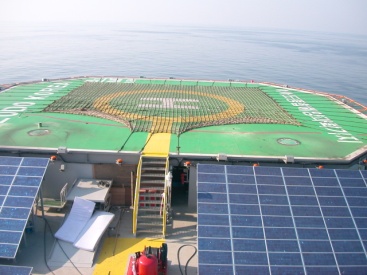 The IORS : Heli-Deck
Heli Deck
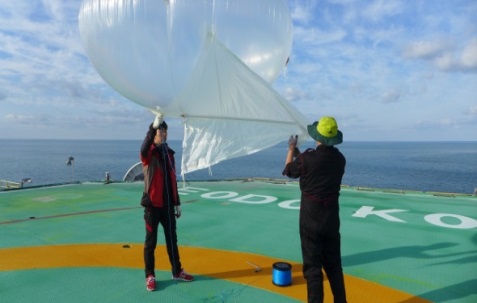 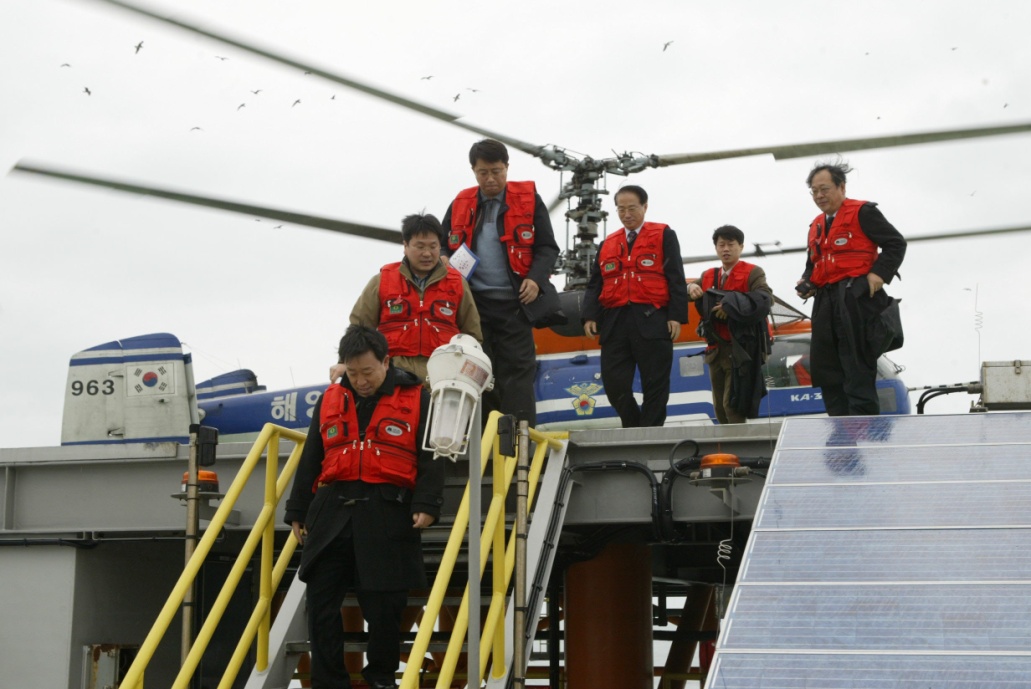 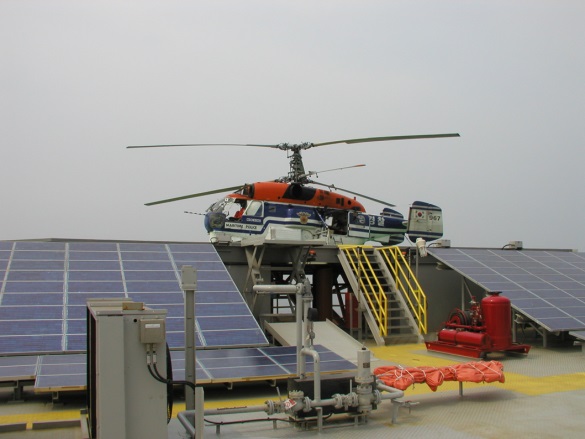 CTD (10m)
Heli-Deck which can let researchers to get easy access to the IORS
 Search and rescue
 Atmospheric experiments
CTD (5m)
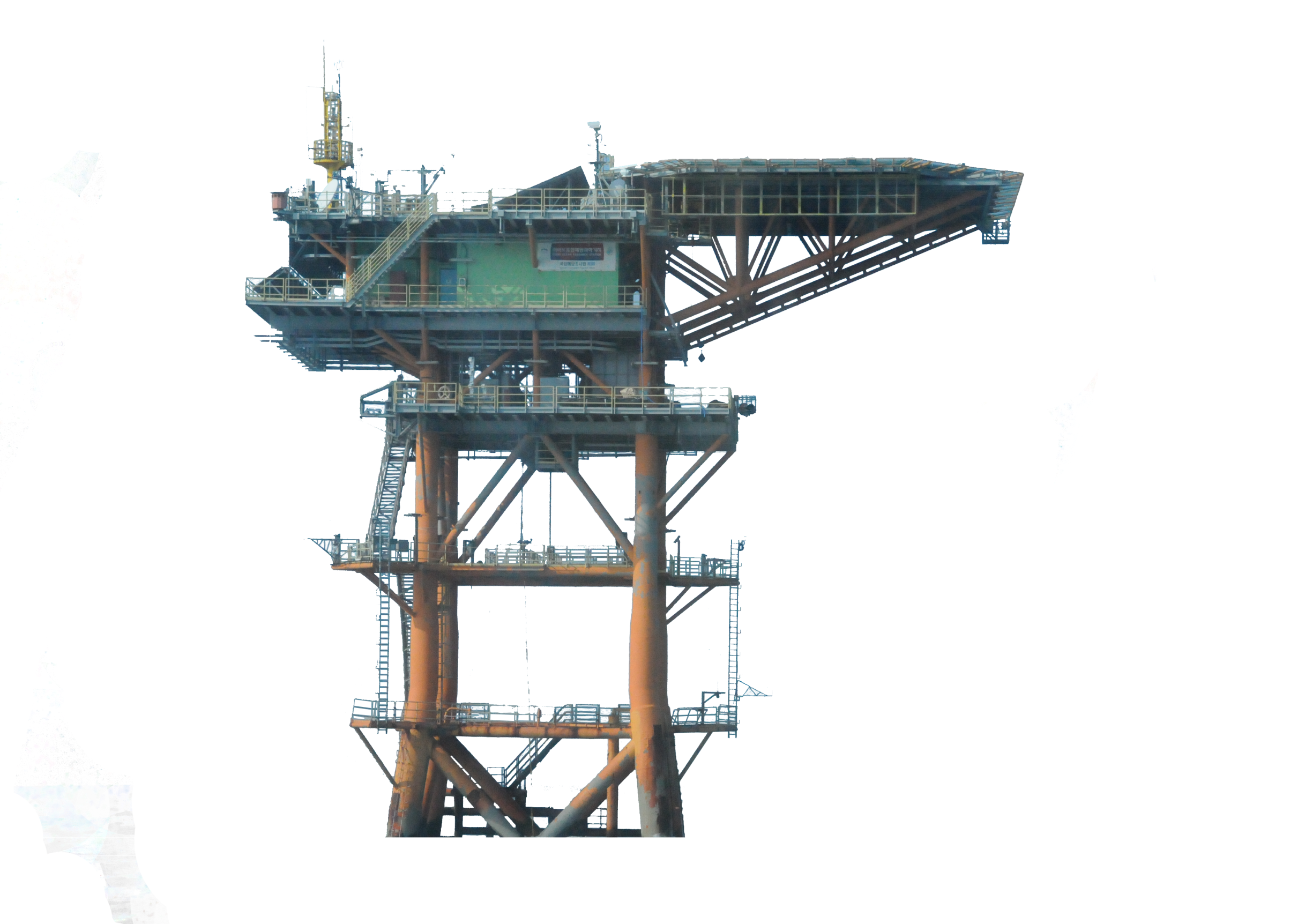 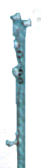 CTD (20m)
CTD (30m)
CTD (40m)
Weight (100 kg)
36m
33.5m
29m
24m
16m
8m
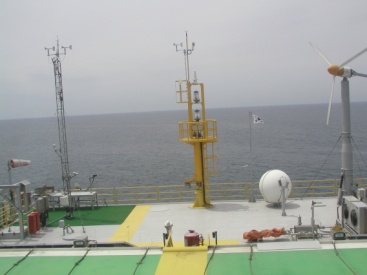 The IORS : Roof Deck
Roof Deck
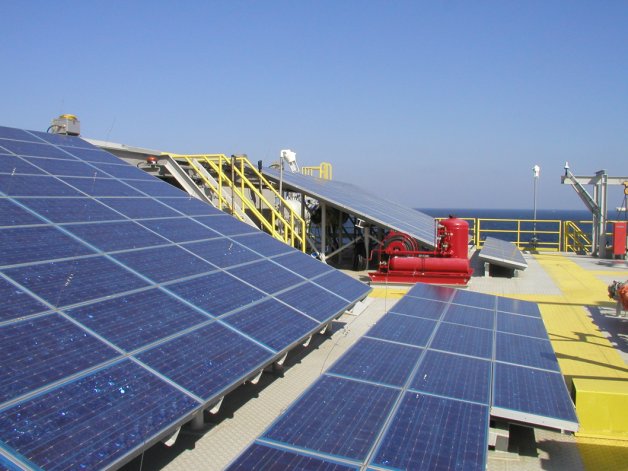 Light house, MET. tower & table, wind turbine, and solar panels
Satellite antenna for data transmission
CTD (10m)
41m
CTD (5m)
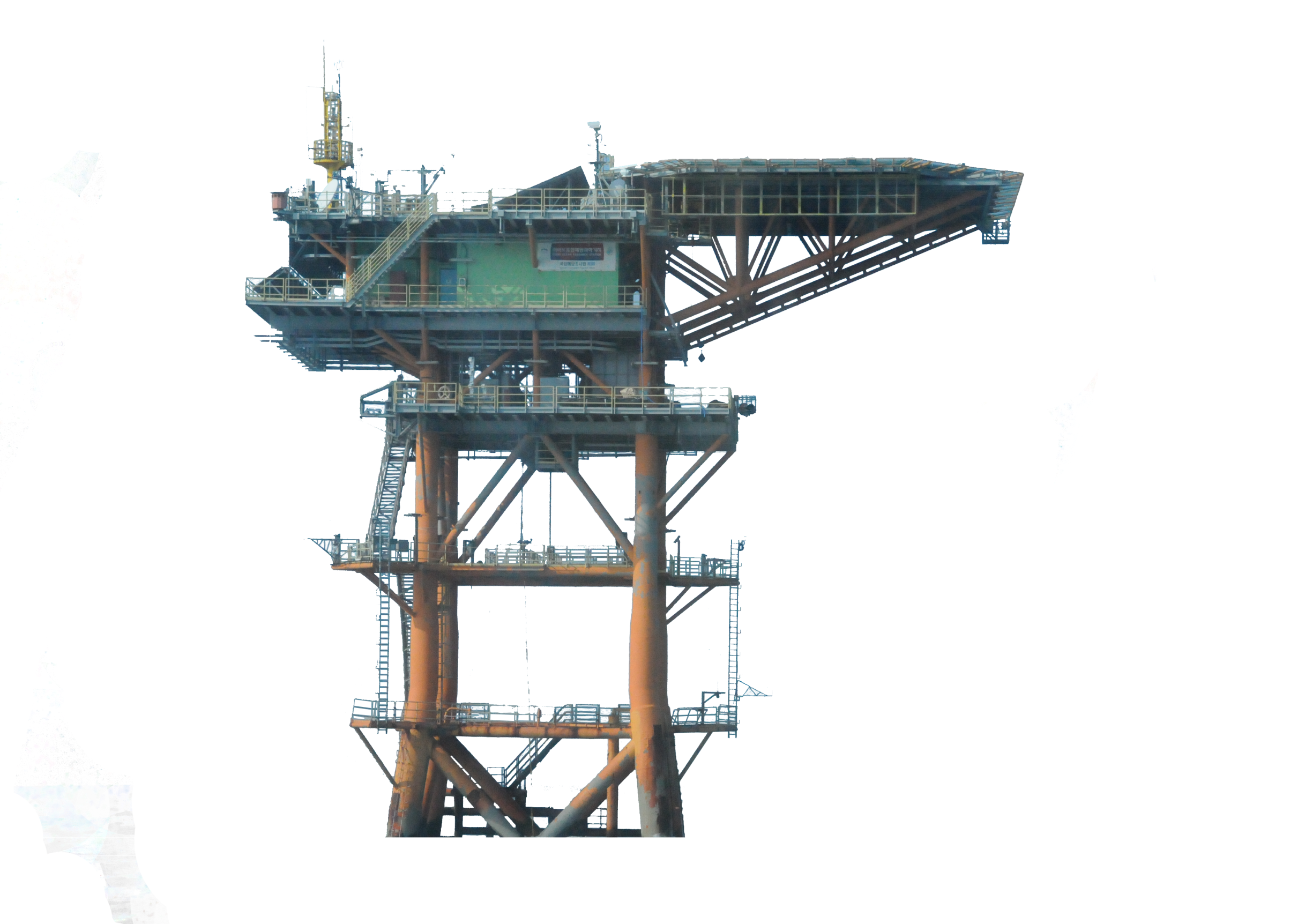 ADCP
(planning)
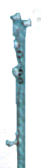 CTD (20m)
CTD (30m)
CTD (40m)
Weight (100 kg)
36m
33.5m
29m
24m
16m
8m
2m
The IORS : Roof Deck
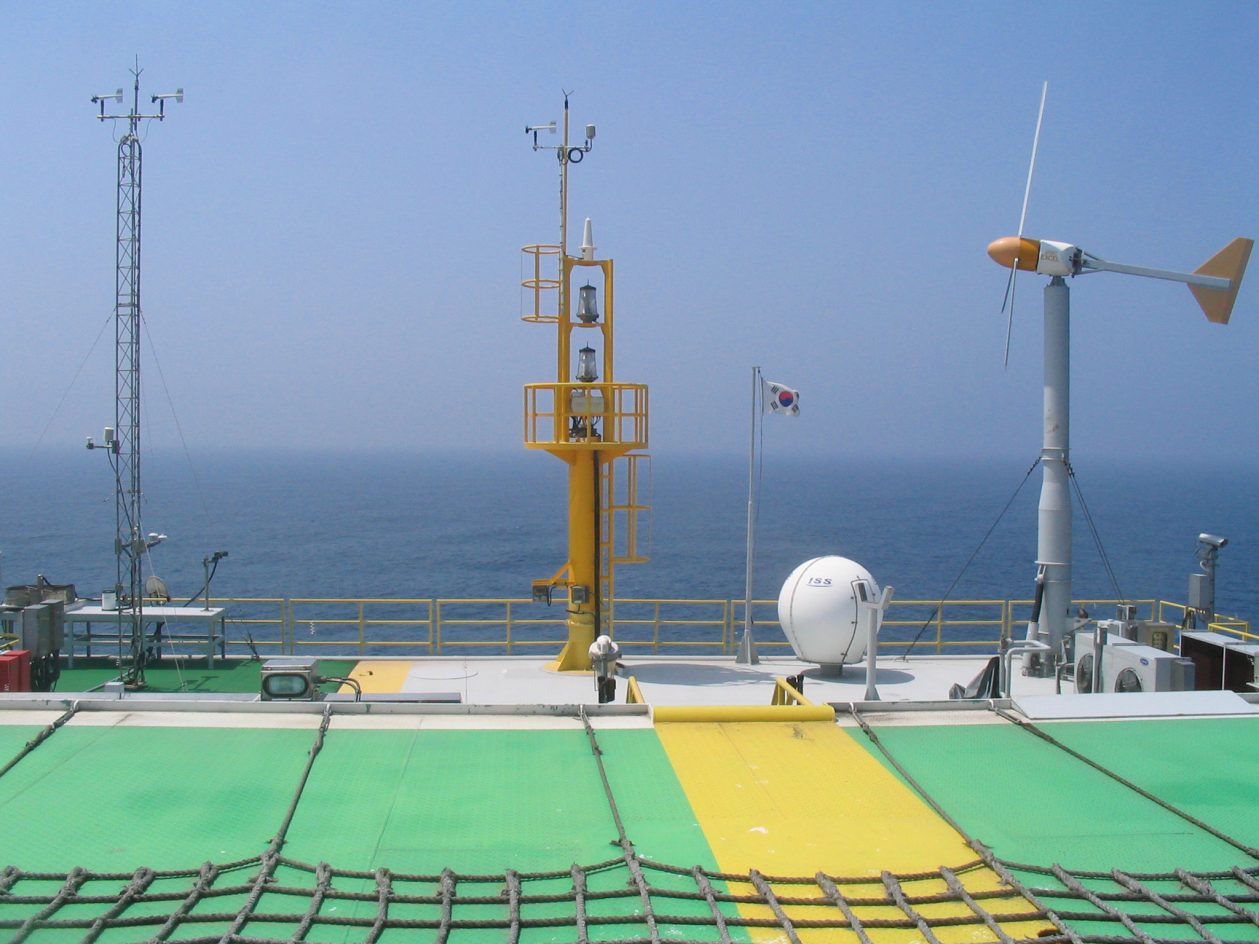 Wind Monitor
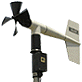 43 m
Thermometer & Hygrometer
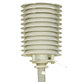 Barometer
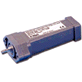 Pyranometer
Roof Deck
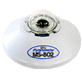 Ultraviolet Radiometer
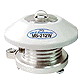 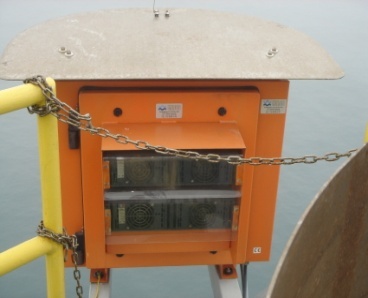 Main Deck
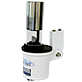 Sunshine Duration Meter
Cellar Deck
37 m
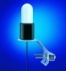 Rain Gauge
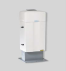 Ceilometer
Intermediate Deck
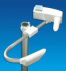 Present Weather Detector
Wave Radar
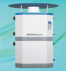 Radioactivity Sensor
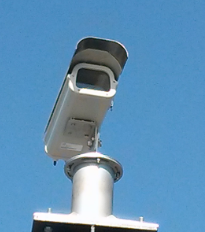 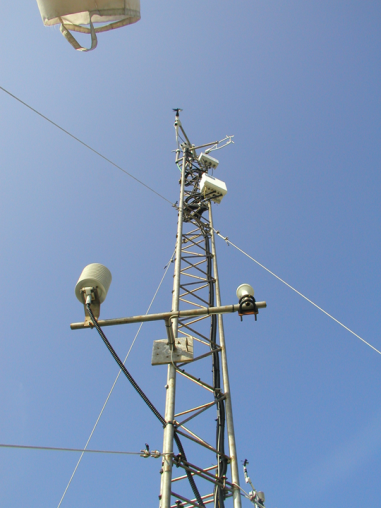 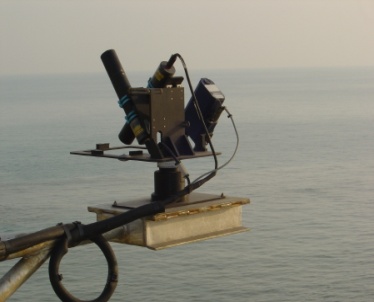 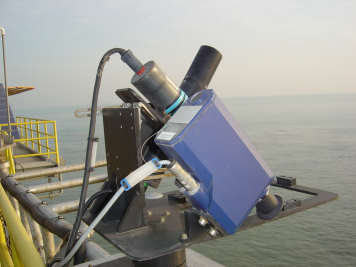 CTD (10m)
Camera
Spectroradio Meter
IR Thermometer
CTD (5m)
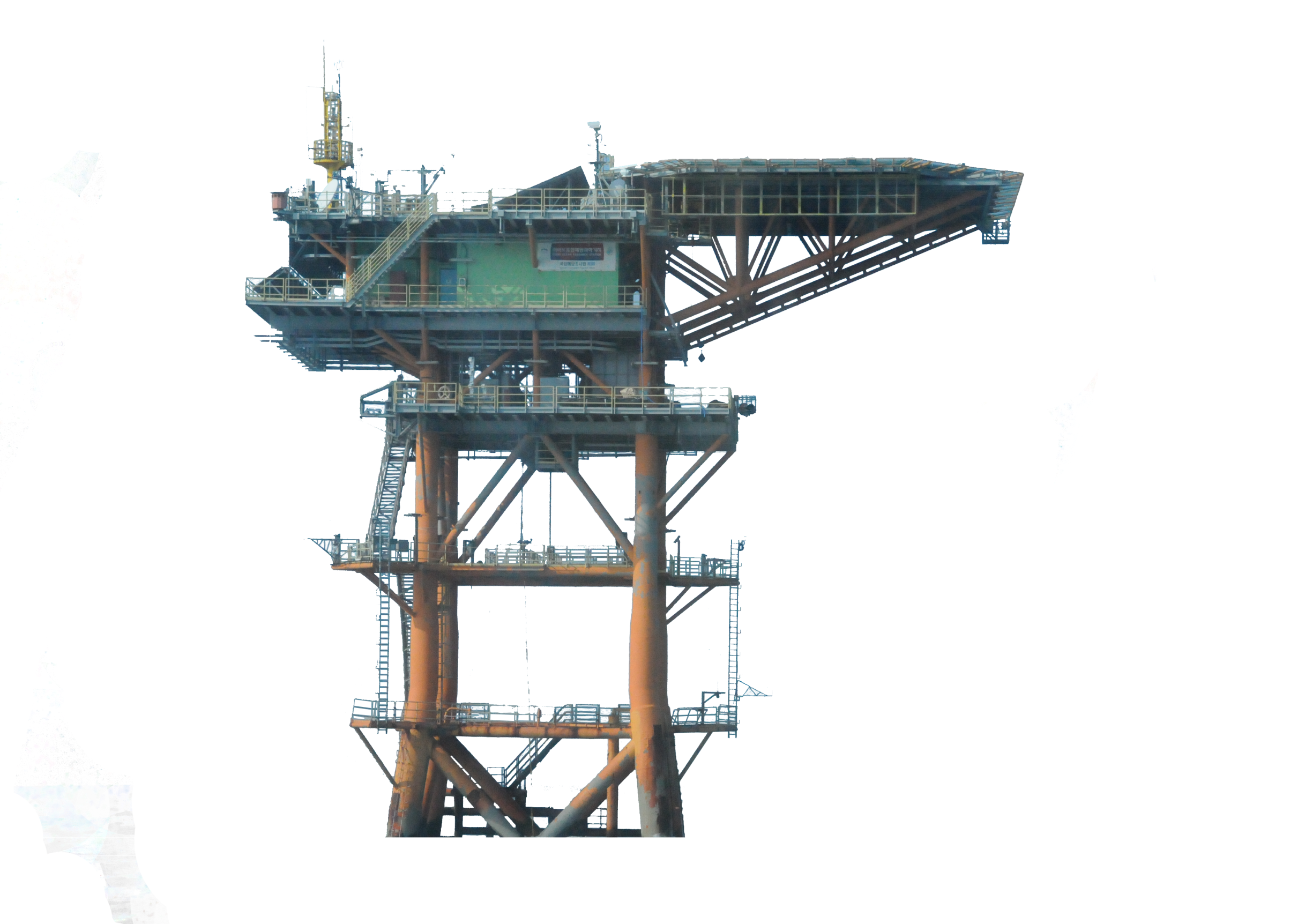 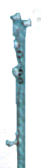 CTD (20m)
CTD (30m)
CTD (40m)
Weight (100 kg)
36m
33.5m
29m
24m
16m
8m
2m
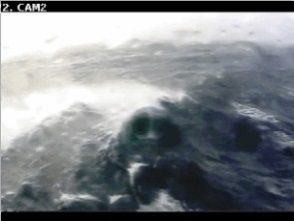 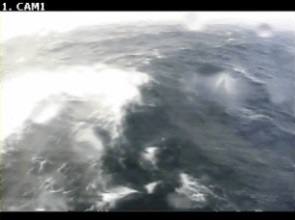 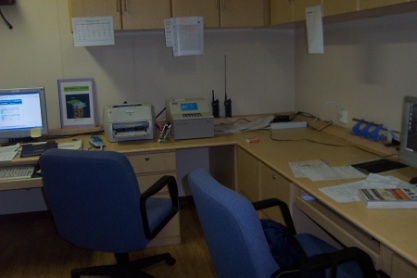 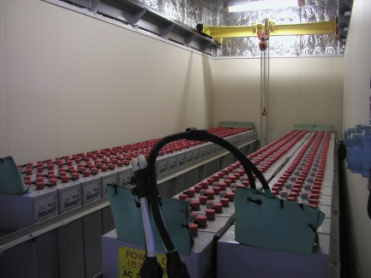 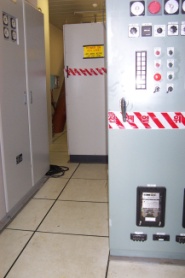 The IORS : Main Deck
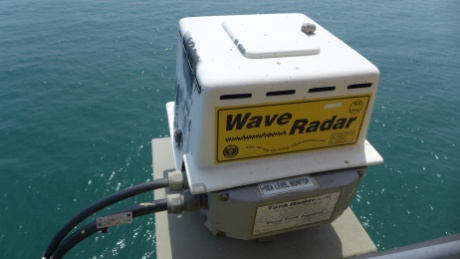 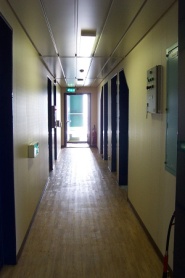 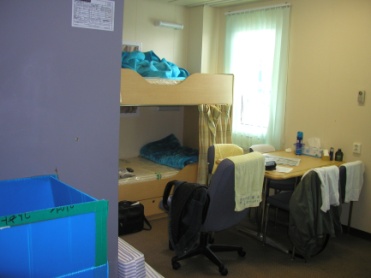 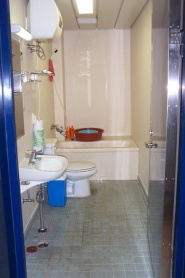 Main Deck
Sea Level Monitor
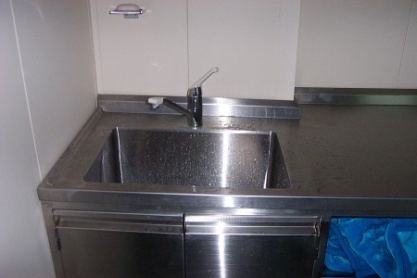 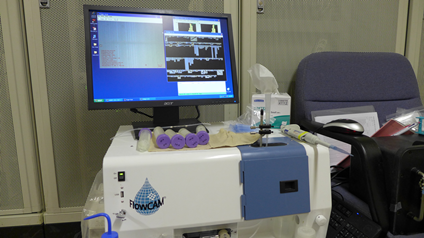 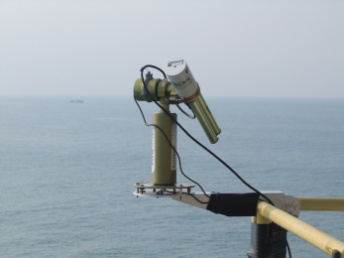 AERONET-OC 
System
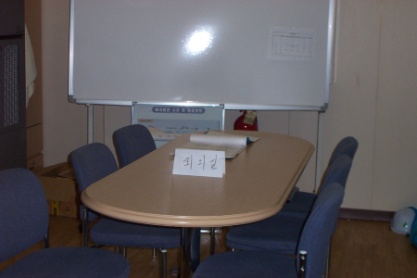 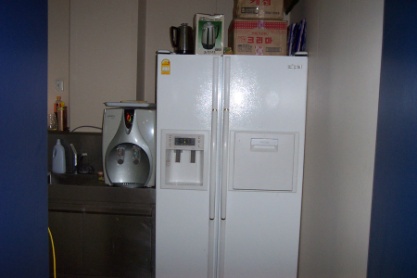 CTD (10m)
Control room, battery & switch gear room
 Scientist accommodation and bath
 Kitchen and conference room
 12 peoples can stay for more than 2-wks without additional supplies
CTD (5m)
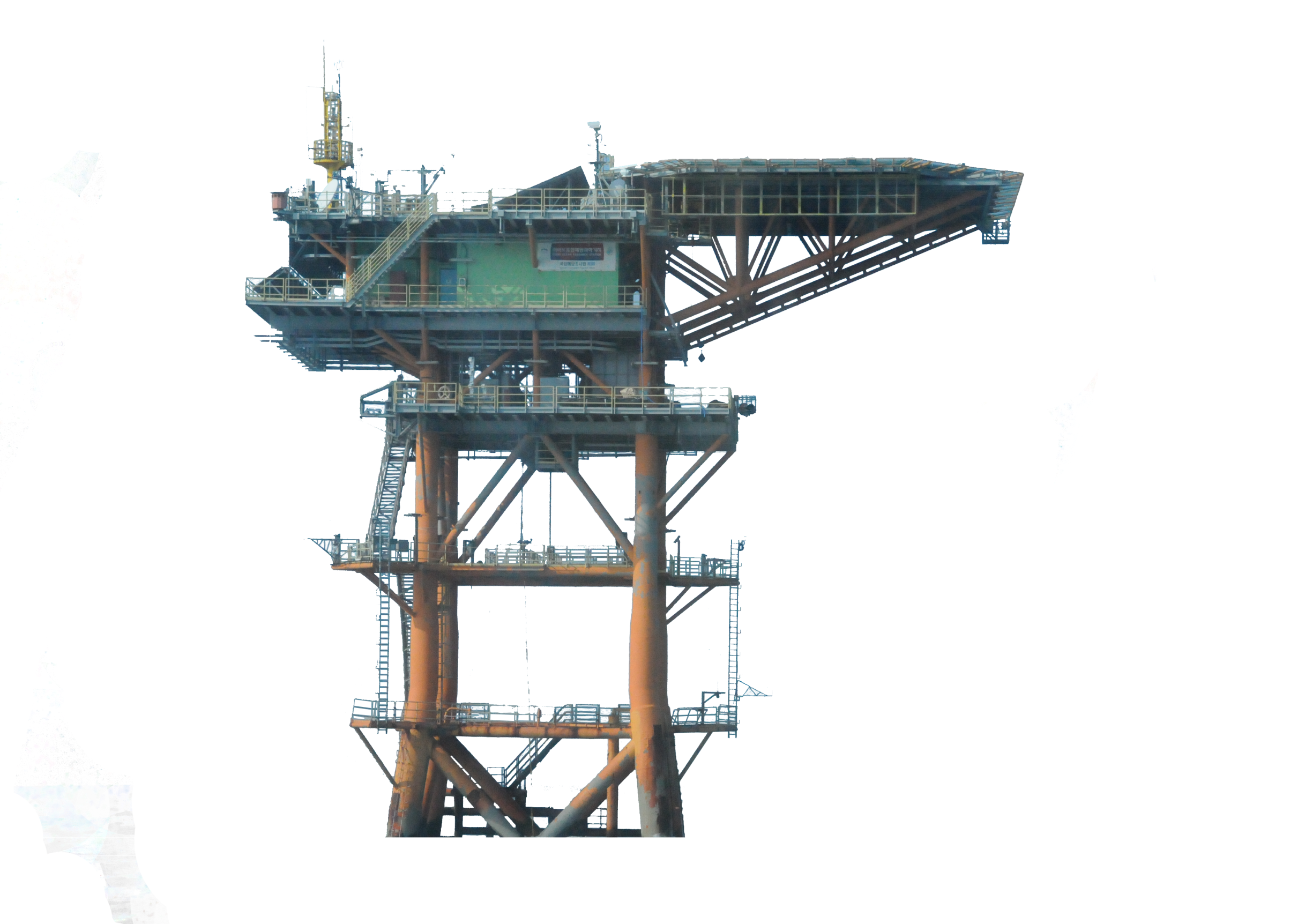 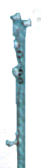 CTD (20m)
CTD (30m)
CTD (40m)
36m
33.5m
29m
24m
16m
8m
2m
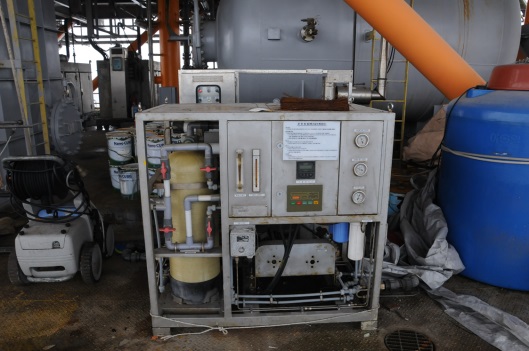 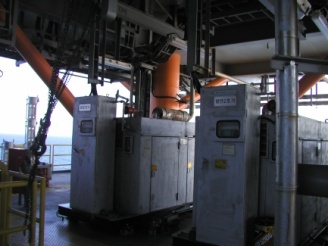 The IORS : Cellar Deck
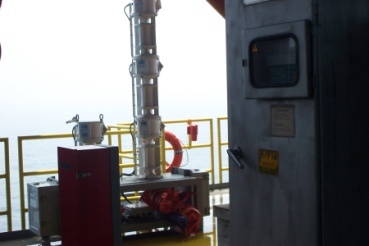 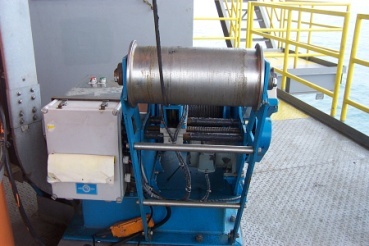 Cellar Deck
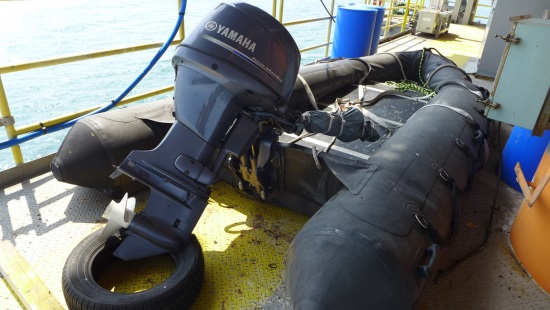 CTD (10m)
Diesel generator, desalinator, water purifier
Small boat and underwater activity supporting equipments
CTD (5m)
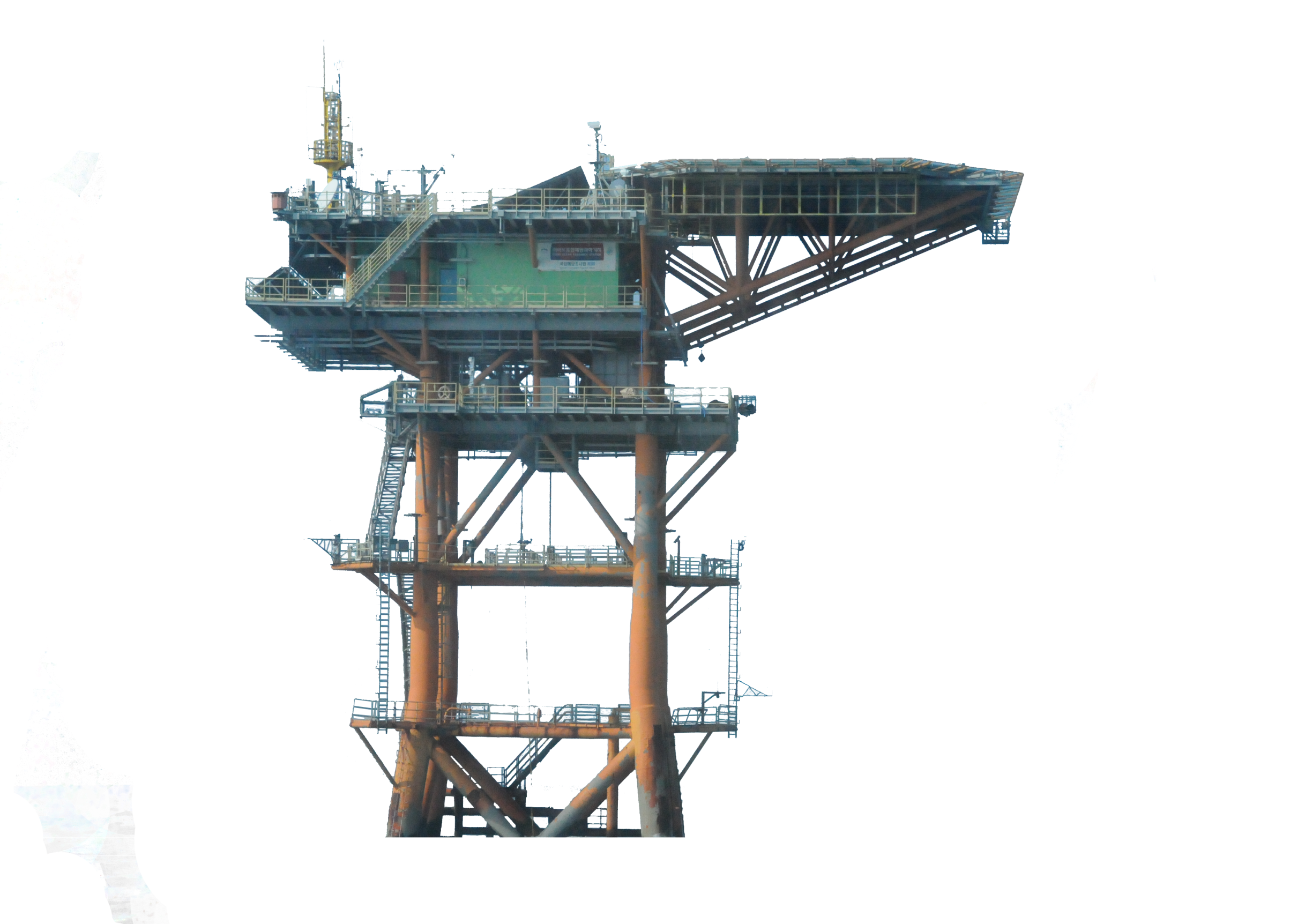 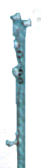 CTD (20m)
CTD (30m)
CTD (40m)
Weight (100 kg)
36m
33.5m
29m
24m
16m
8m
2m
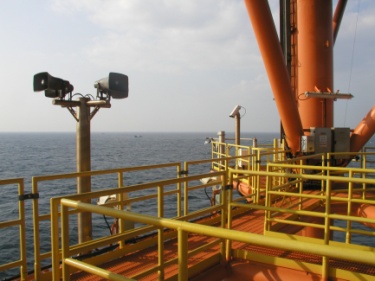 The IORS : Intermediate Deck
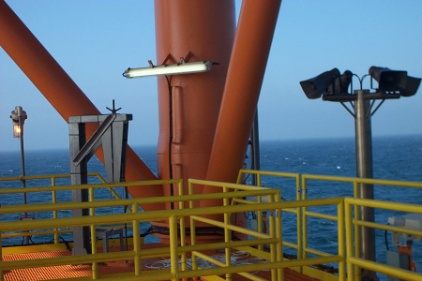 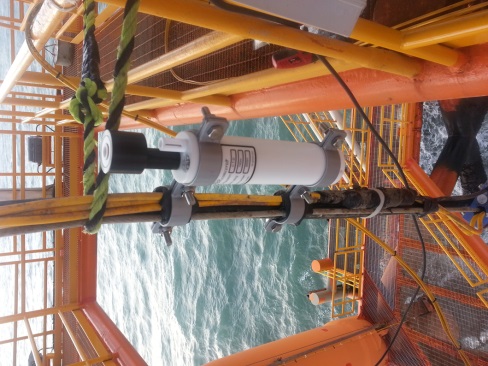 Intermediate Deck
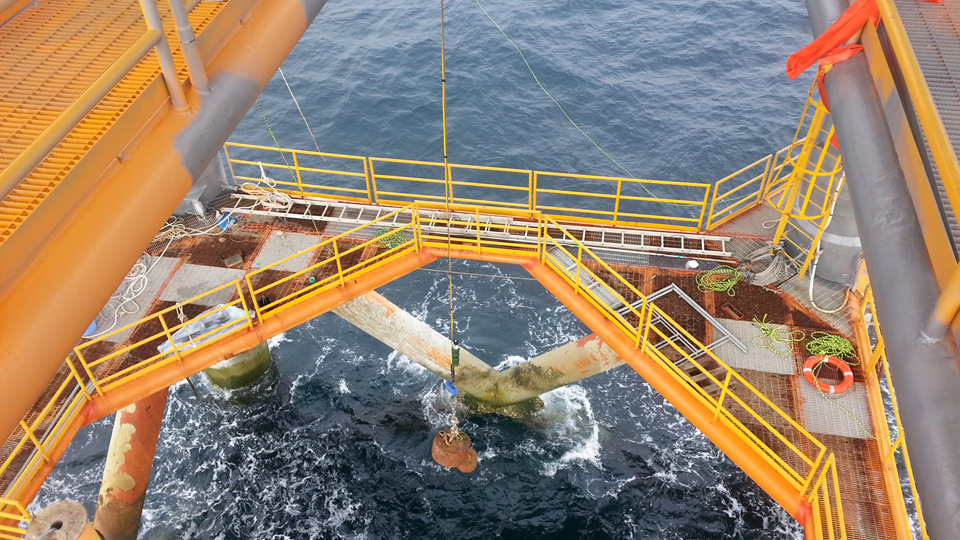 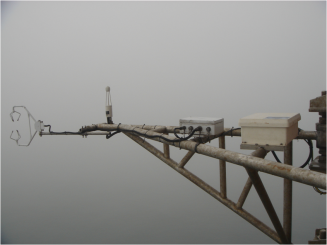 CTD (10m)
CSAT (flux)
NW & SE
Winch system for underwater monitoring sensors (CTD, turbidity & fluorescence sensors,…)
CTD (5m)
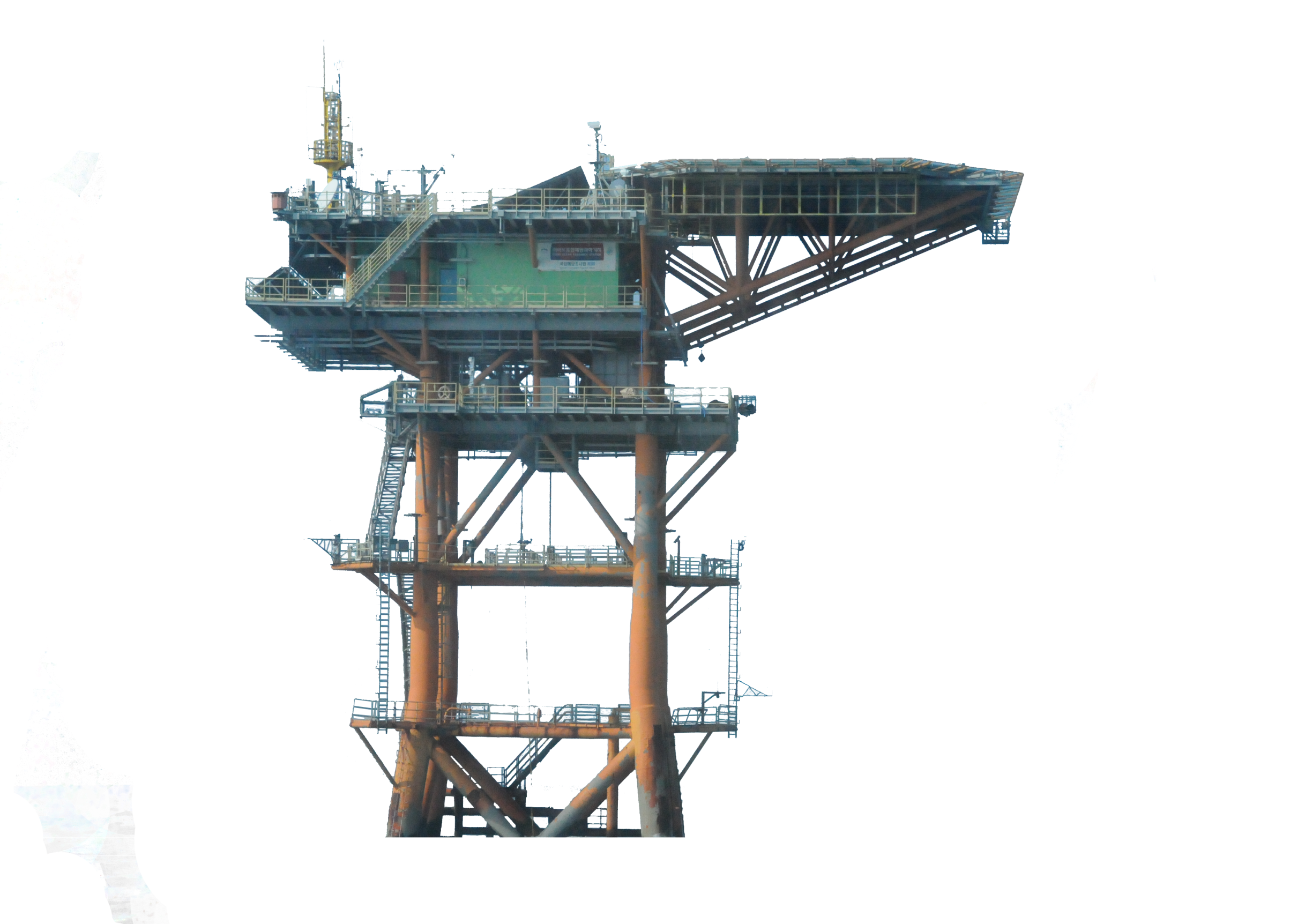 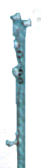 CTD (20m)
CTD (30m)
CTD (40m)
Weight (100 kg)
36m
33.5m
29m
24m
16m
8m
2m
The IORS : Bottom Deck & boat landing
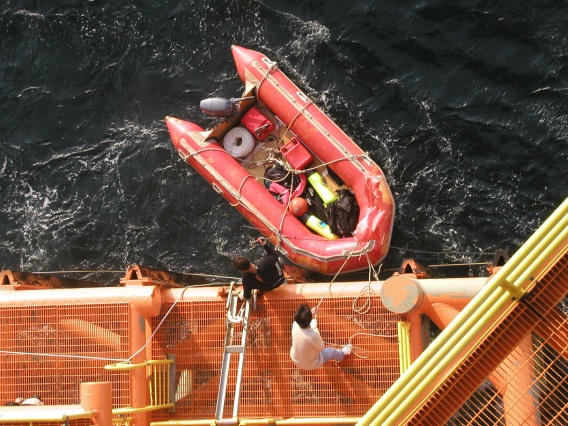 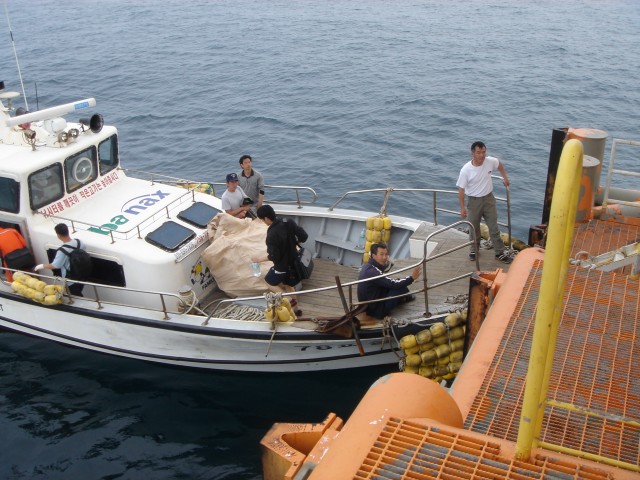 Bottom Deck
Boat Landing
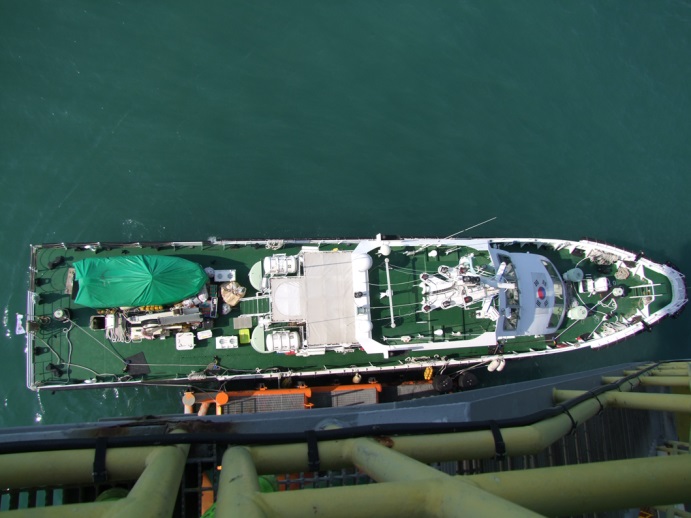 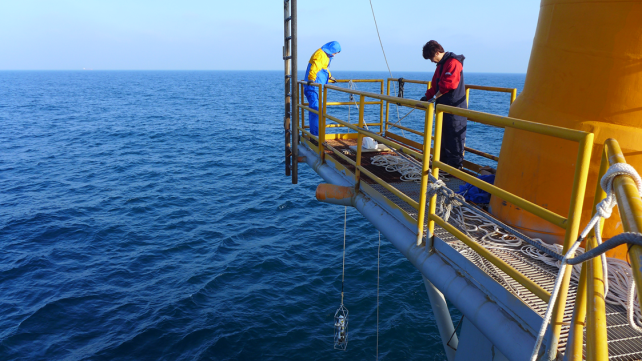 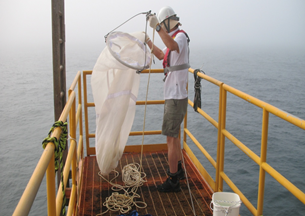 CTD (10m)
Observation platform
NW & SE
CTD (5m)
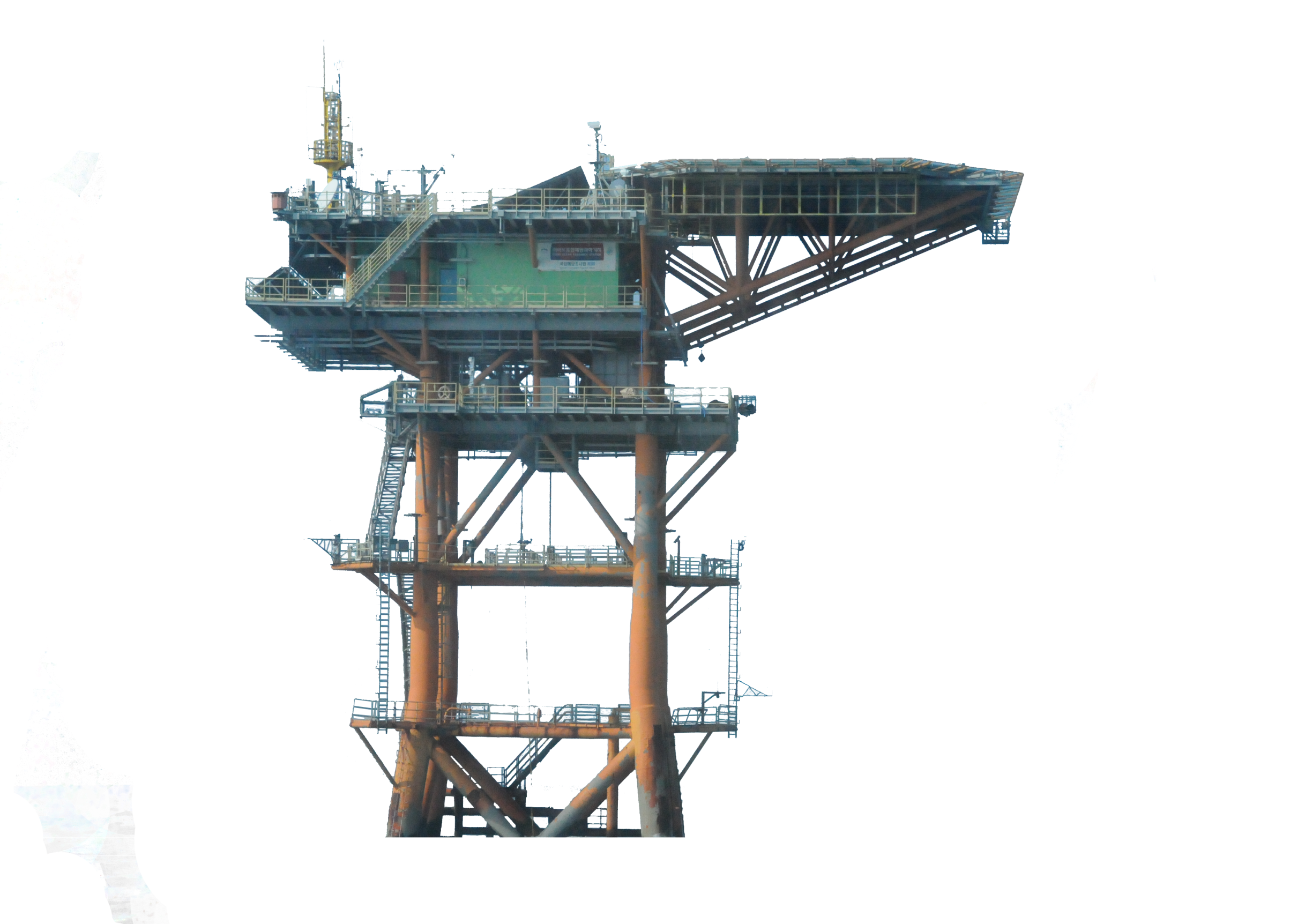 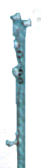 CTD (20m)
CTD (30m)
CTD (40m)
Weight (100 kg)
36m
33.5m
29m
24m
16m
8m
2m
Science themes related to the IORS
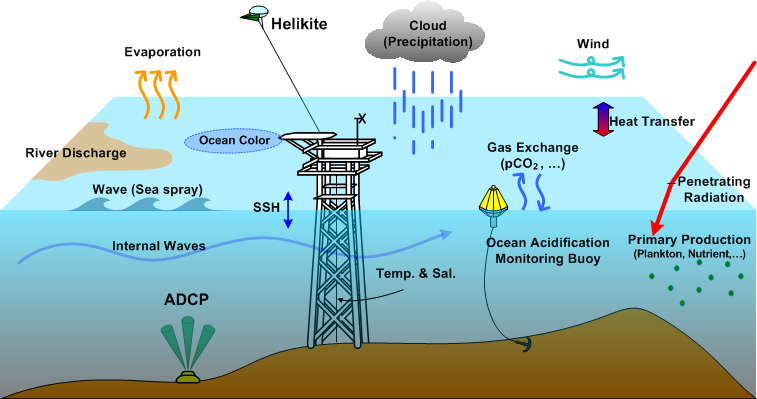 Sensors
Data Management
1. Primary QC : Range Check
Sensor range
Regional and seasonal range
2. Secondary QC : Standard Deviation Check 
2 ~ 5σ, varied by variables
3. Secondary QC : Standard Deviation Check with Moving Average
1~7 days, varied by variables
4. Secondary QC : Stuck Sensor
Remove continuous error values
5. Eye Check 
By experts
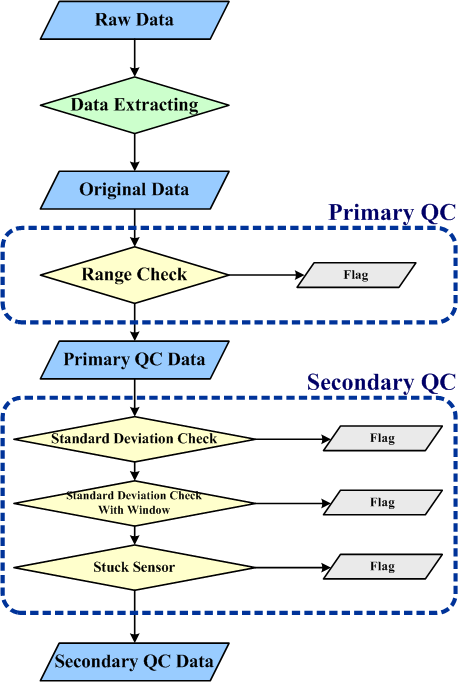 Data Management
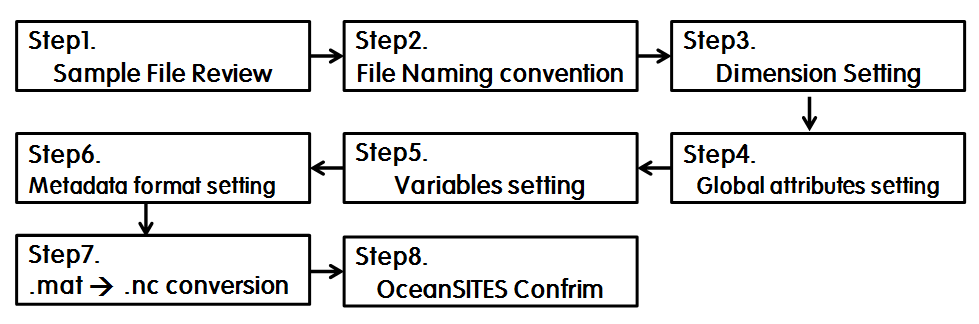 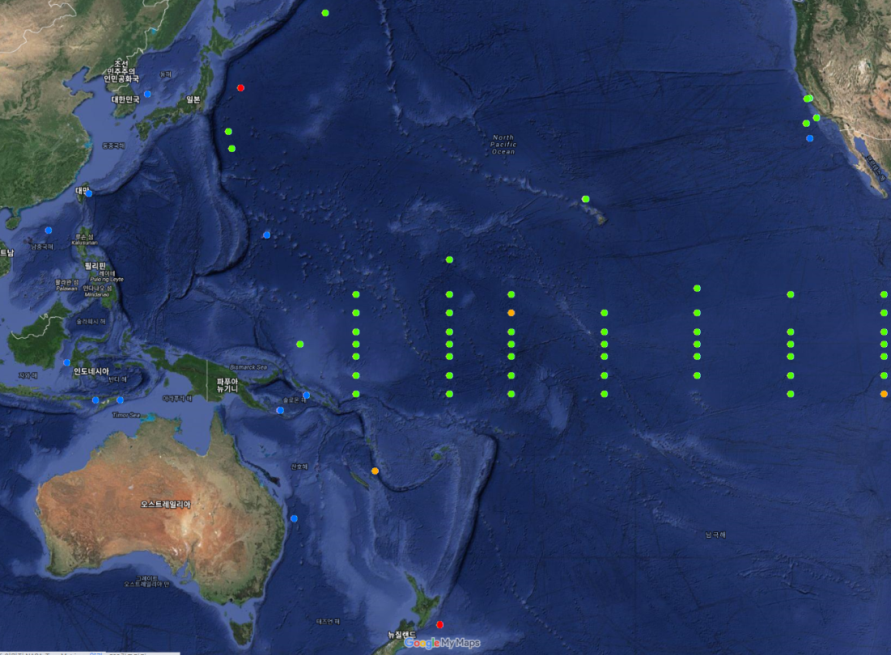 OceanSITES
Socheongcho
Ieodo
Gageocho
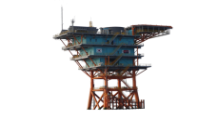 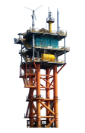 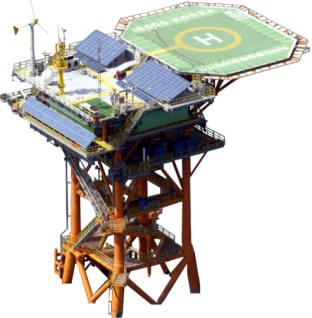 Data  (http://sms.khoa.go.kr/koofs/eng/observation/obs_real_map.asp)
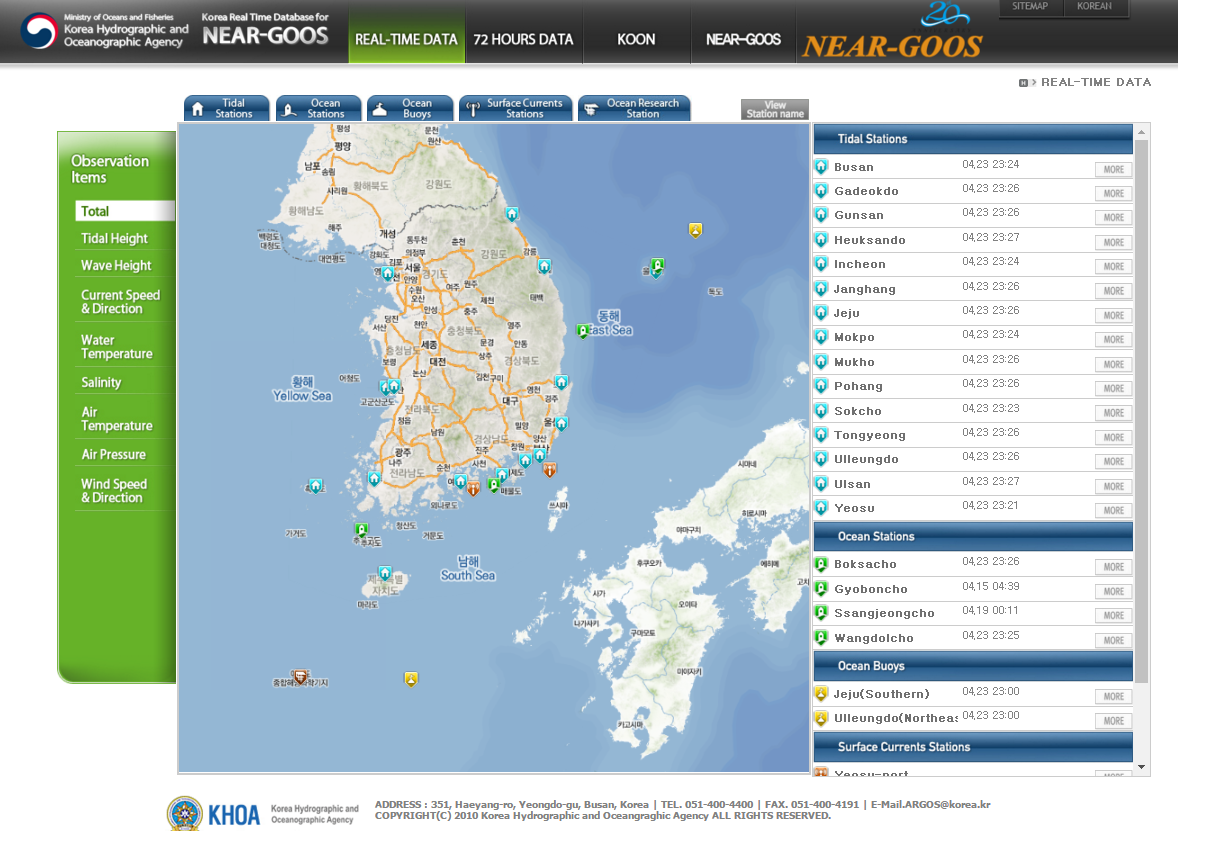 Ieodo ORS
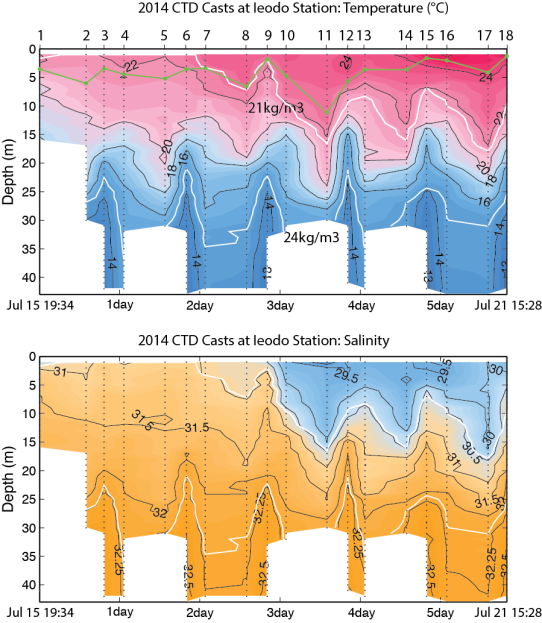 Researches: Ocean Mixed Layer
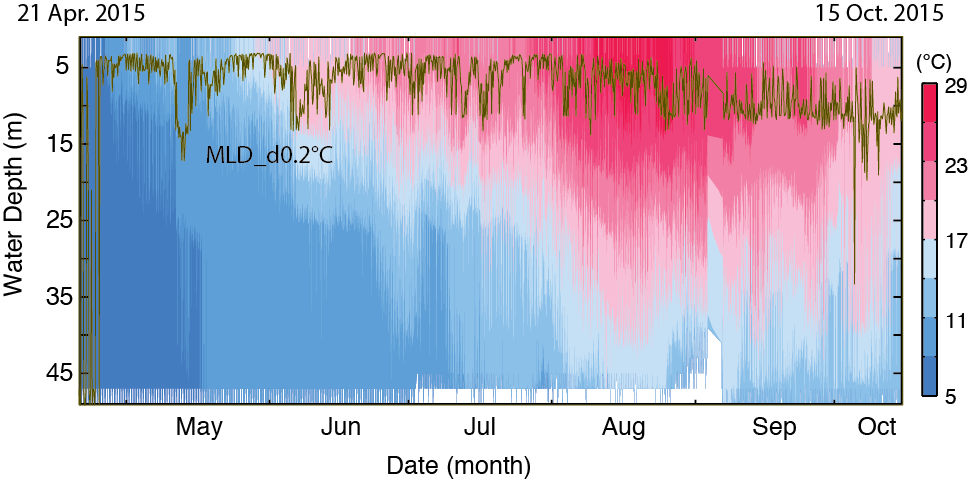 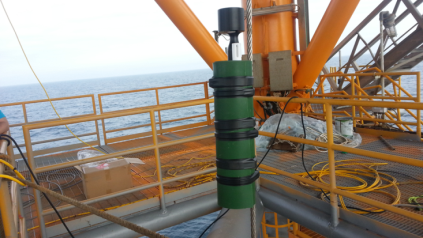 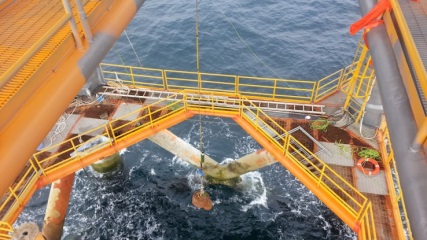 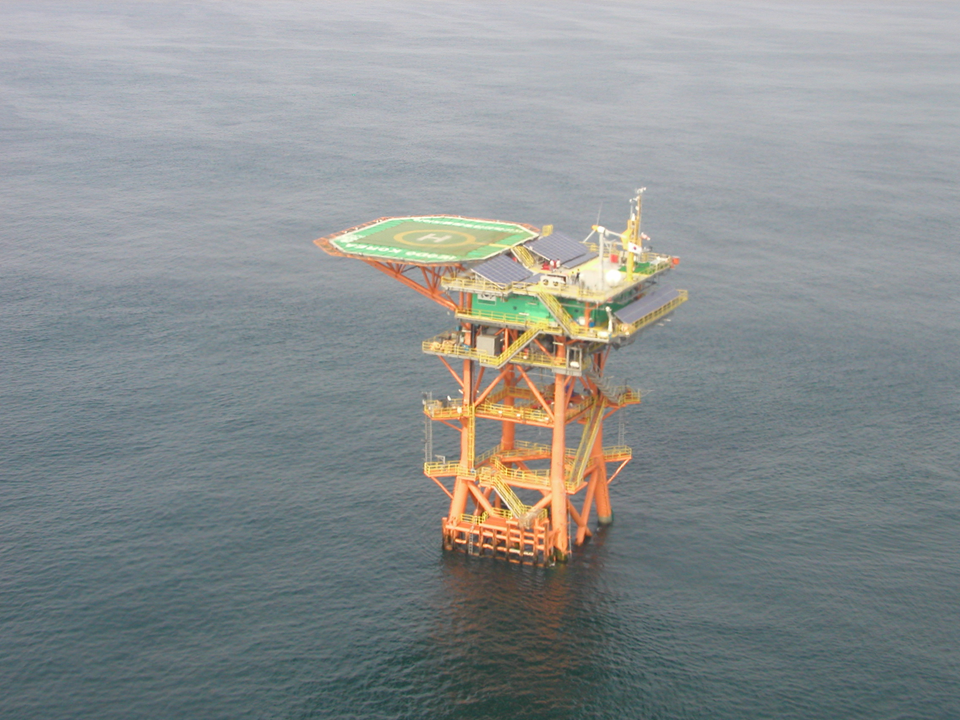 MLD
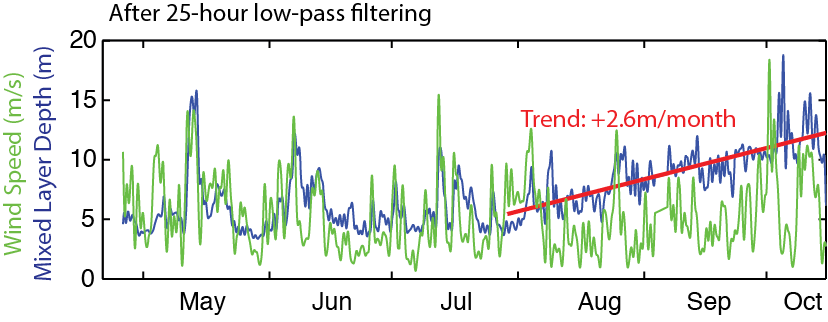 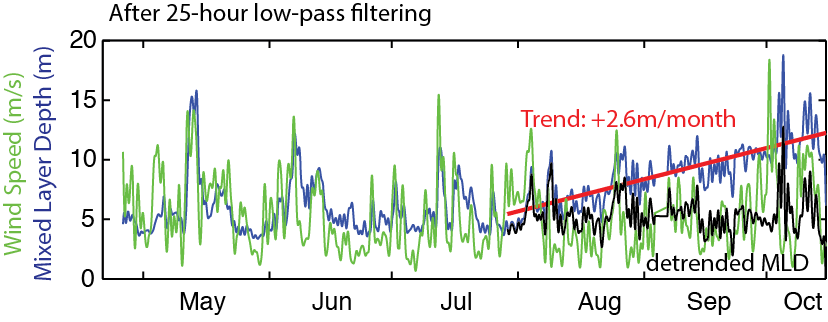 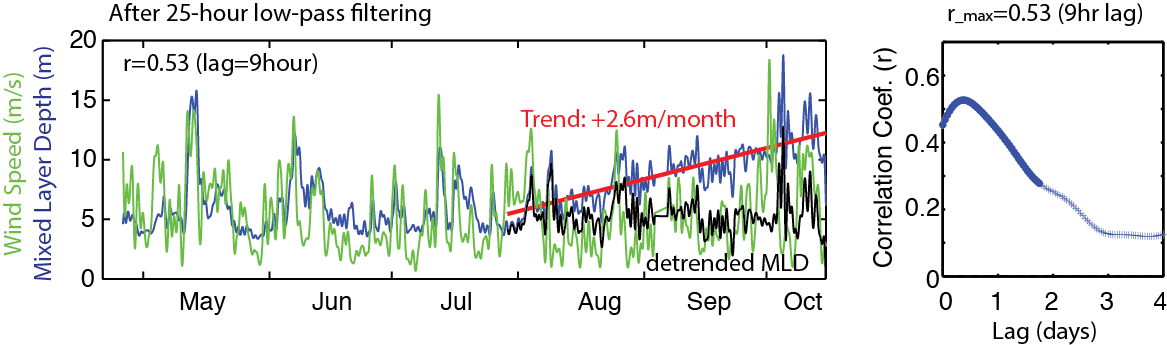 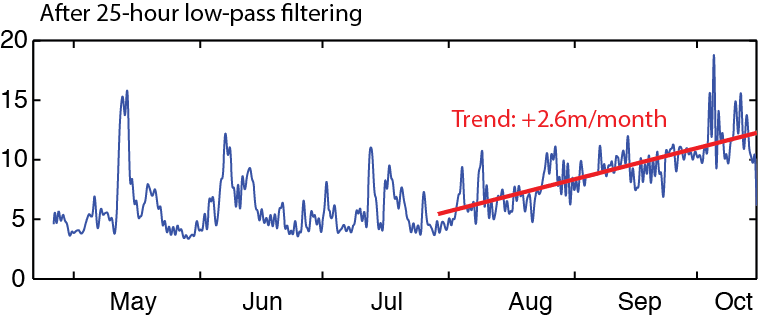 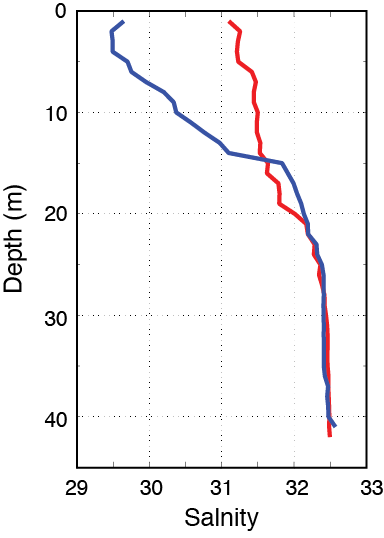 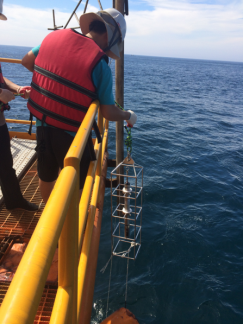 25
Muipa
Bolaven
Researches: Validate reanalysis & remote sensing data
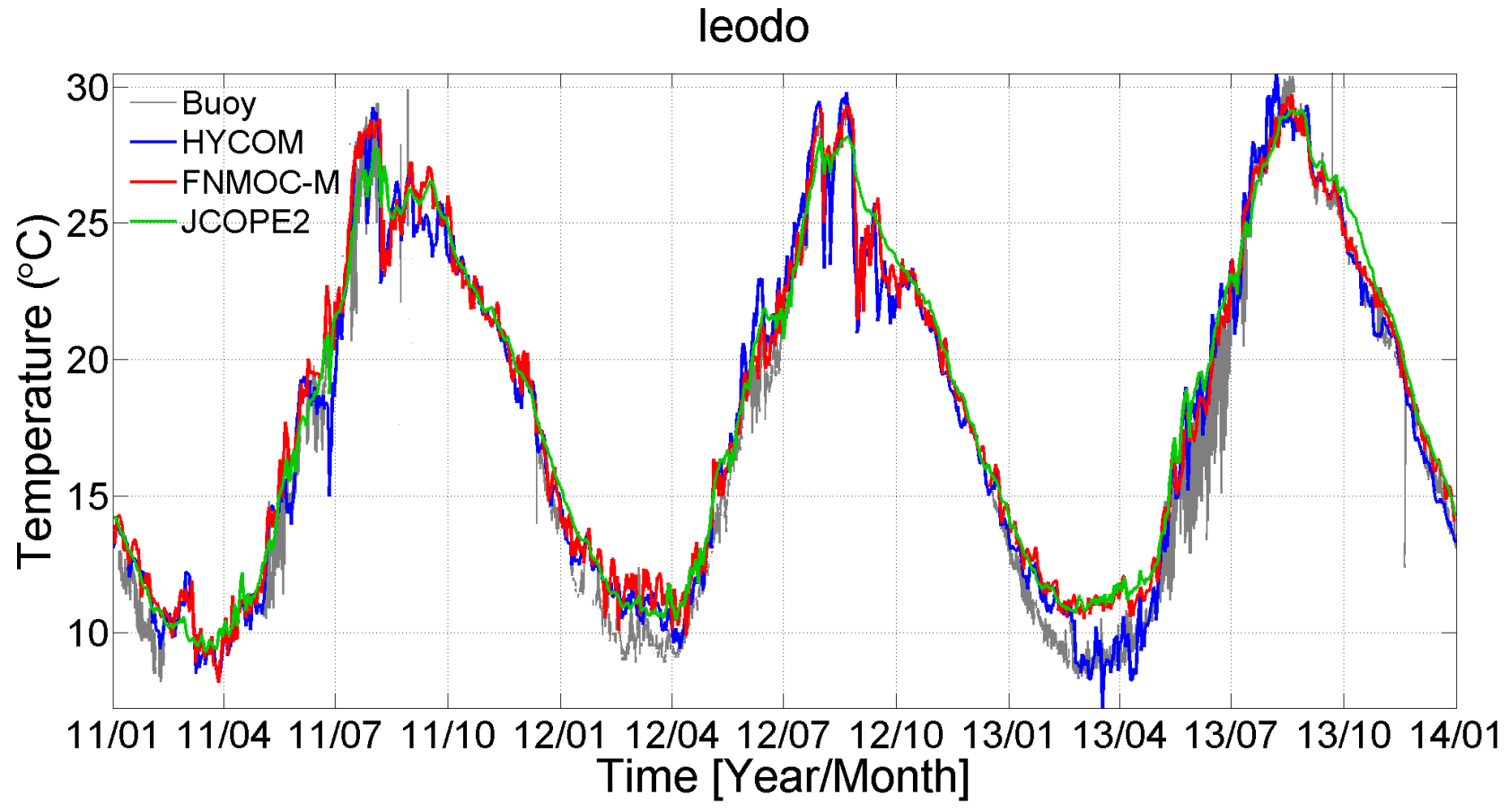 Damrey
Tembin
Reanalysis data (HYCOM, FNMOC-M, JCOPE2)
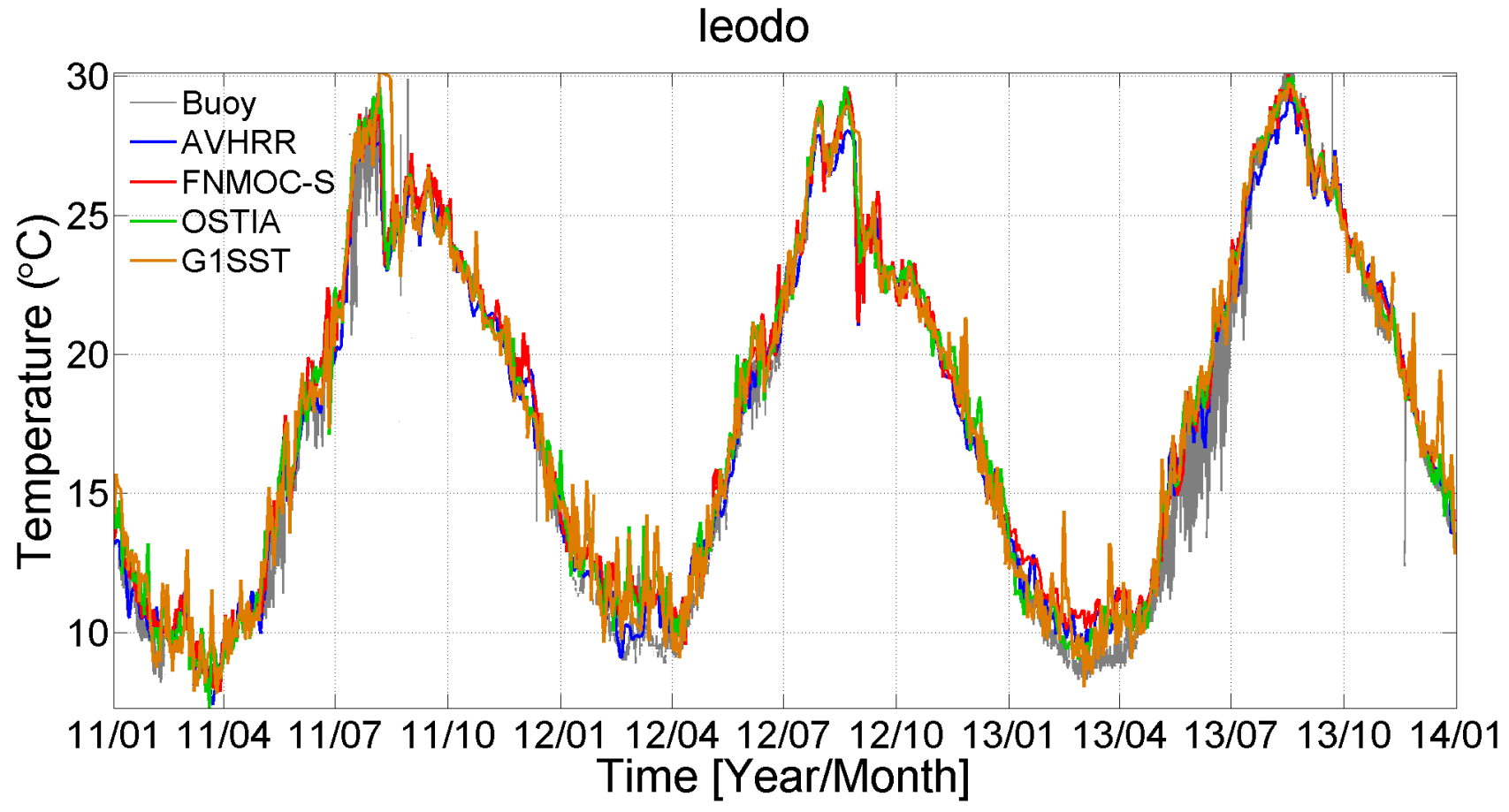 Remote sensing data 
(OSTIA, G1SST, AVHRR, FNMOC-S)
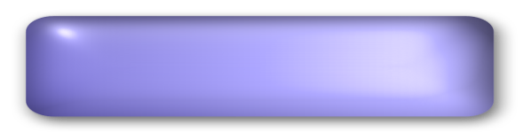 Atmopheric
Research: Air-Sea Interaction
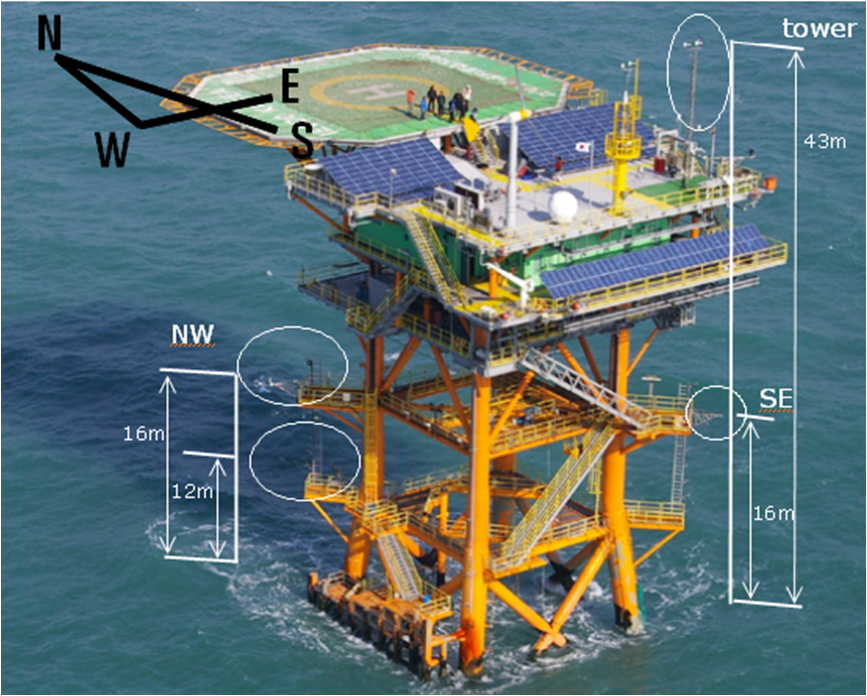 해양-대기 상호작용 연구
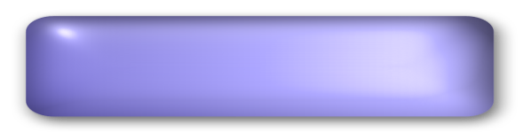 Flux
(CSAT3+LI7500)
16m
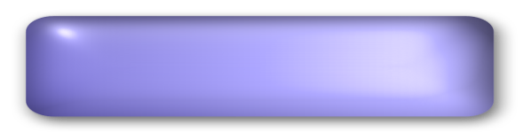 Wave Radar
(MIROS)
12m
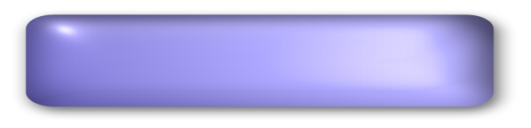 -10m
CTD
Air-Sea interaction study
 Development of the IORS optimized observation and post-processing algorithm
  Numerical model (Coarse3.0, etc)
Researches : Primary Production
In-situ Cultivation:
 (using C14 isotope method)
In-Situ FIRe  fluoroscence at sea surface
FRRF fluoroscence profile with depth
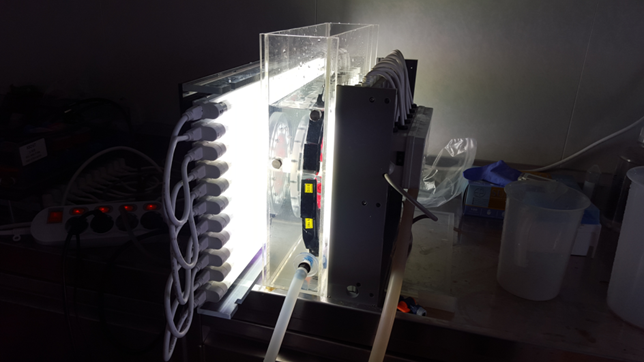 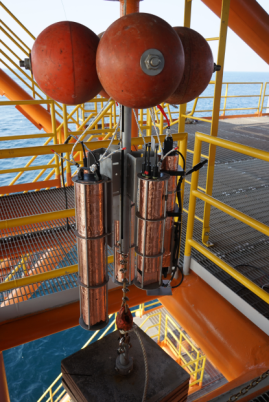 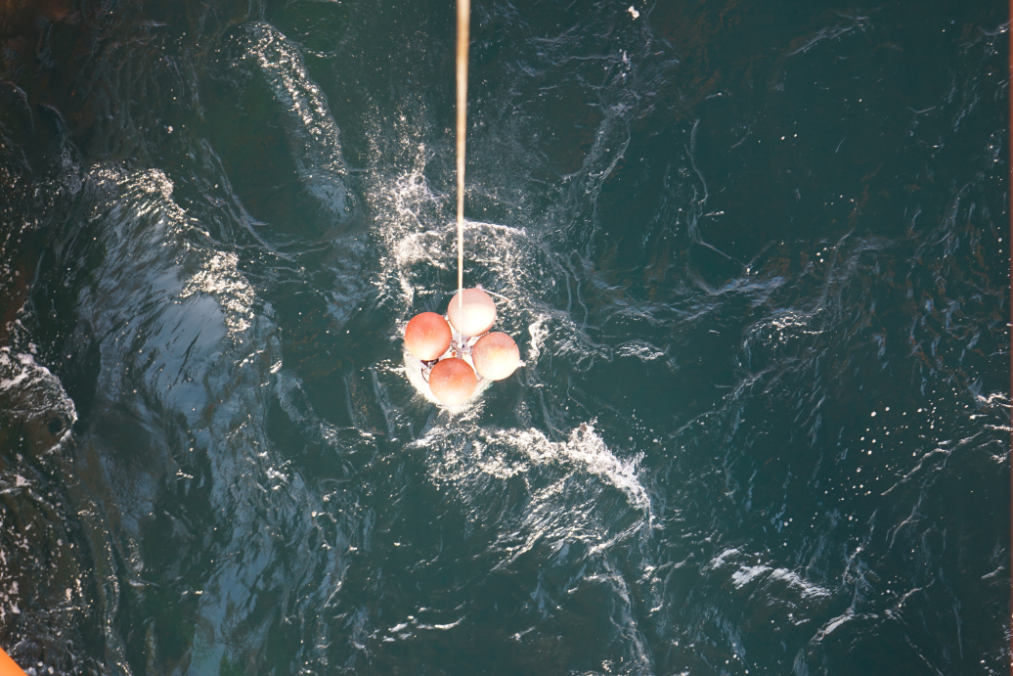 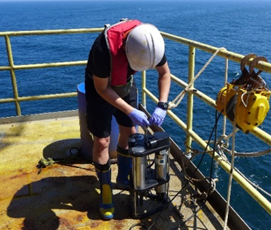 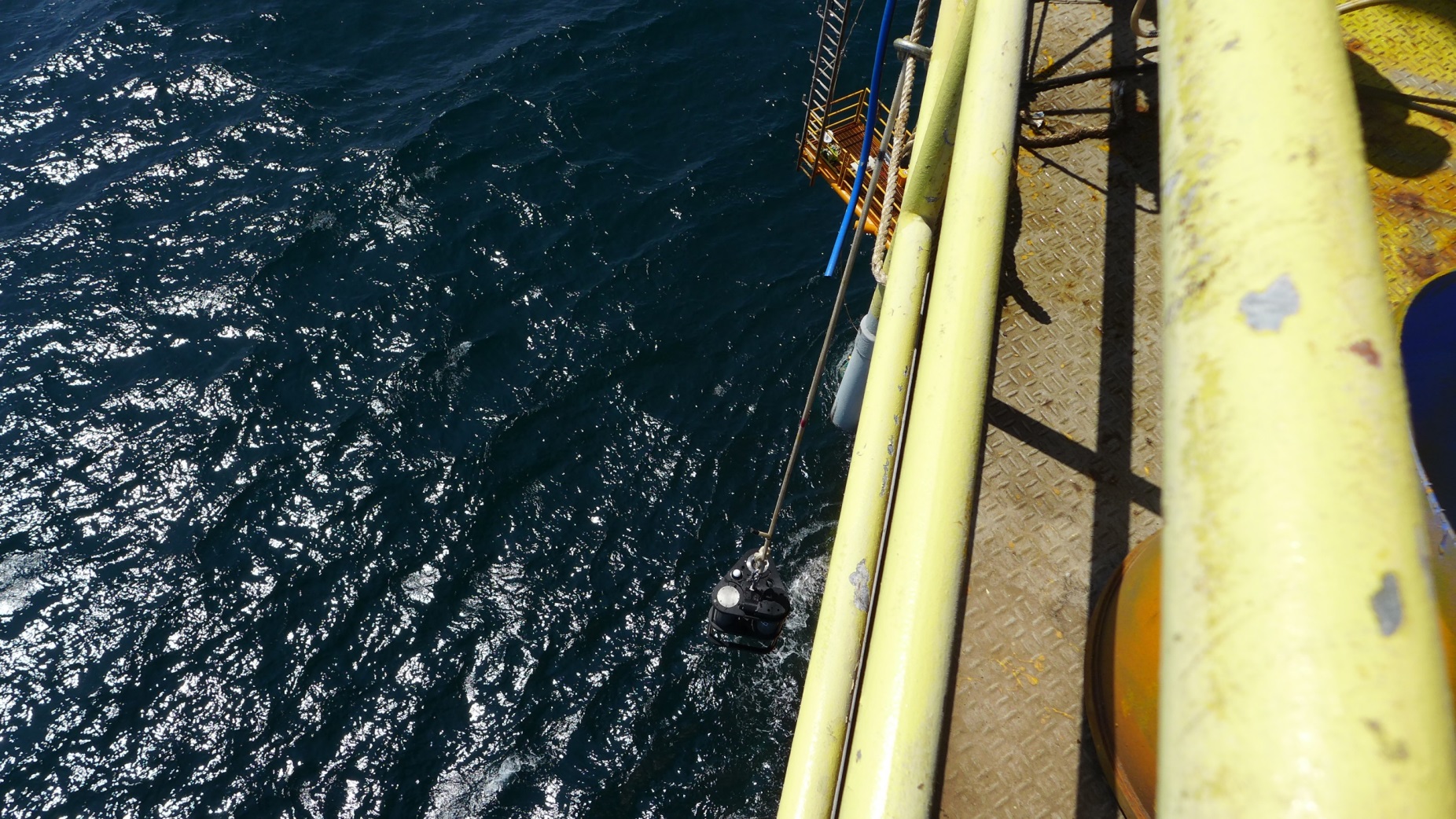 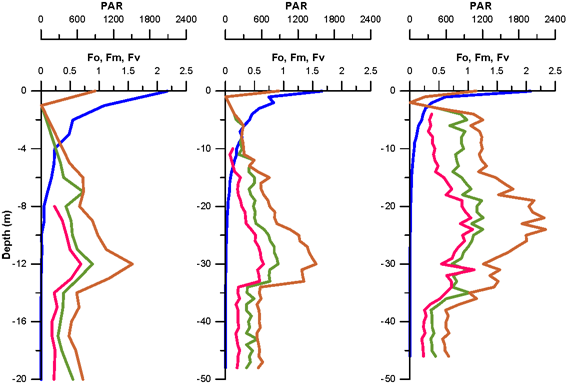 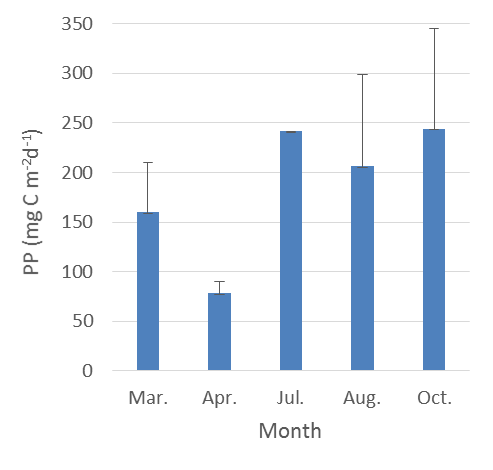 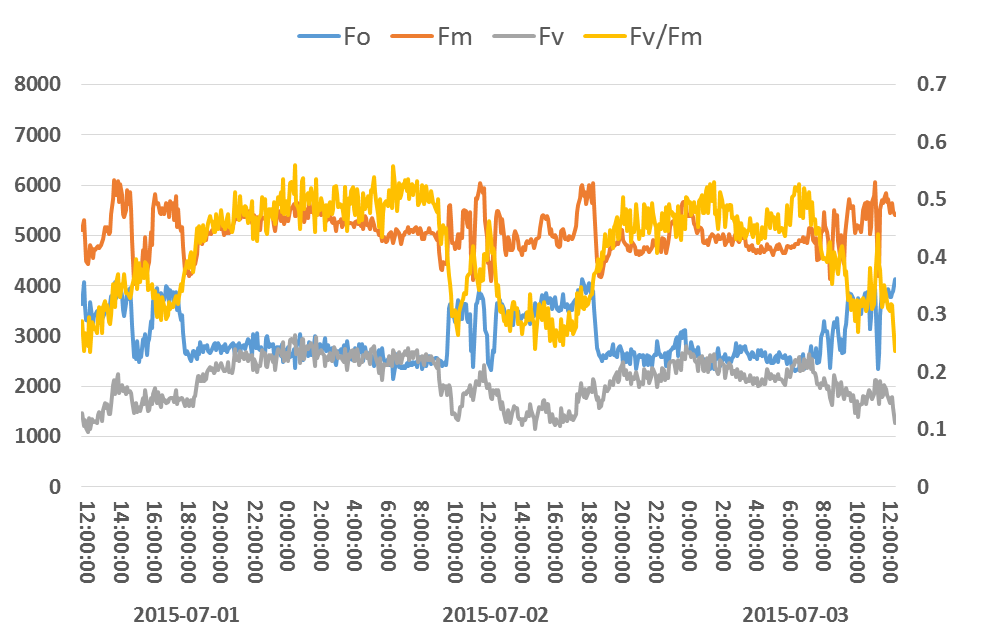 형광 특성과 배양을 통해 일차생산력 측정
센서를 이용한 연속관측자료 의 생산을 테스트 중
Summary
The first ORSs in Korea, Ieodo, had been completed in 2003 and have produced more than 10 years of data.
3 ORSs are now in operation including the GORS and SORS.
Equipped with more than 30 different kinds of instruments.
The IORS is located on the main track of typhoons.
High risk, but high return. The ORSs are producing unique observation data.
There are more than 20 on-going research subjects for the ORSs
We are willing to collaborate with any researchers and institutes who have research topics related to the ORSs
Contact:  jyjeong@kiost.ac.kr
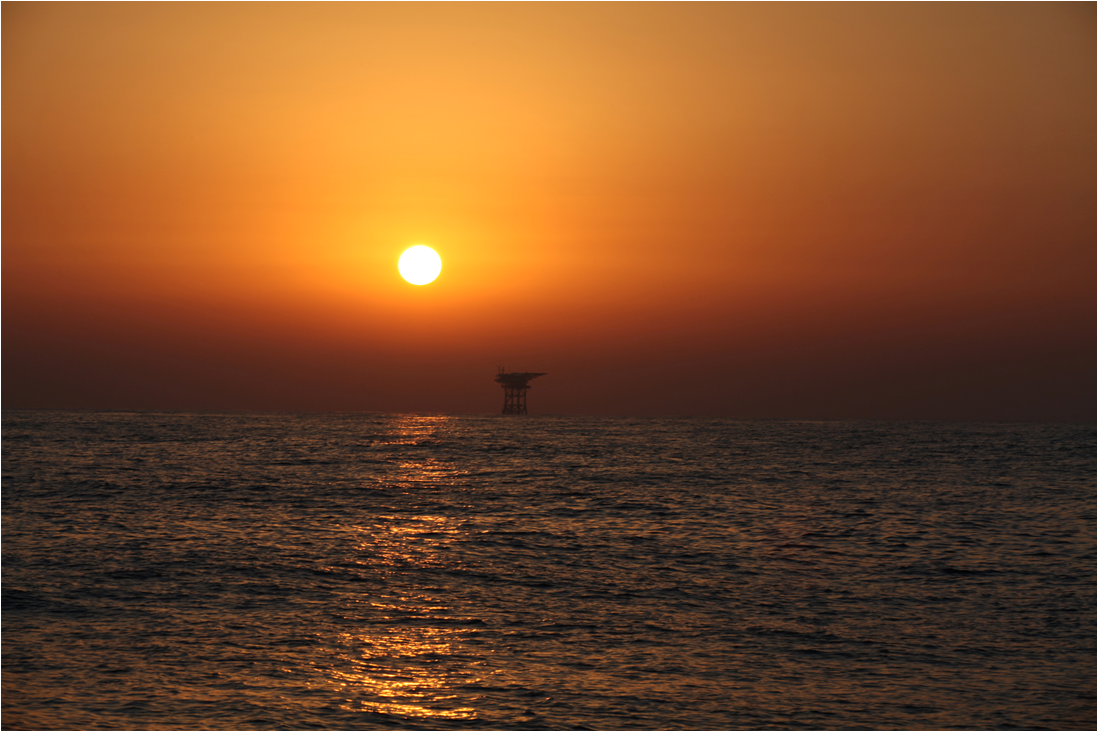 Thank you
Overview
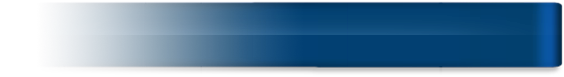 General
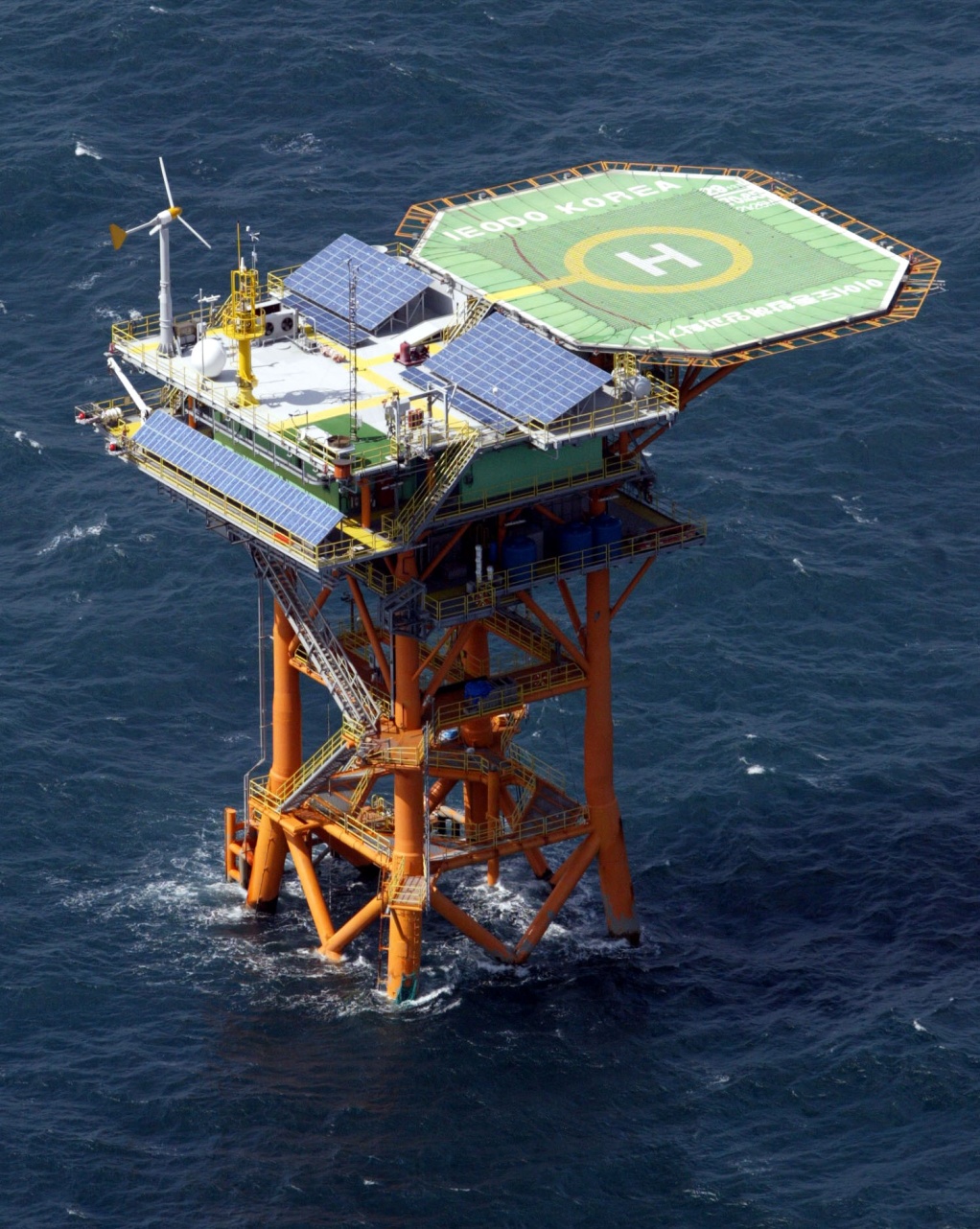 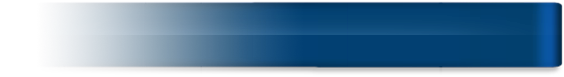 Sensors
Completed in 2003 (1995~2003)
Total height :  77m (Depth : 41m)
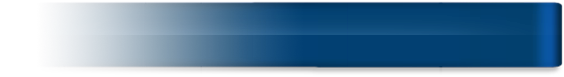 Scale
Total Area : 1,345㎡/  Total Weight 3,400 tonnes
Heli-Deck (496㎡) 
Roof Deck (460㎡) : Light house, Met. Tower, Sat. Antenna, Water tank
Main Deck (430㎡) :  Wet & Dry Lab, Control Room, Battery Room, 
Cellar Deck (317㎡) : Diesel generators(2), Fuel Tank, Water purifying systme
Intermediate Deck (102㎡) : Winch systems for underwater messurement
Total 33 kinds of sensors
Meteorological : 11 kinds
Oceanic : 14 kinds
Structural : 4 kinds
Atmospheric environment : 4 kinds
Observation : Typhoon Bolaven(1215) & Tembin(1214)
Max. wind speed : 45.3 m/s
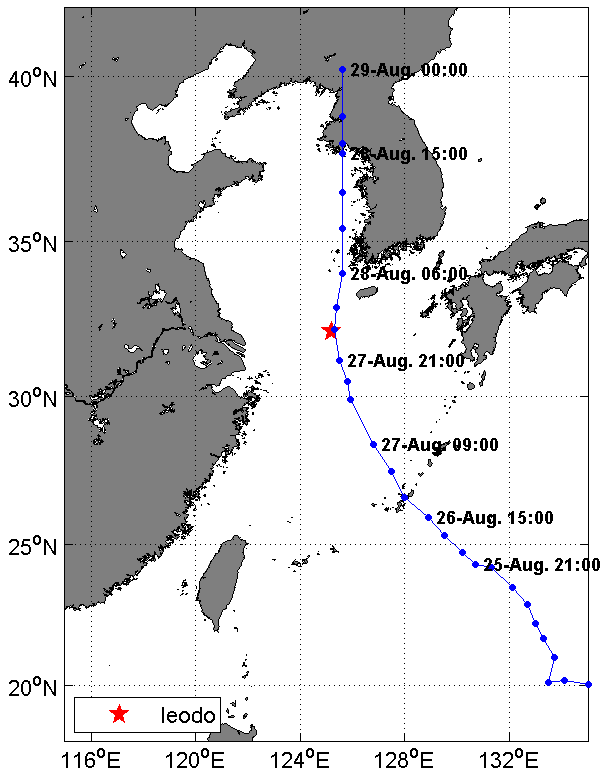 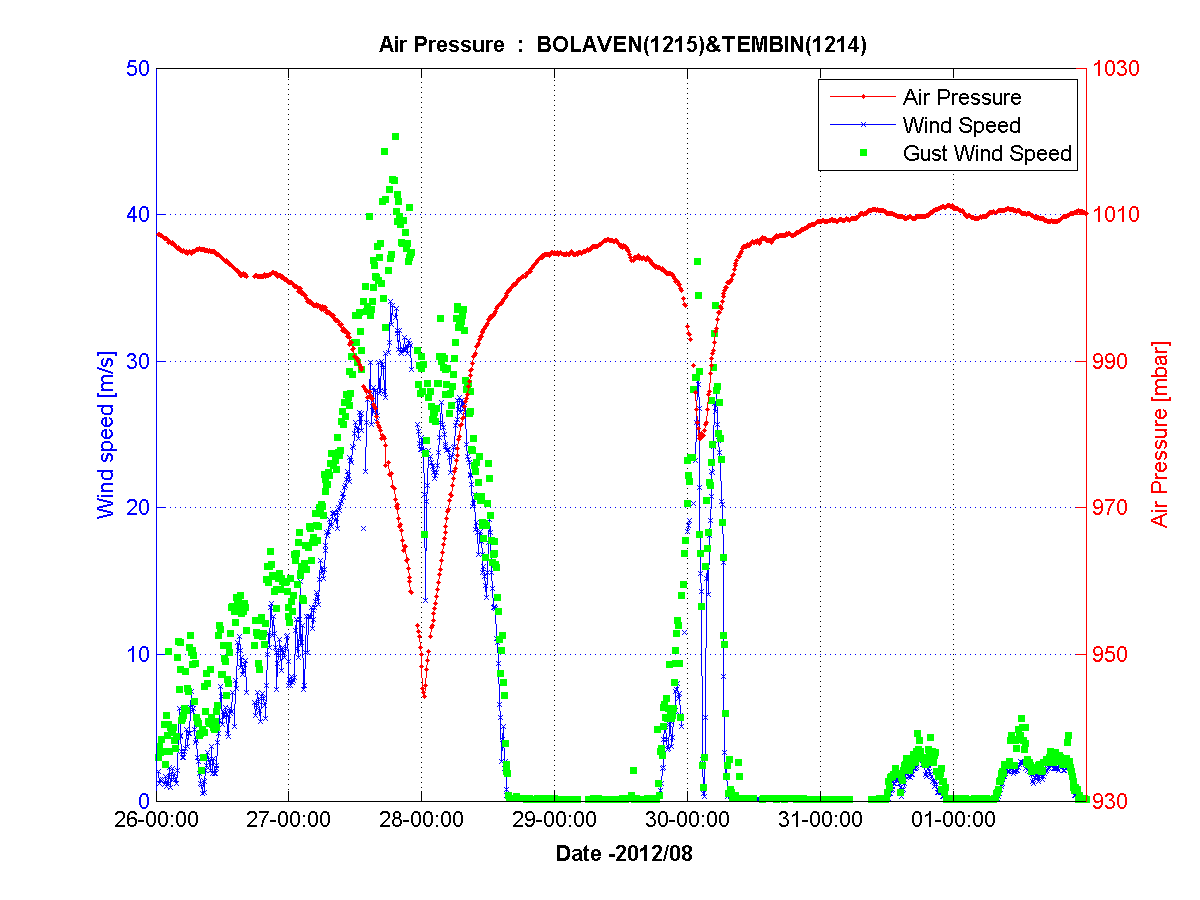 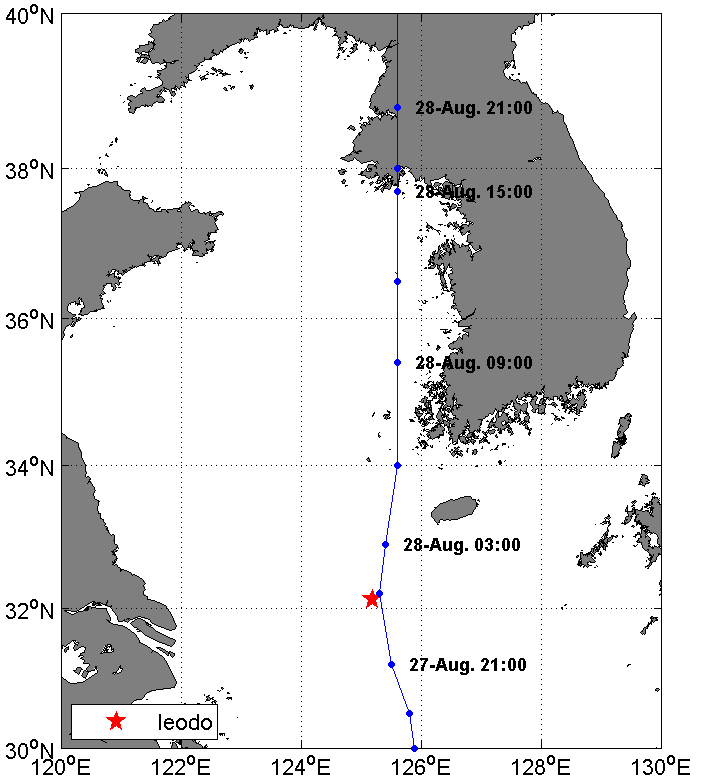 Wind & pressure
979.5 hPa
944.3 hPa
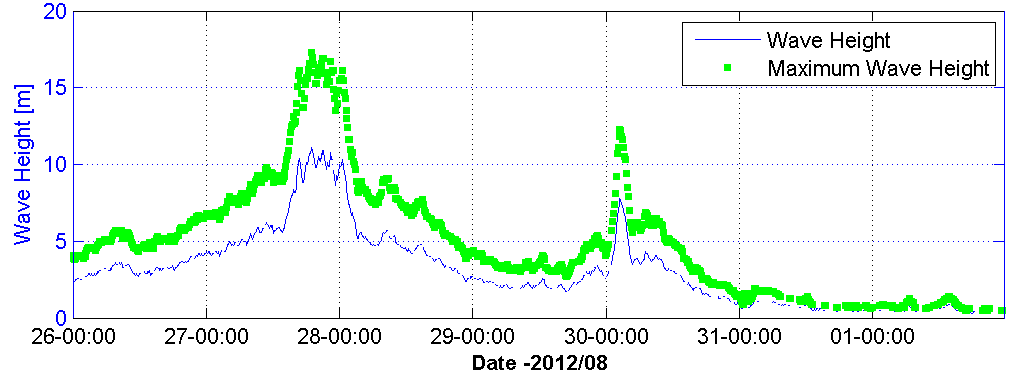 Max. : 17.3 m
Wave
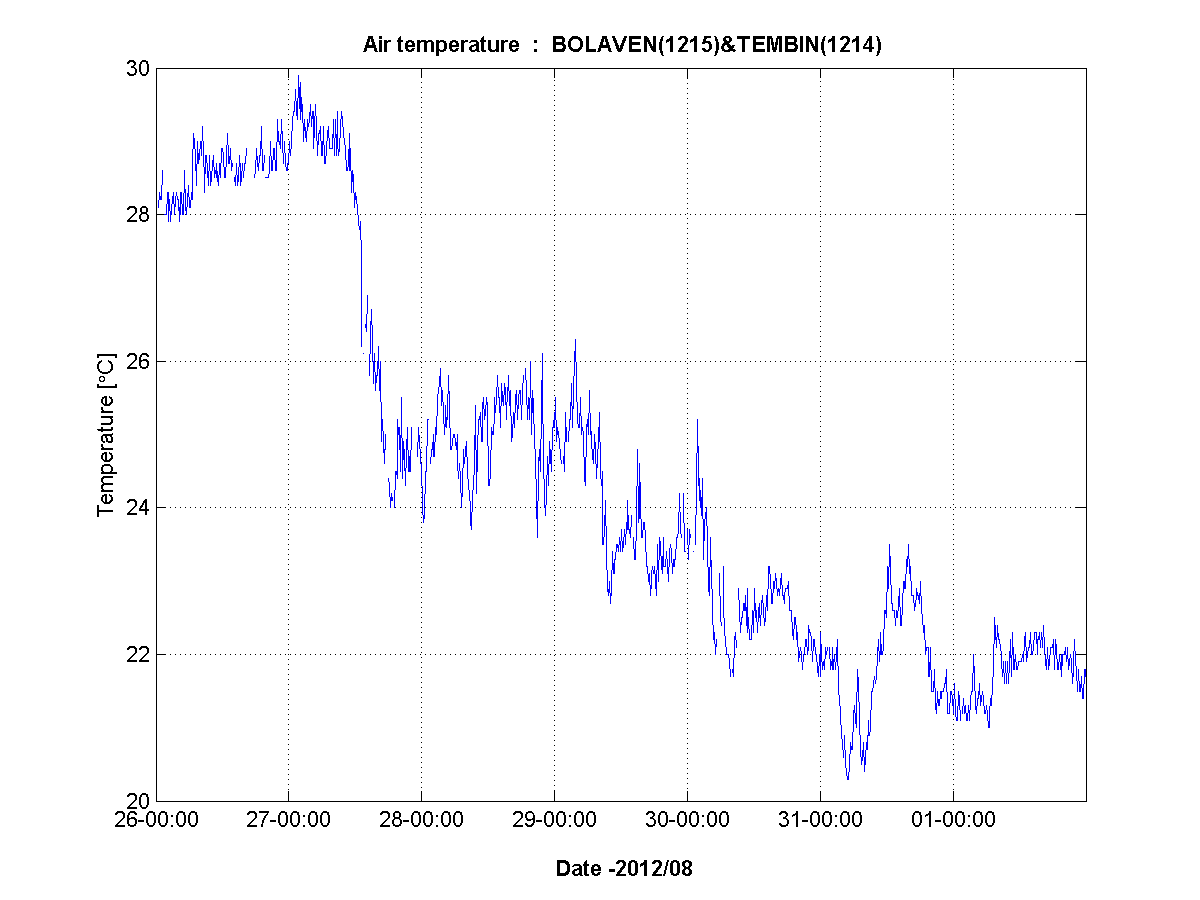 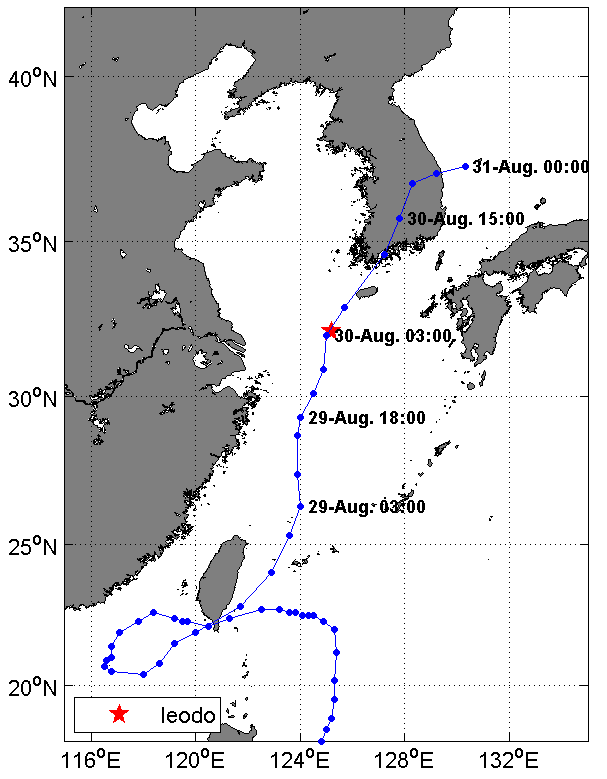 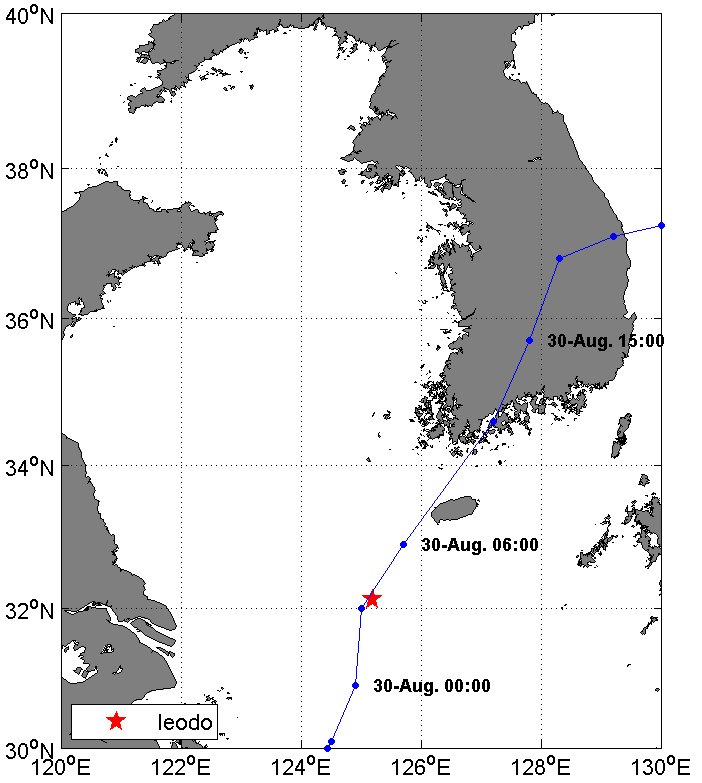 Air
Temp.
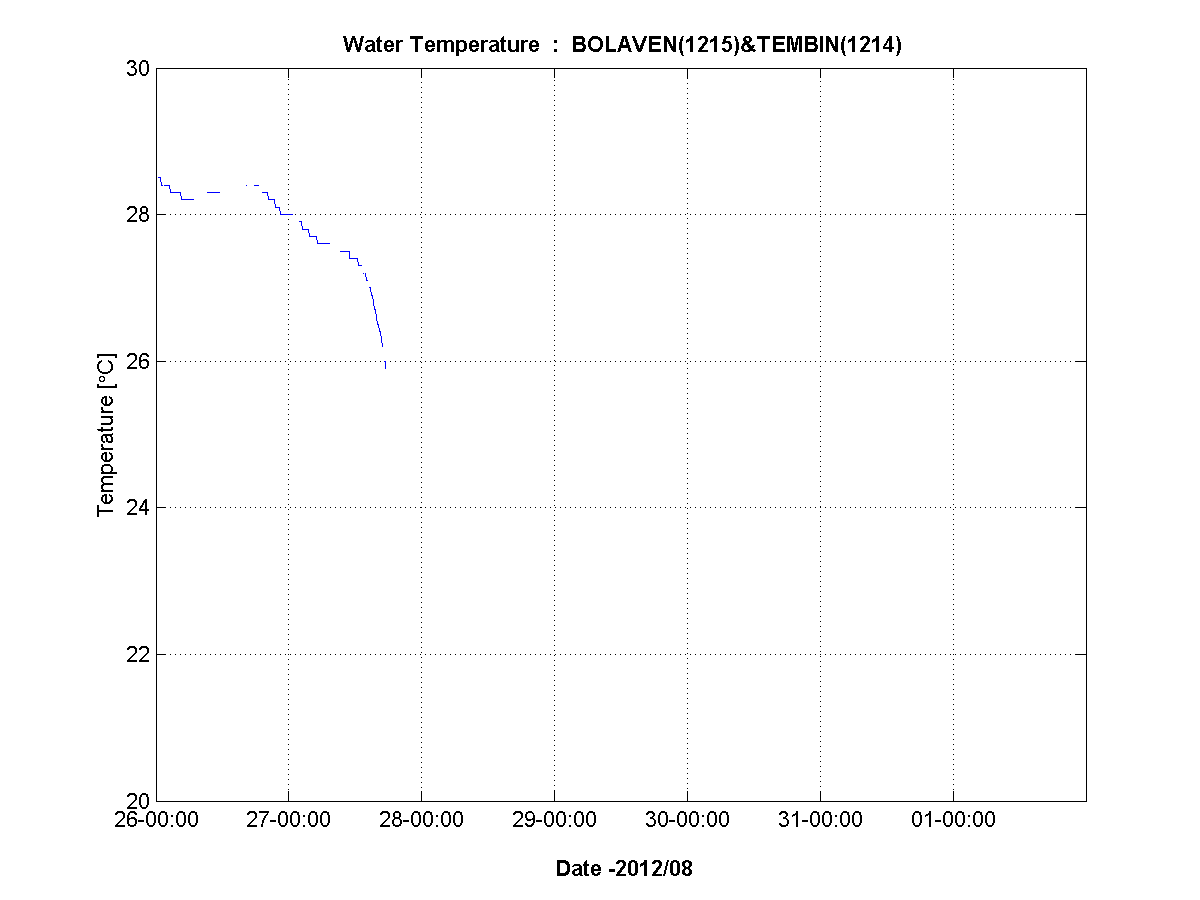 Sea
Temp.
Observation : Typhoon Neoguri (1408)
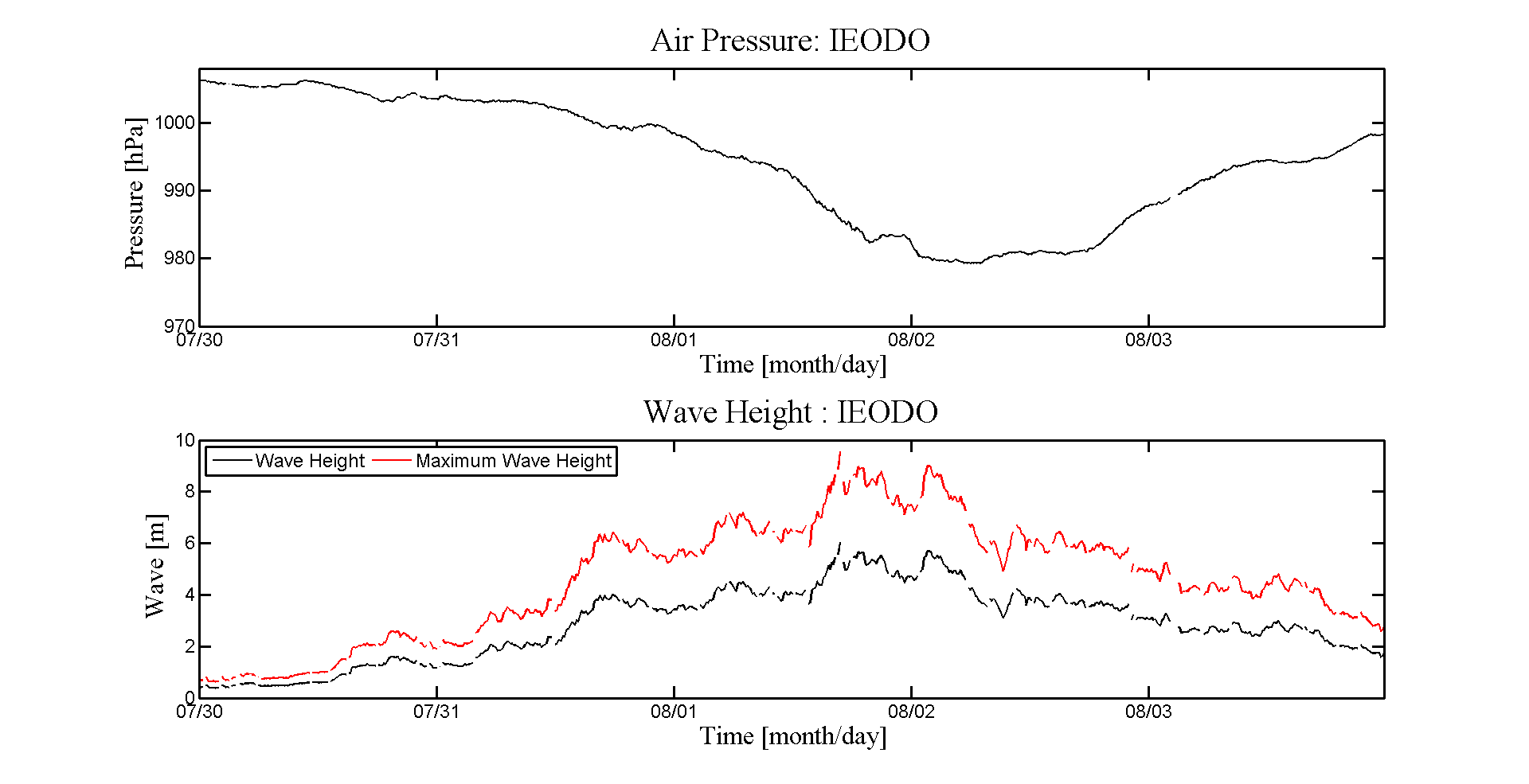 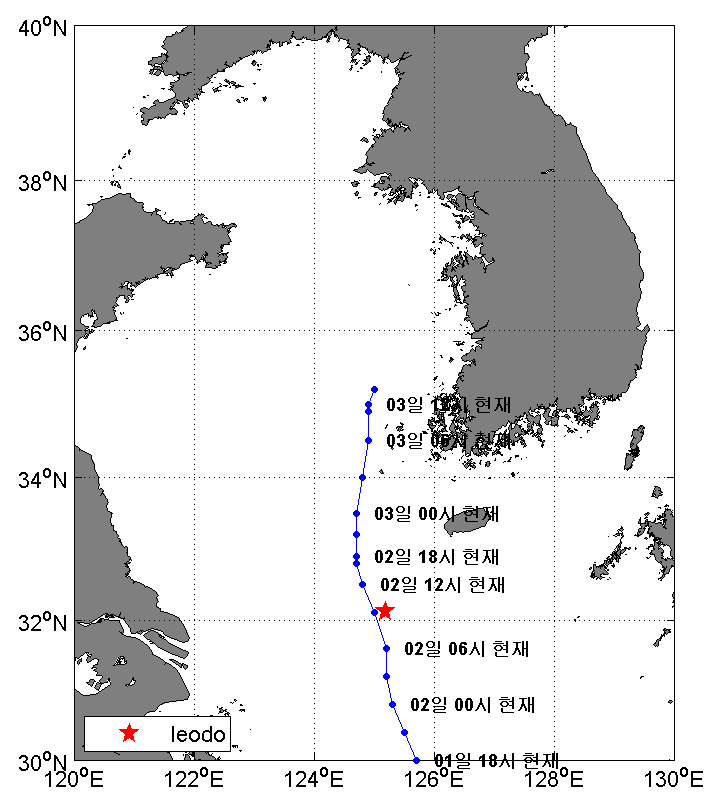 980 hPa
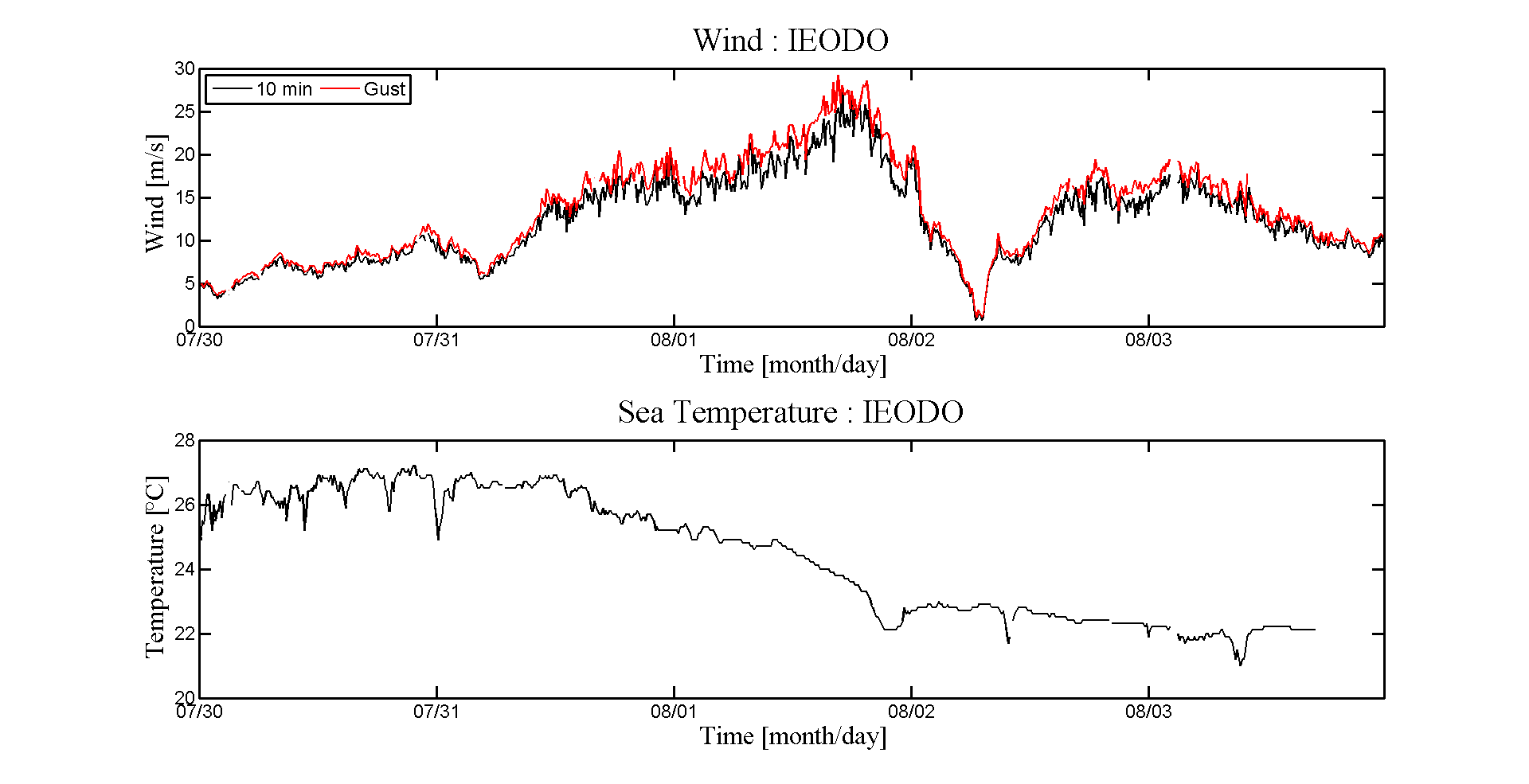 29 m/s
-5℃
Ocean response to typhoon (Nabi (0514))
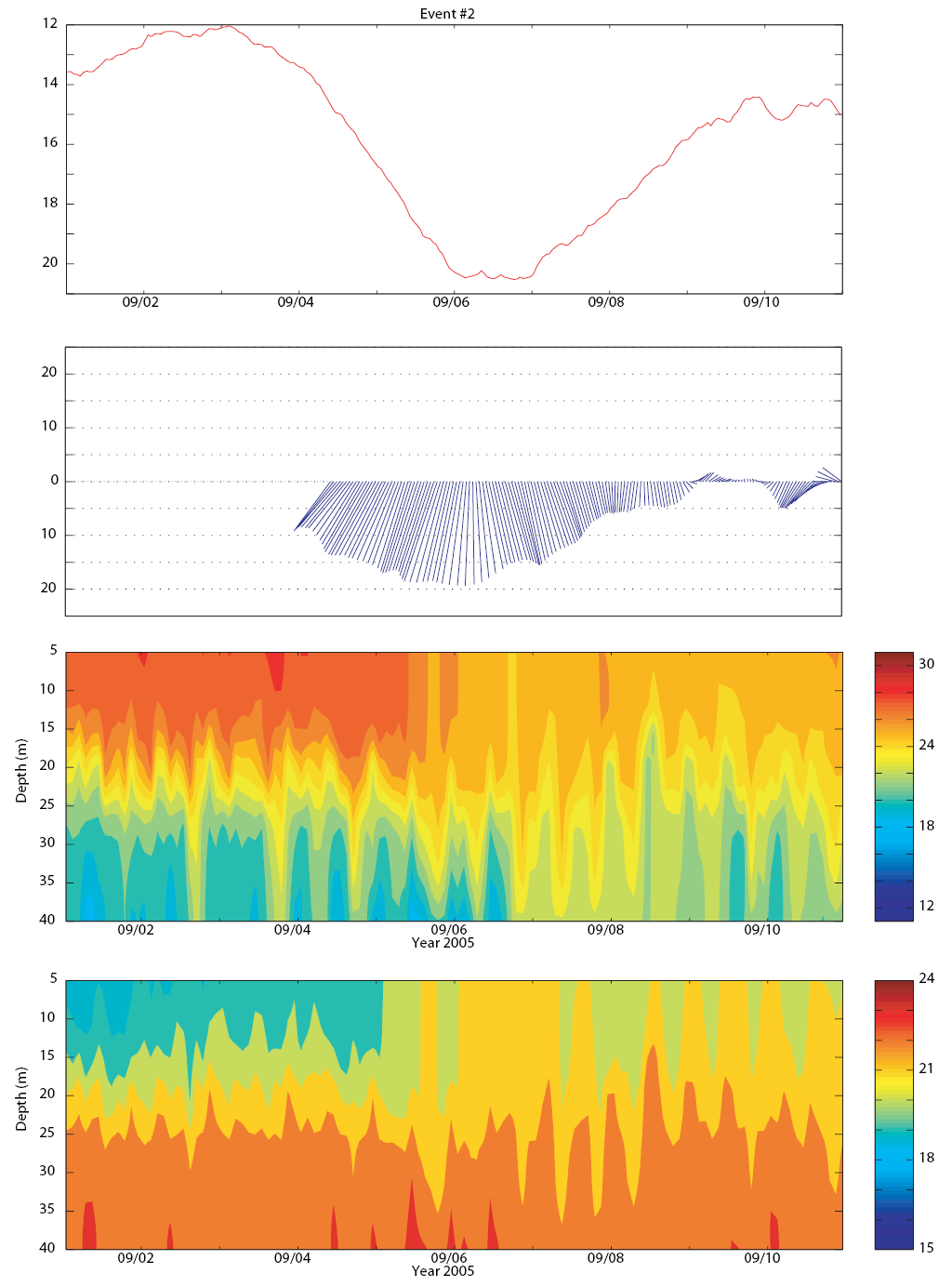 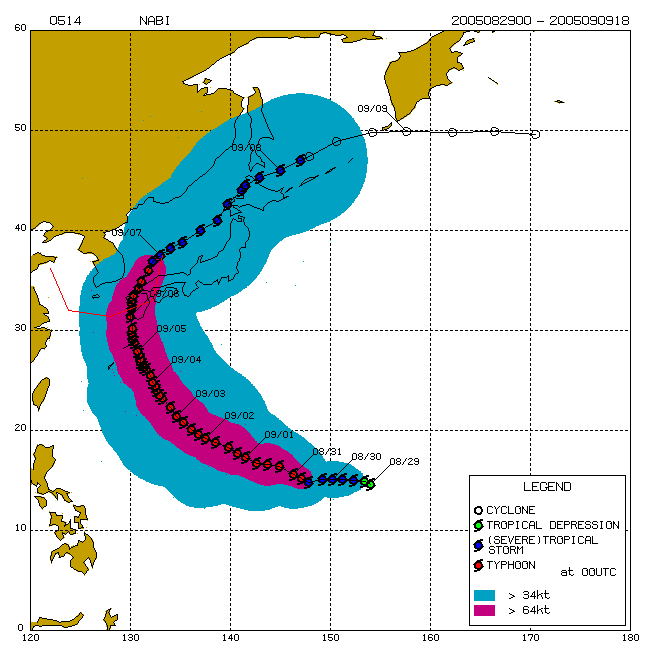 MLD
3days, 8m ↓
3days, 6m ↑
1day
Wind
No data
Temperature
MLD criteria : potential temperature difference > 0.5℃
 Typhoon Nabi : 5 Sep. 2005
 Wind speed  stronger than 10 m/s persist more than 2 days
 MLD down to 20 m (8m descend)
 MLD recovered  by 6m (not fully recovered)
Sigma_t
Observation : Wind (speed)
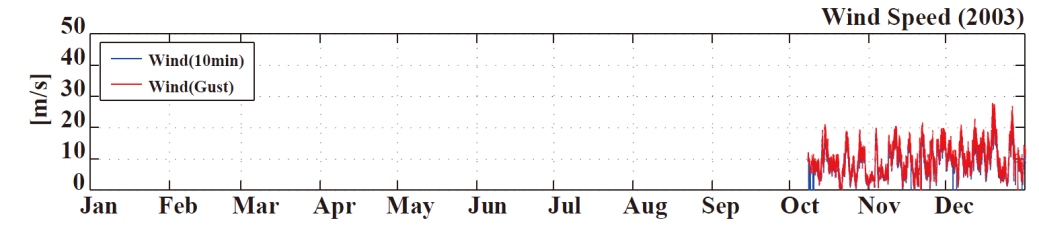 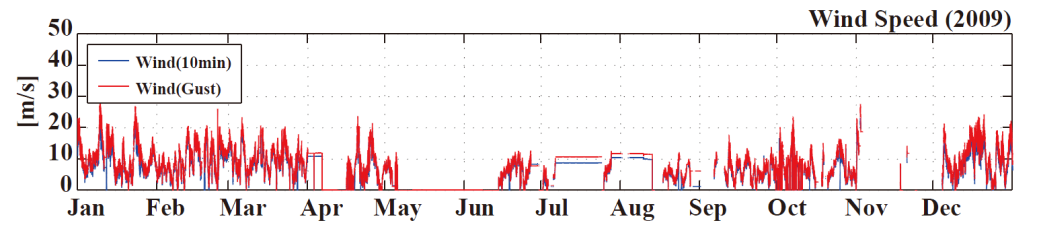 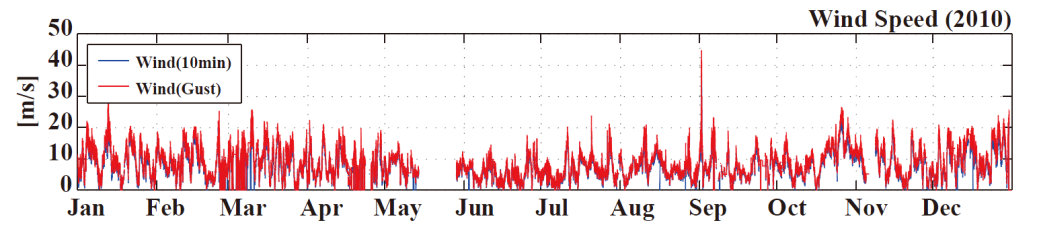 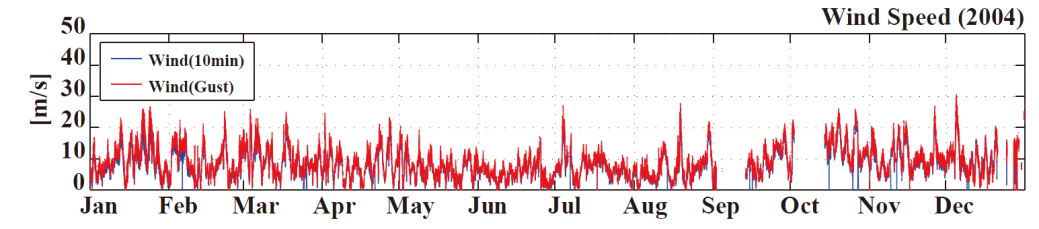 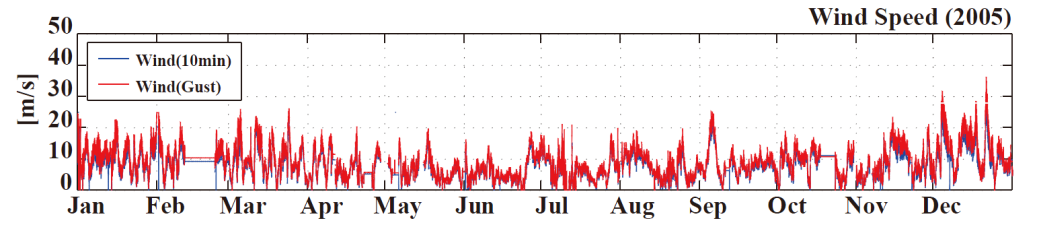 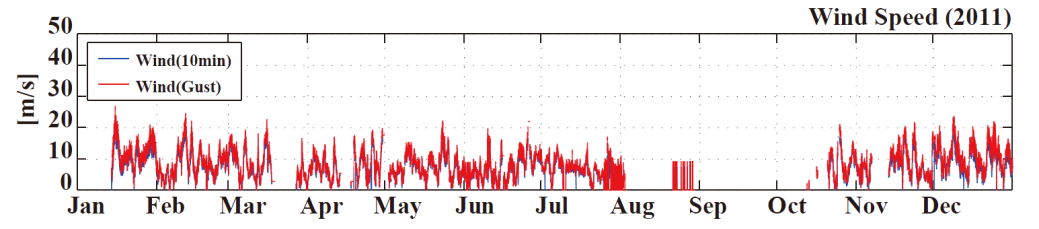 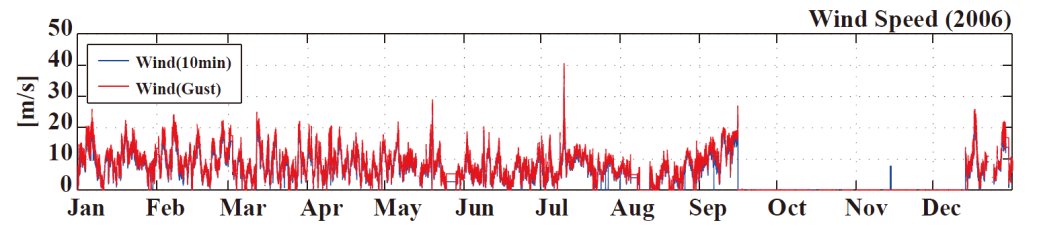 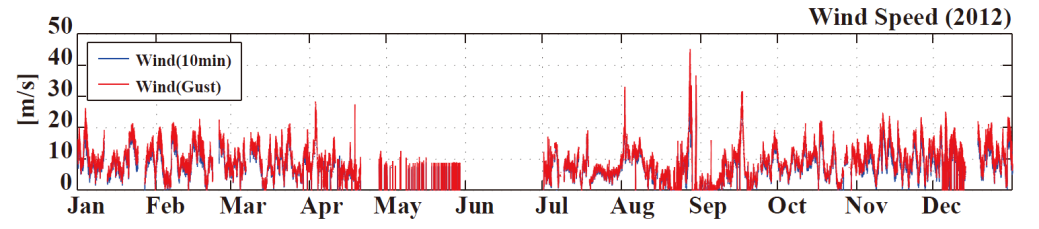 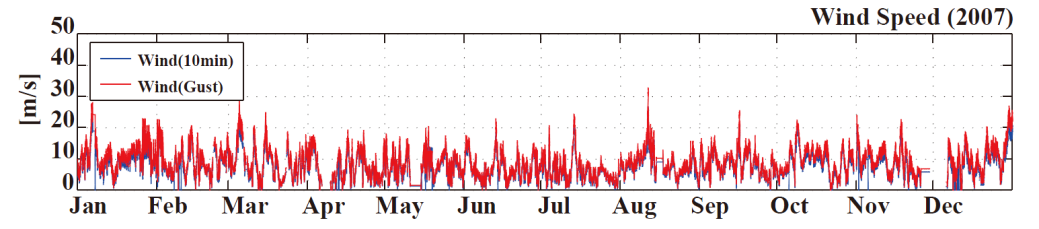 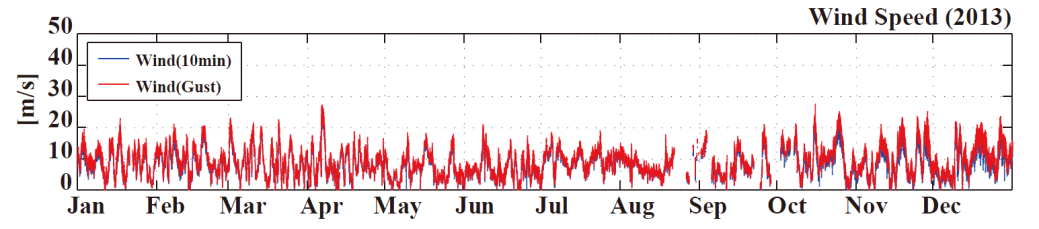 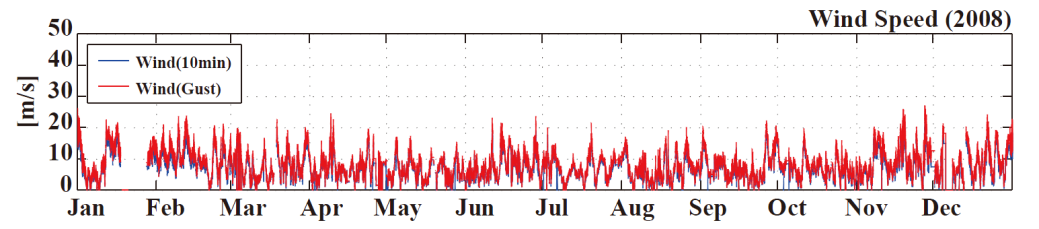 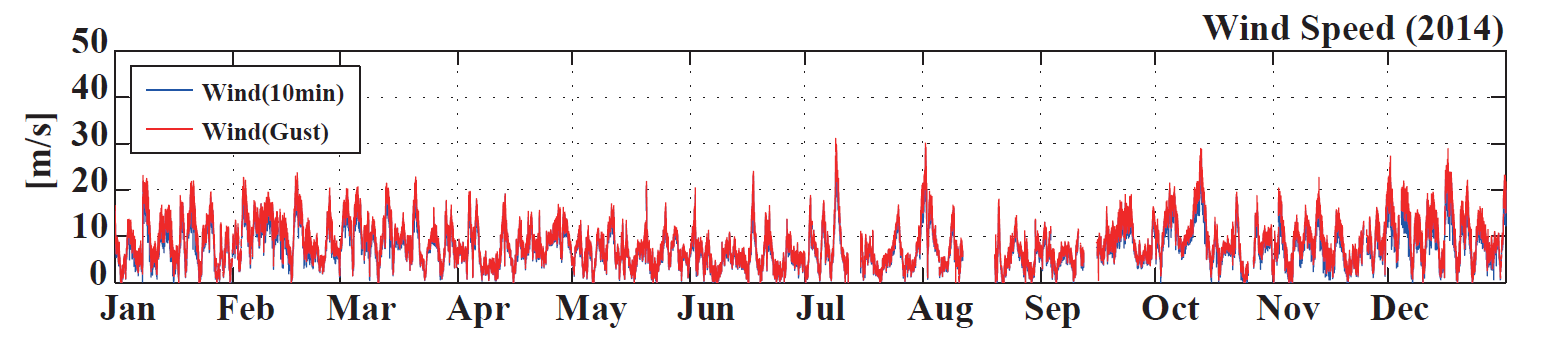 Wind
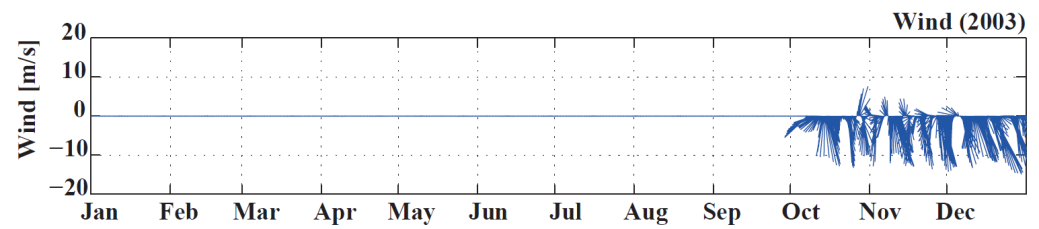 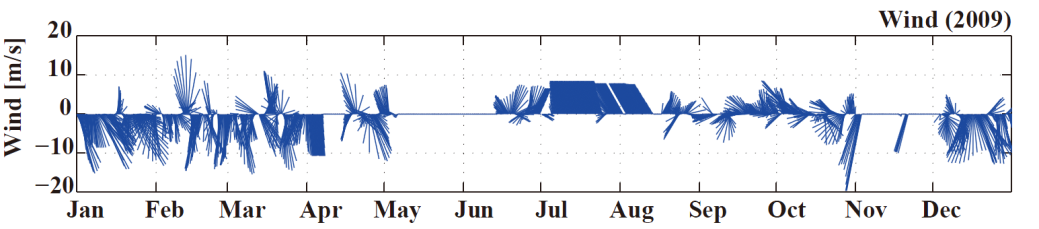 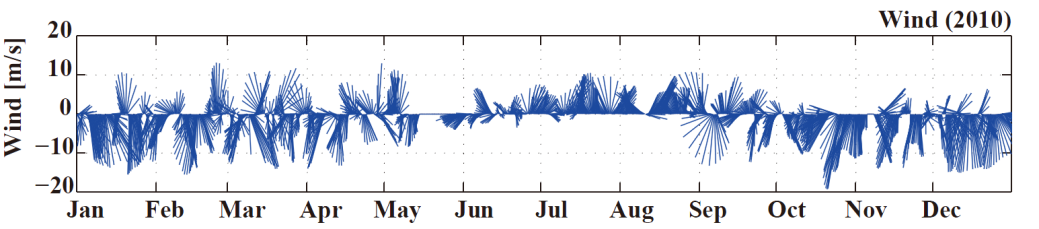 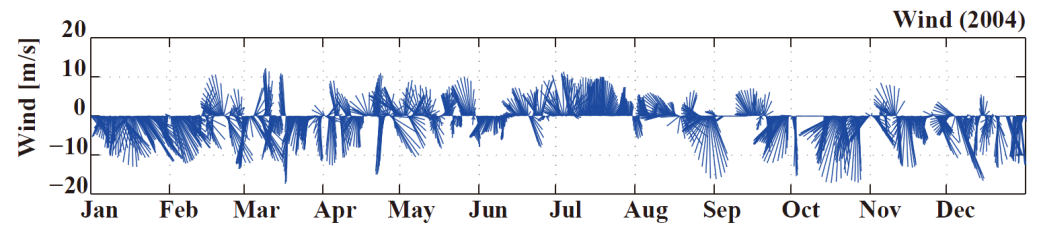 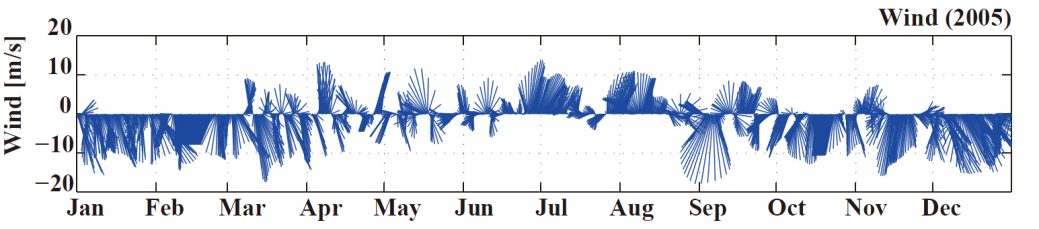 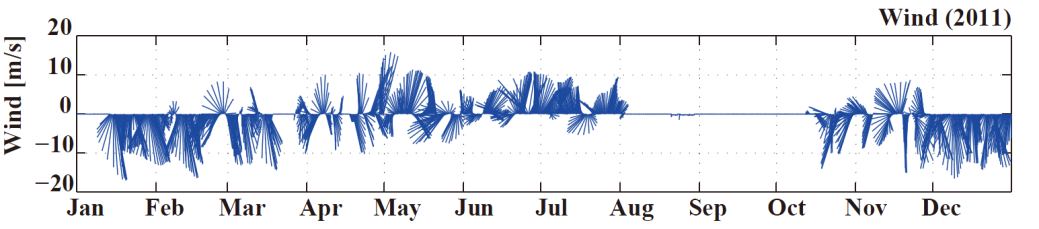 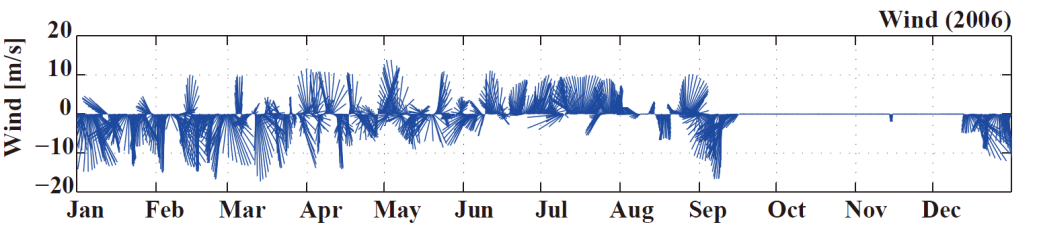 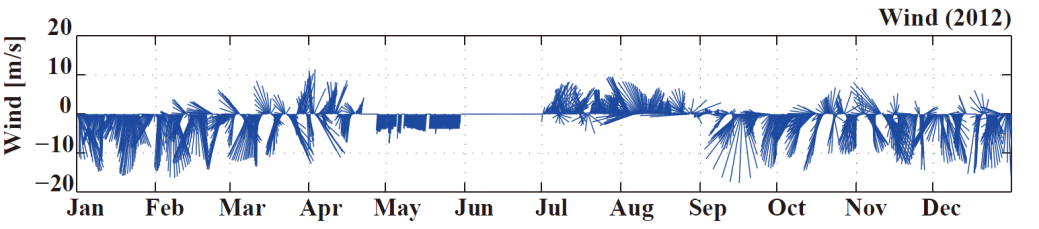 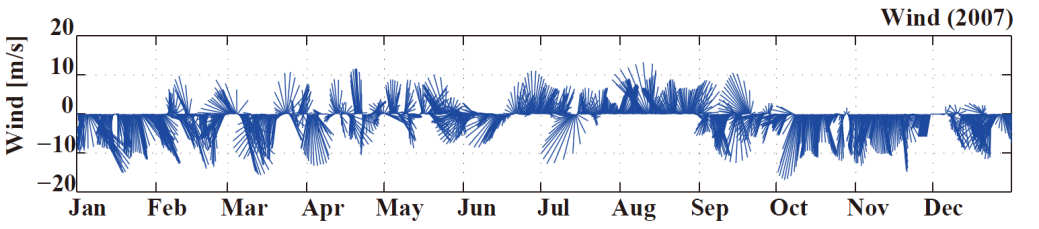 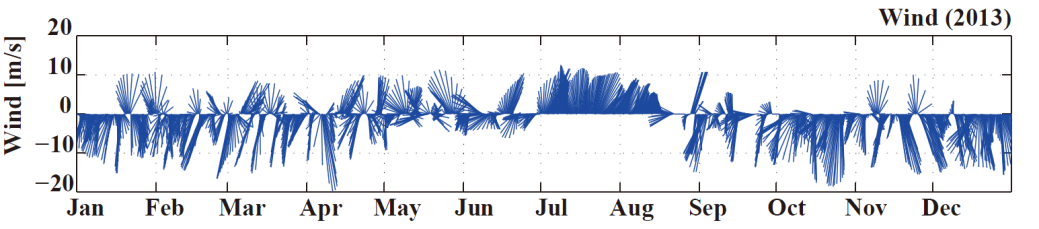 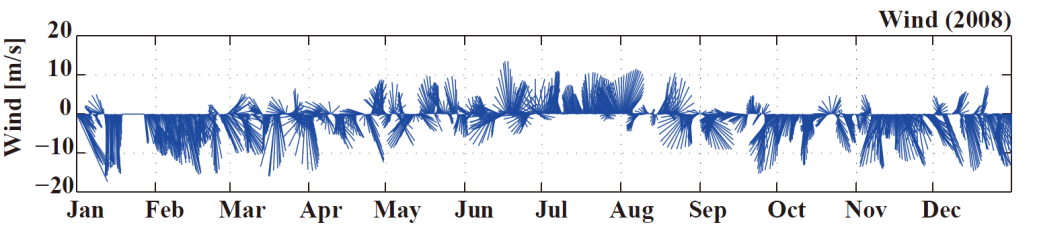 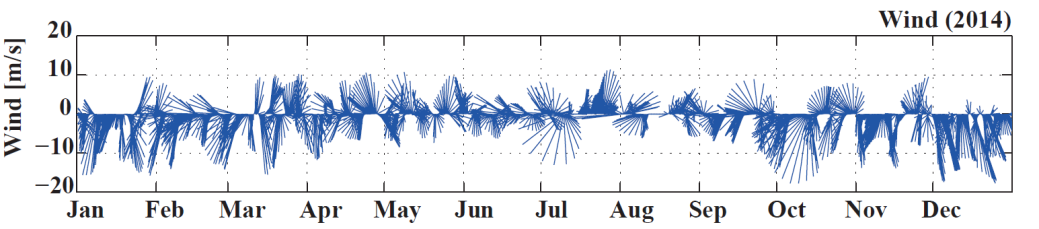 Wind rose (2010s)
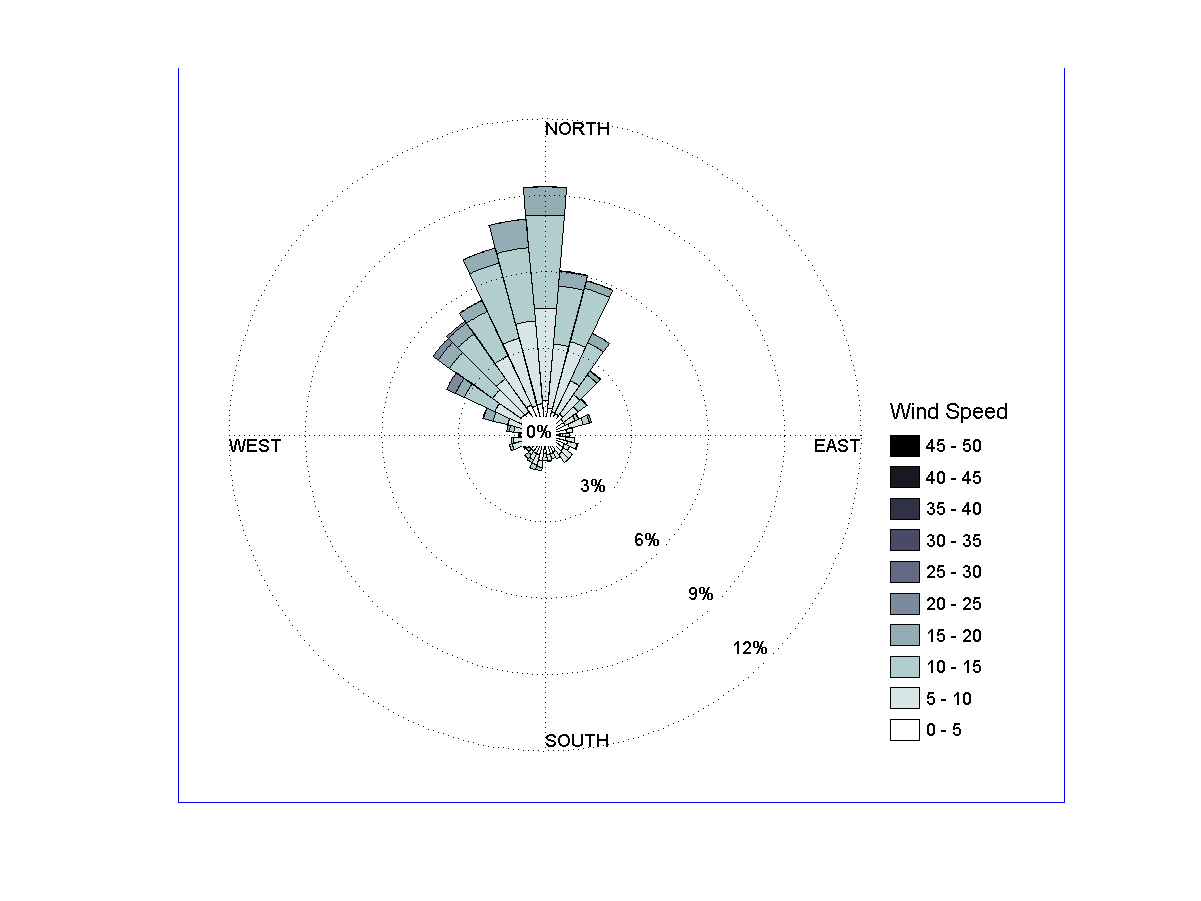 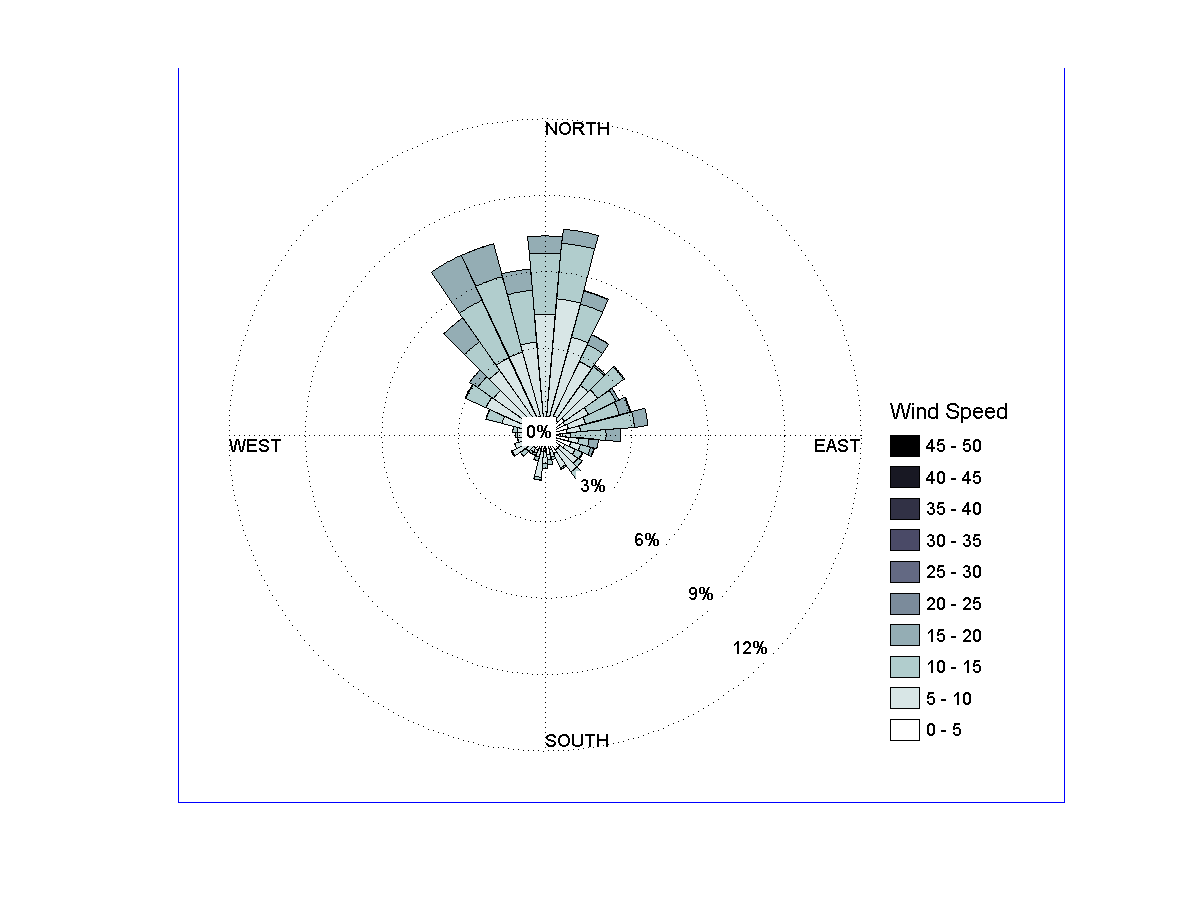 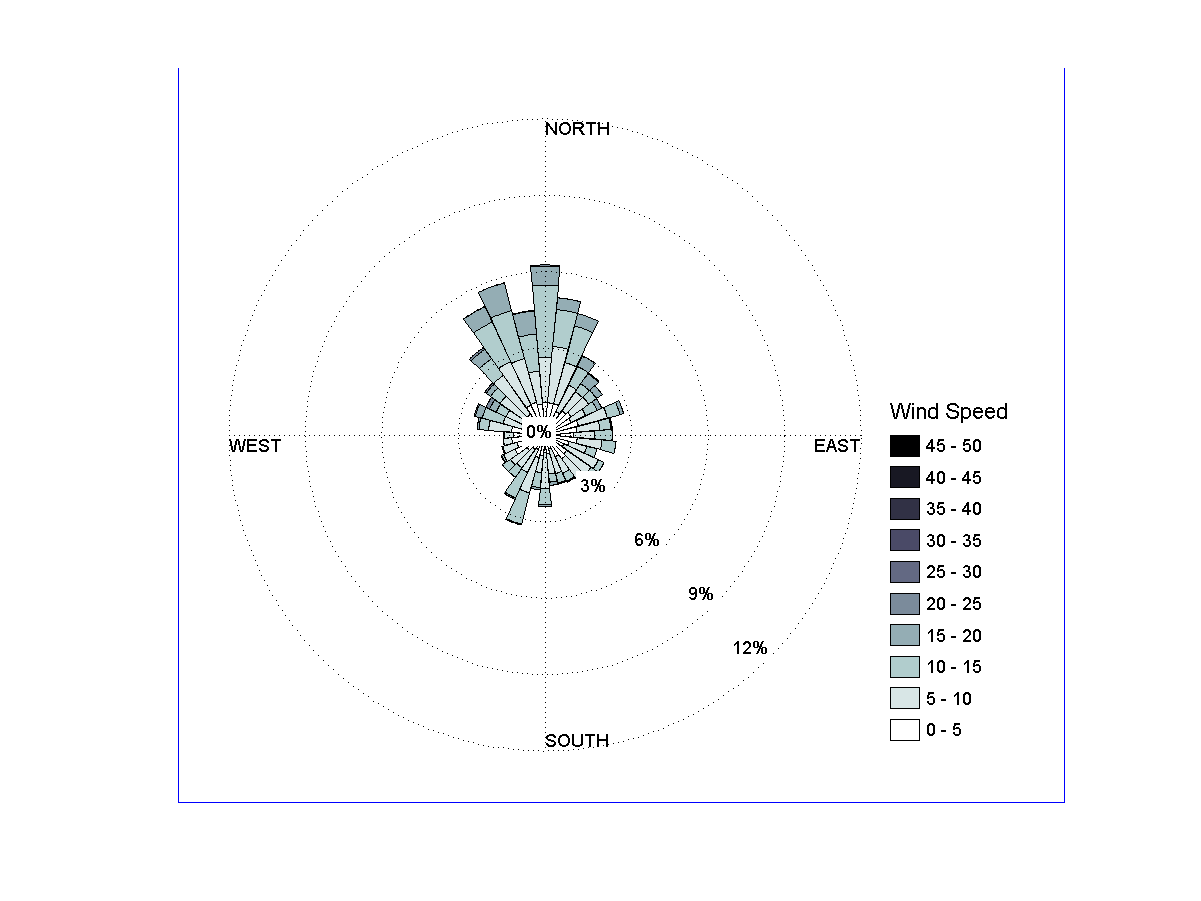 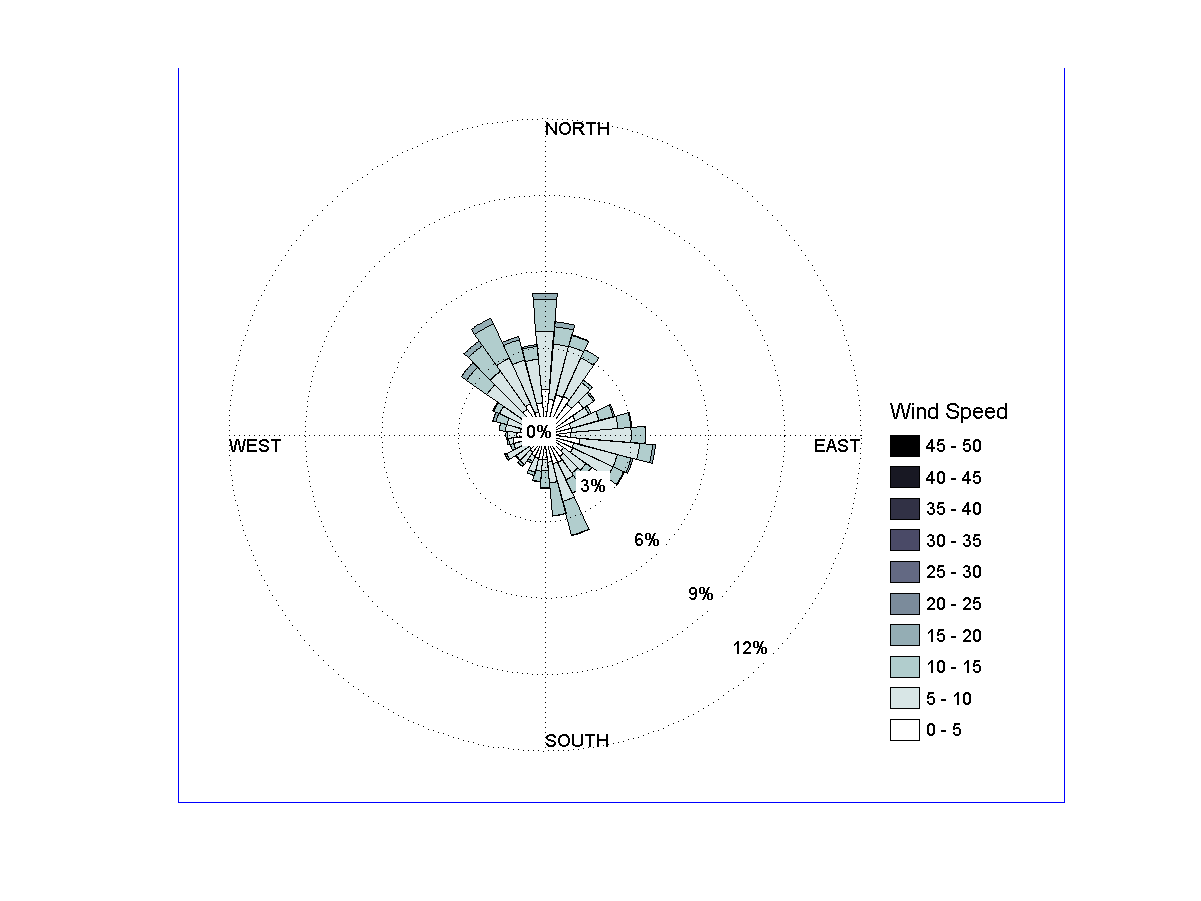 Jan
Feb
Mar
Apr
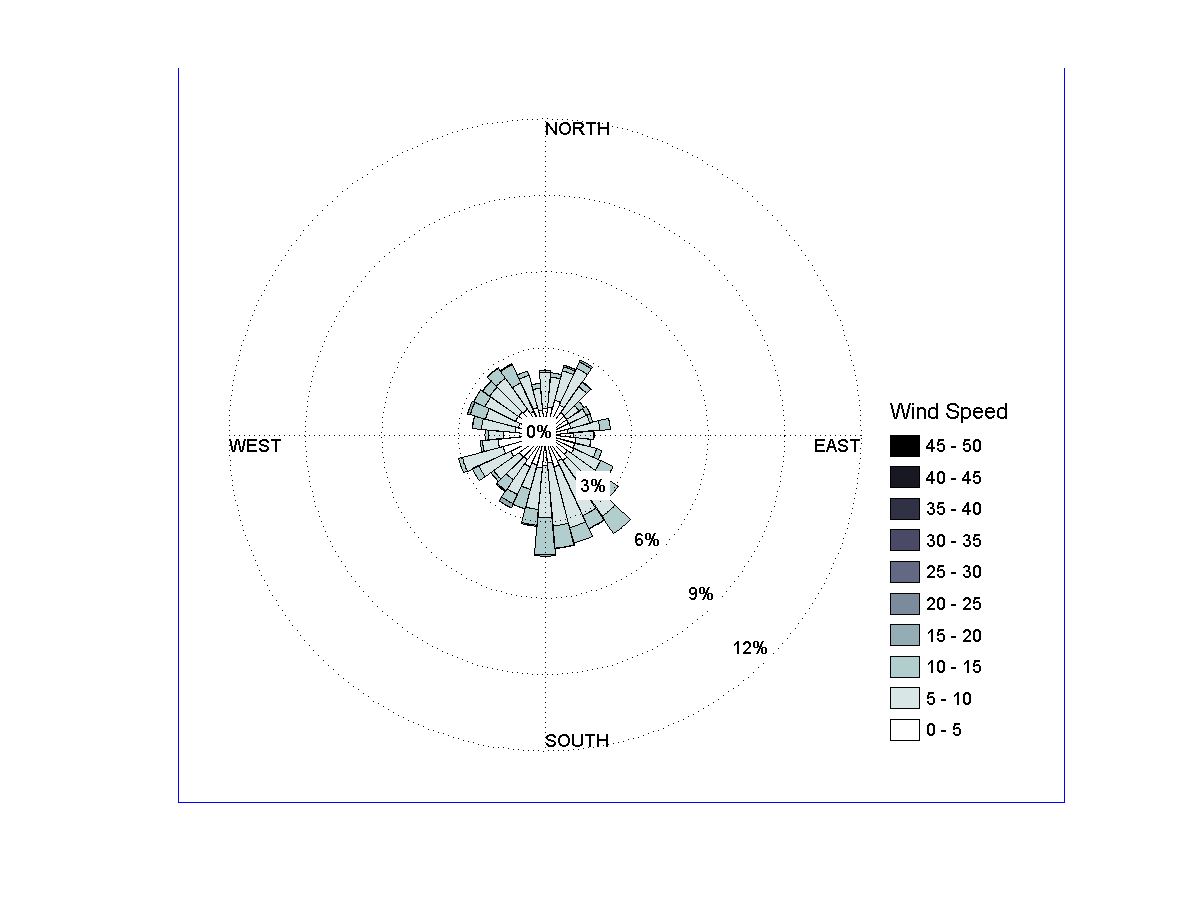 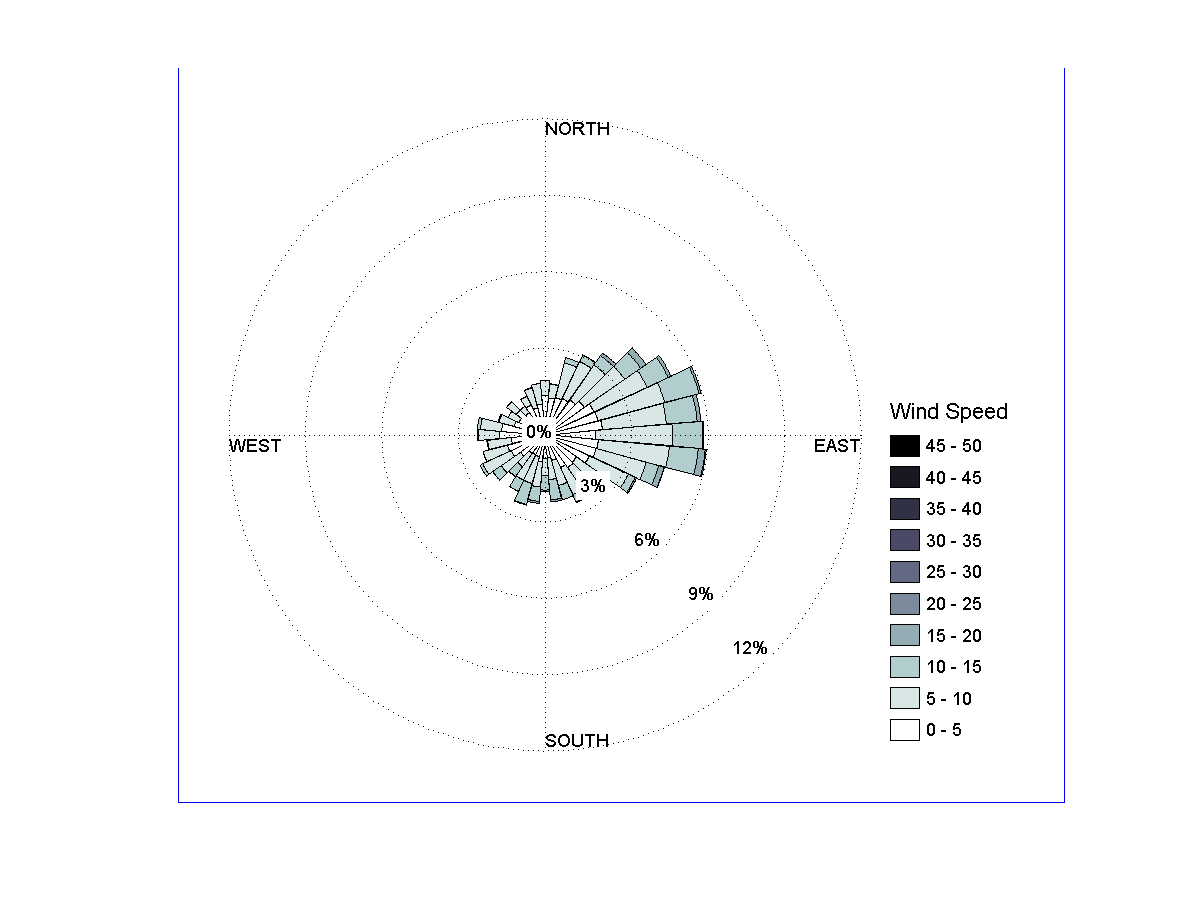 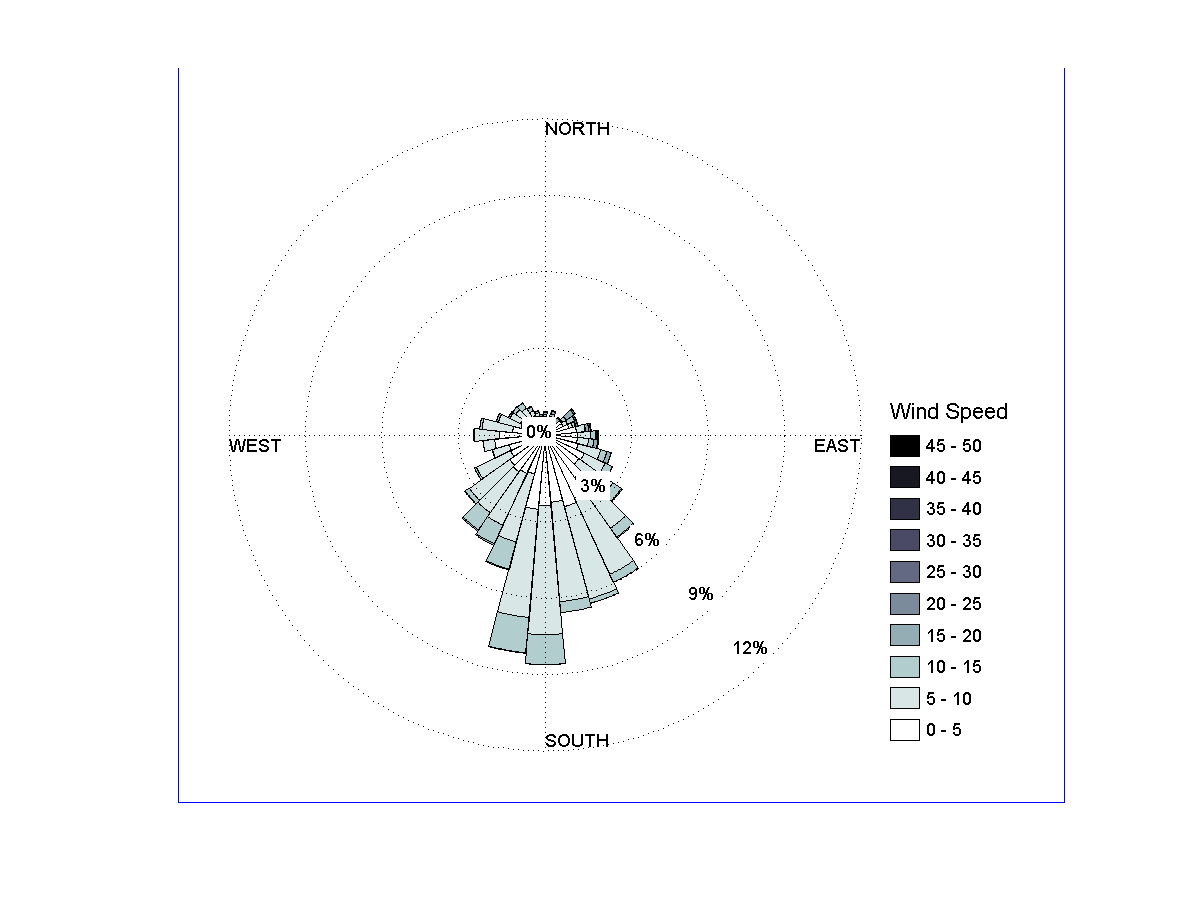 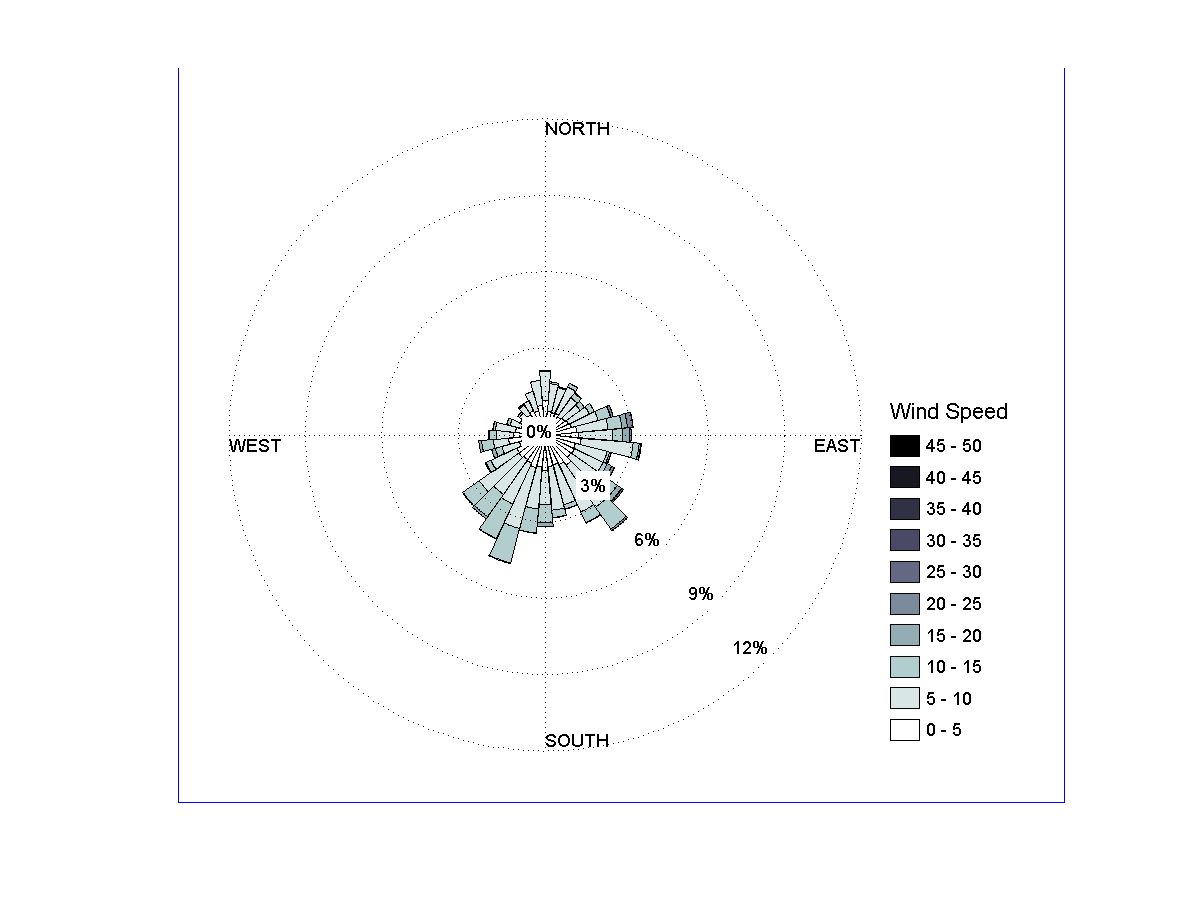 May
Jun
Jul
Aug
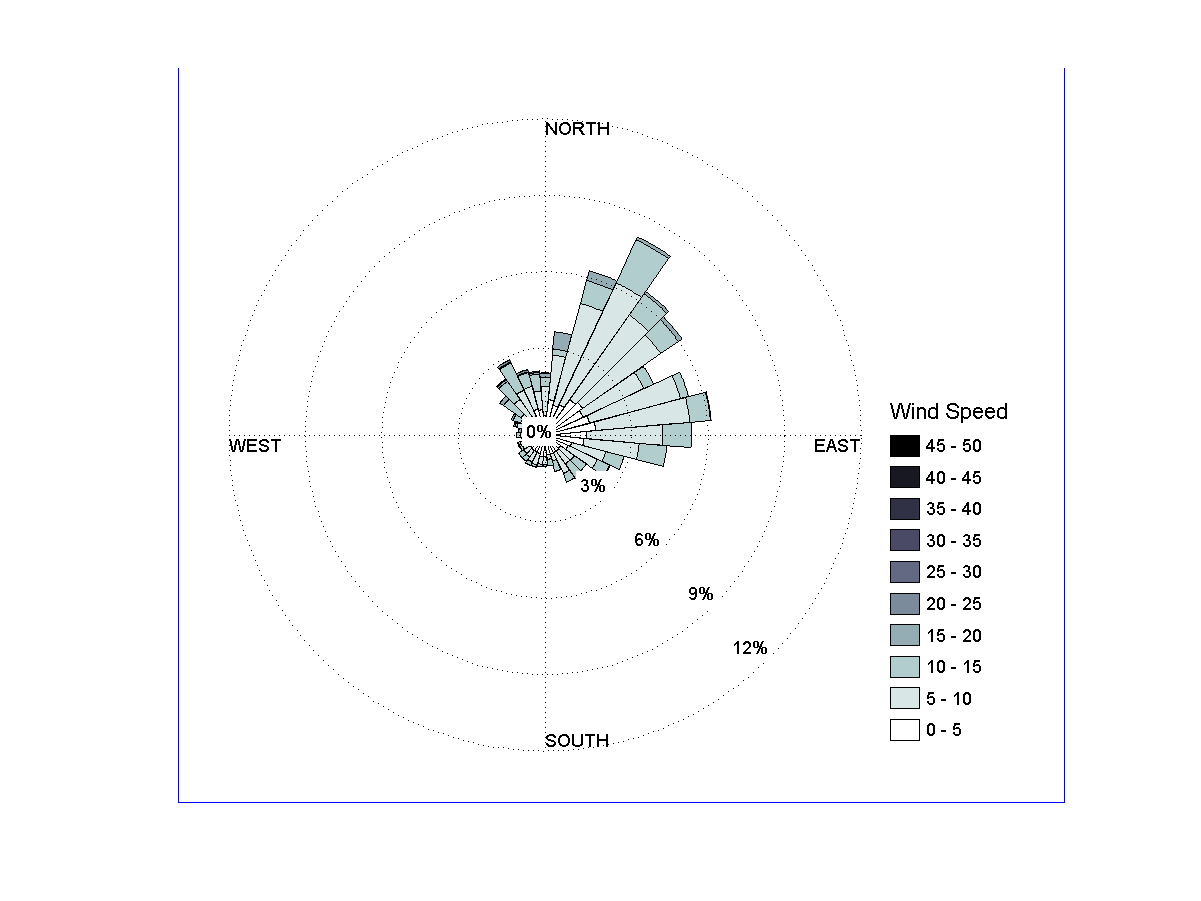 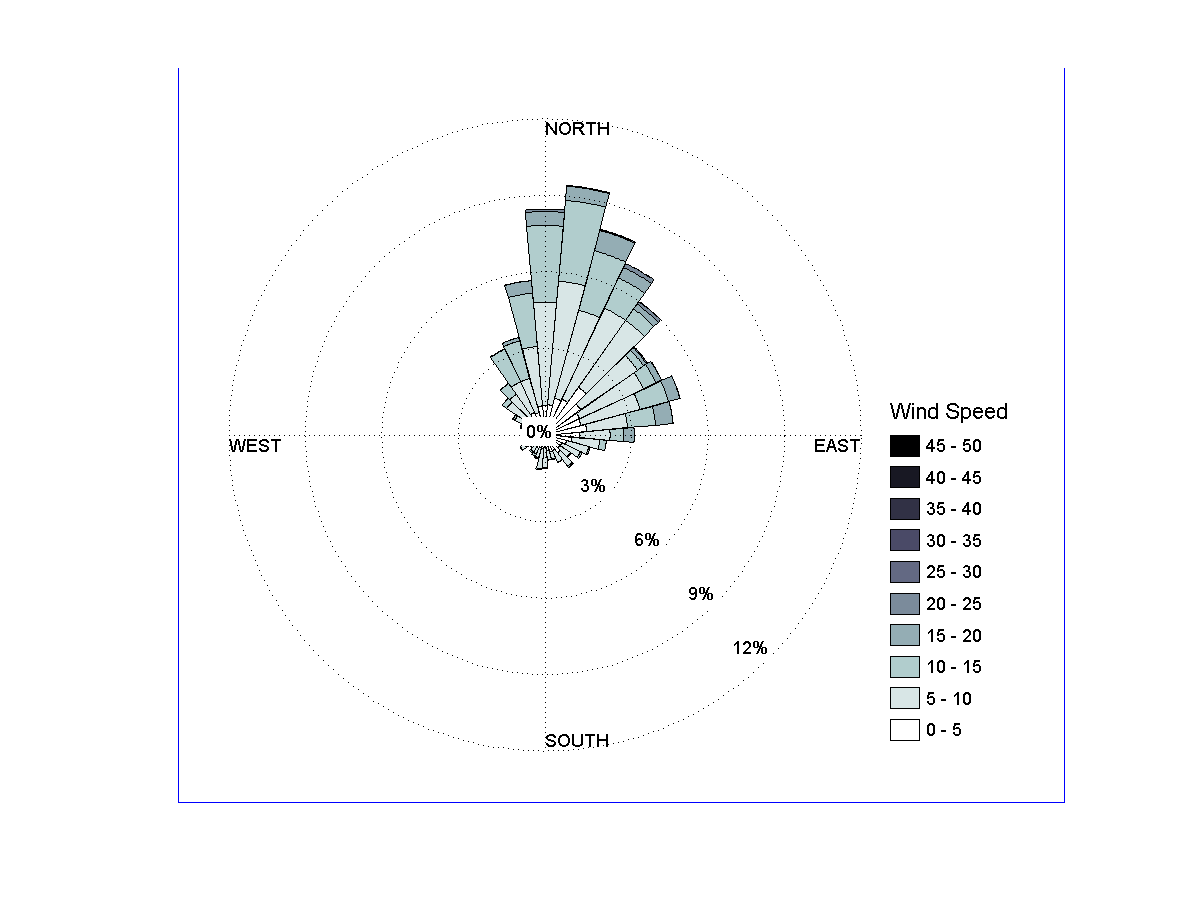 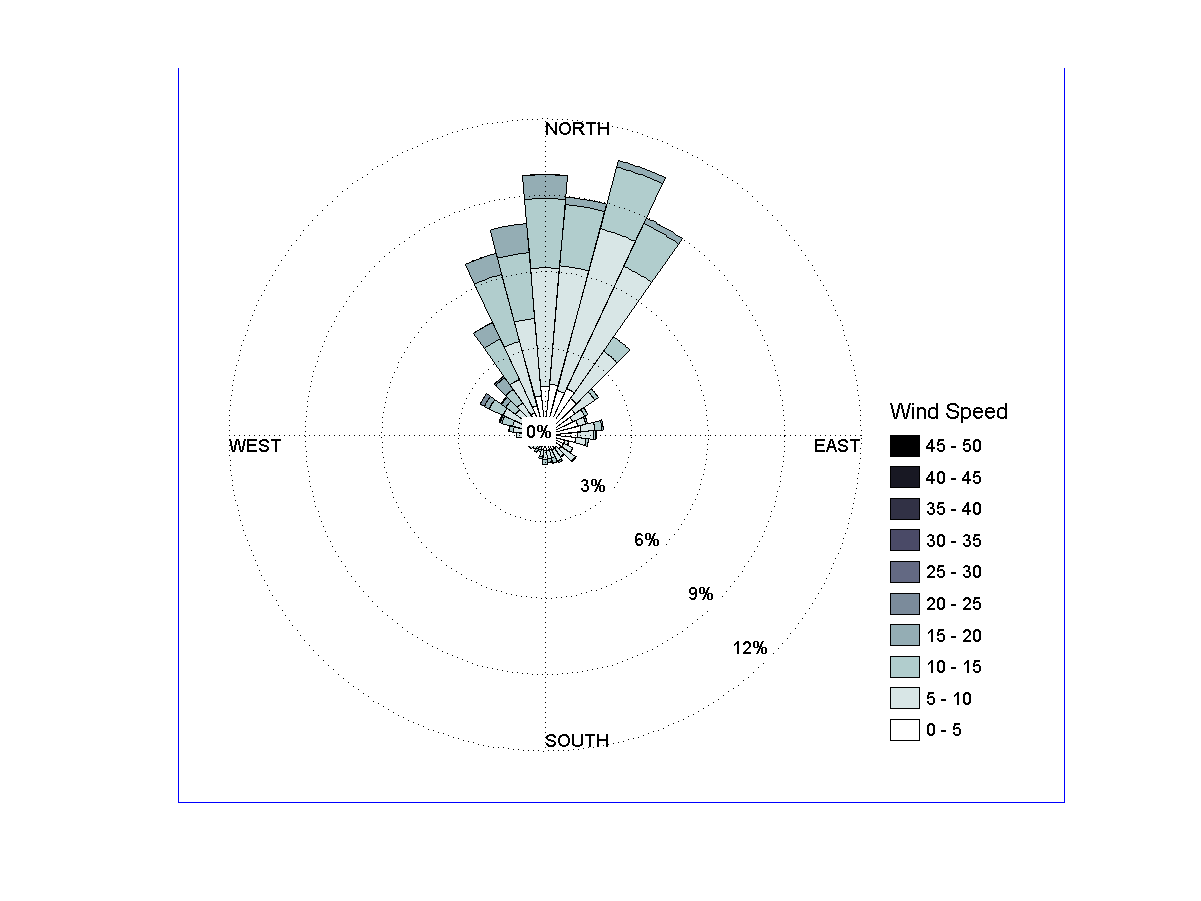 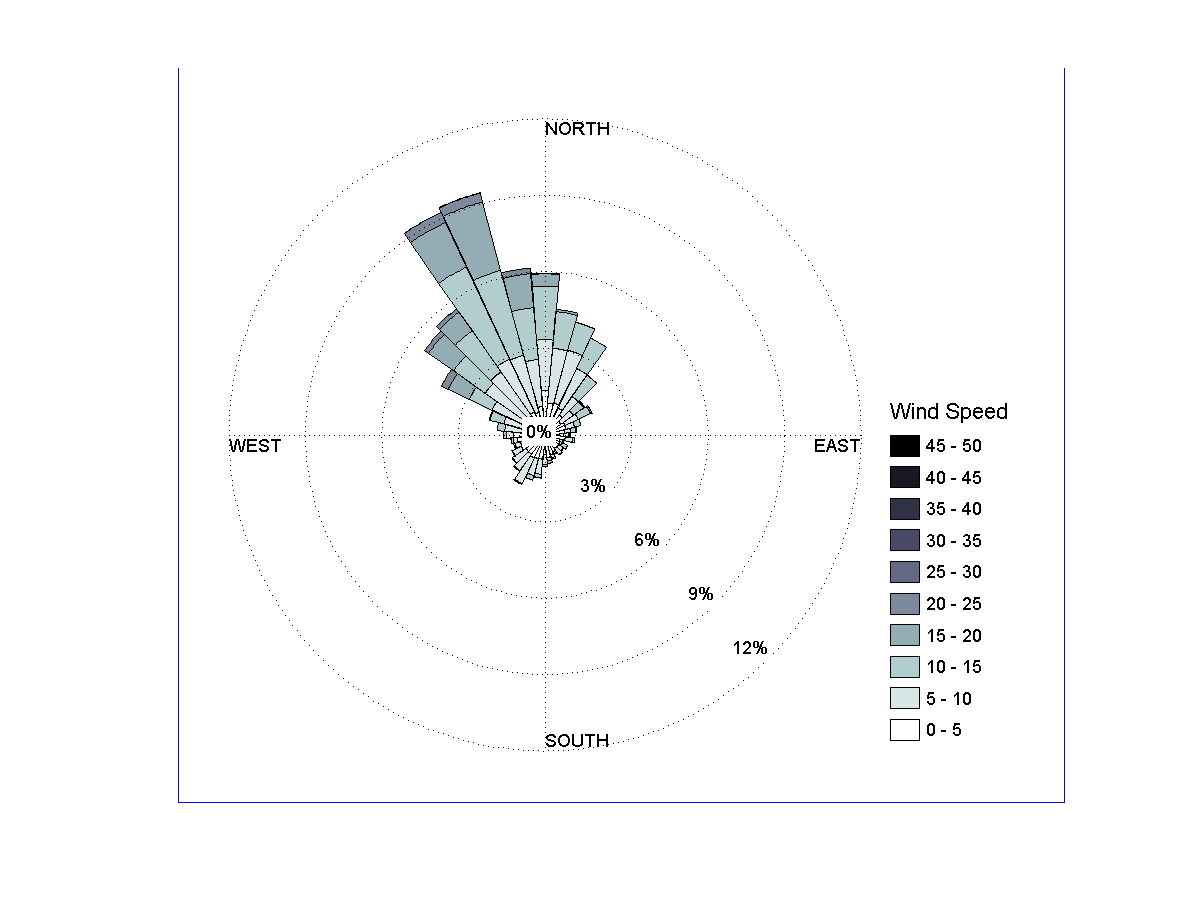 Sep
Oct
Nov
Dec
Humidity
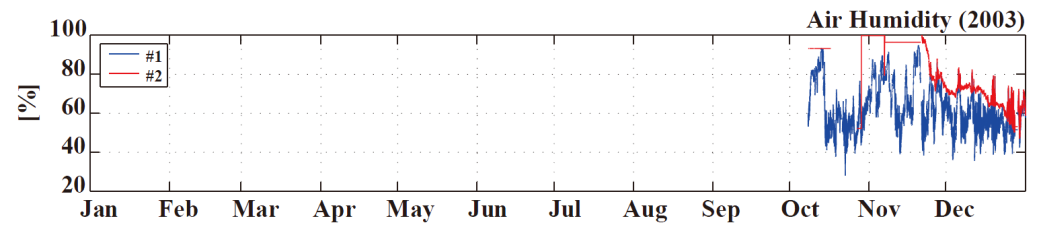 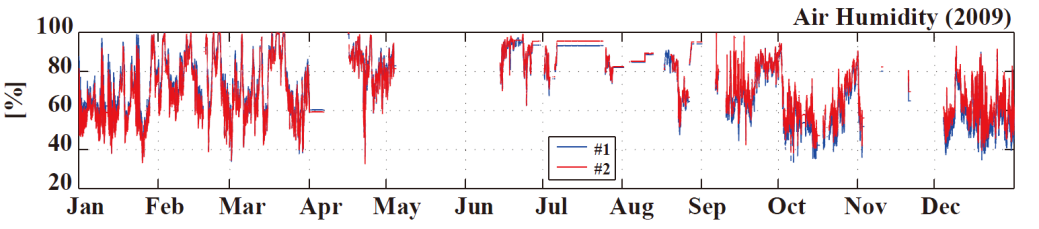 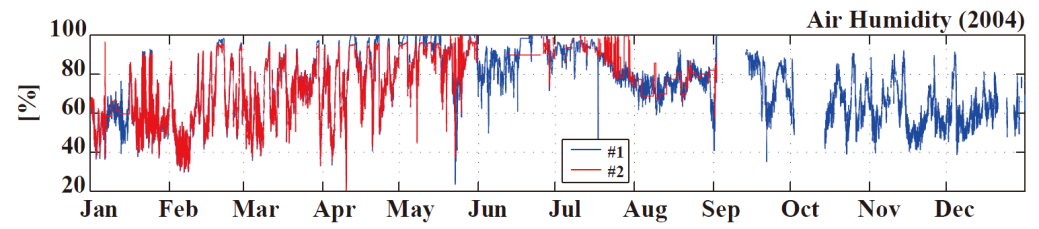 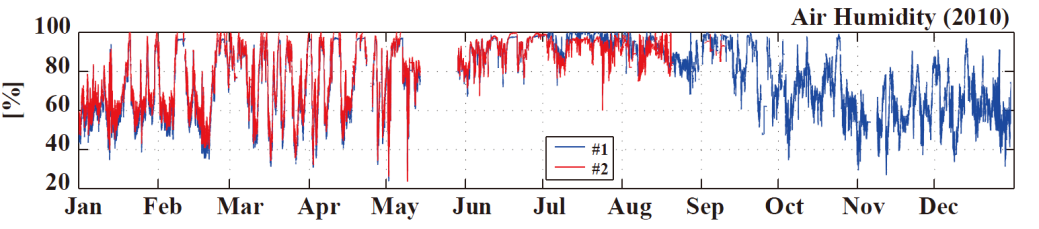 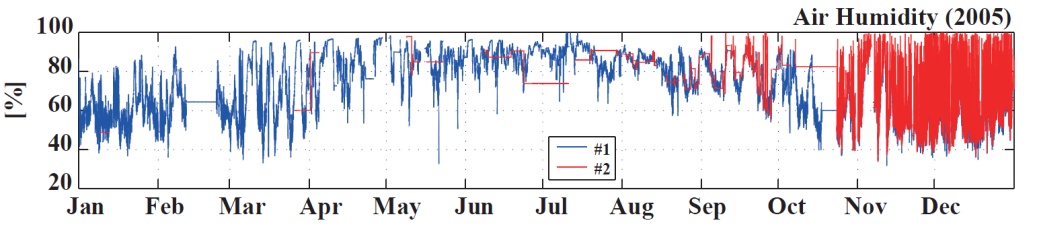 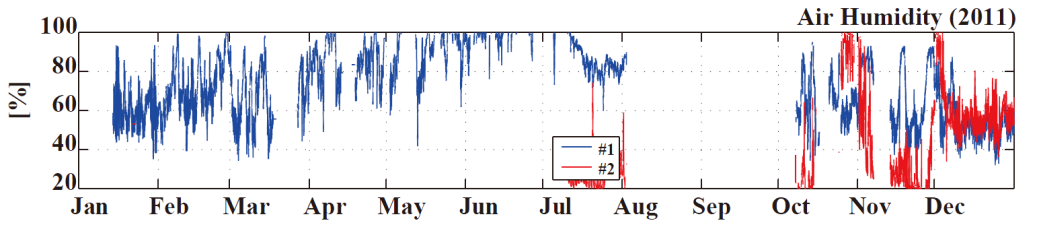 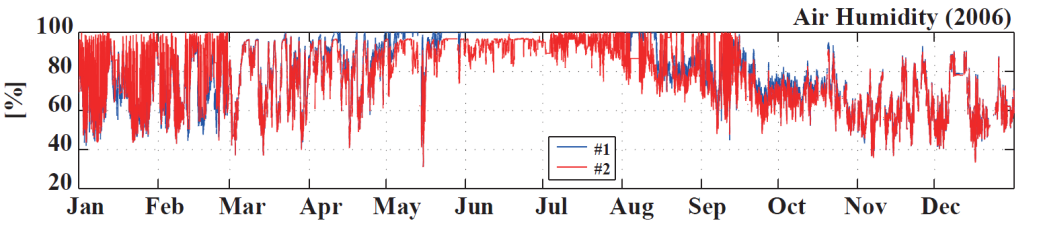 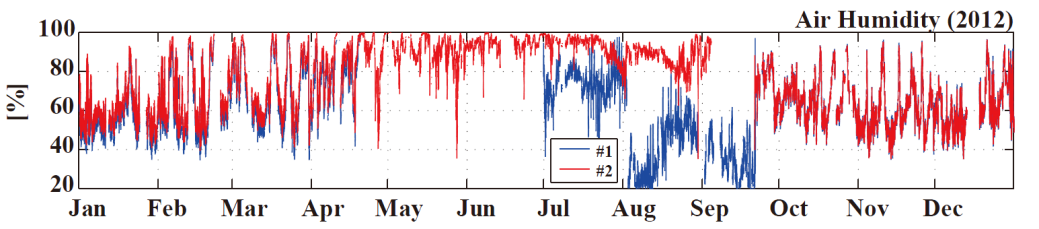 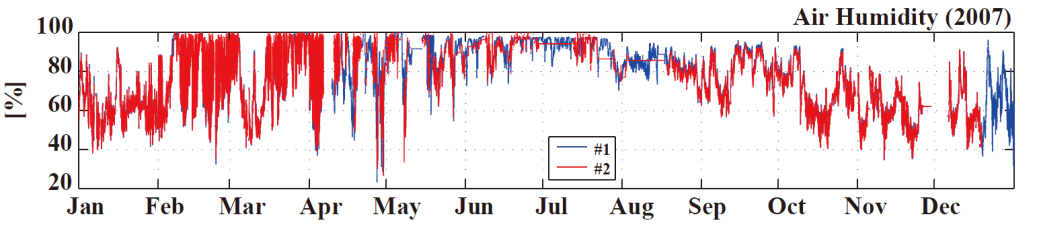 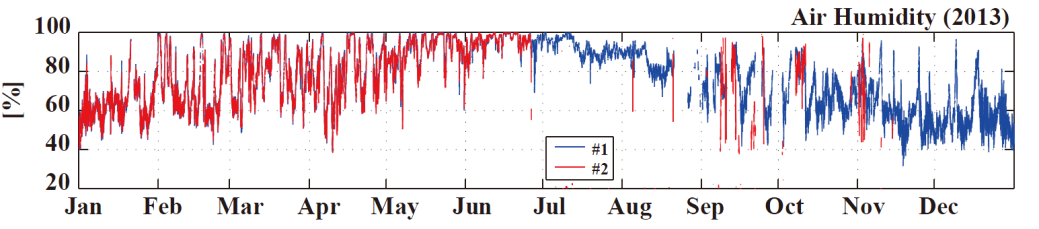 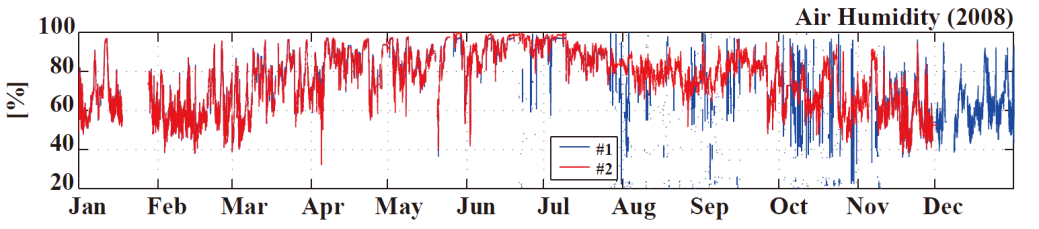 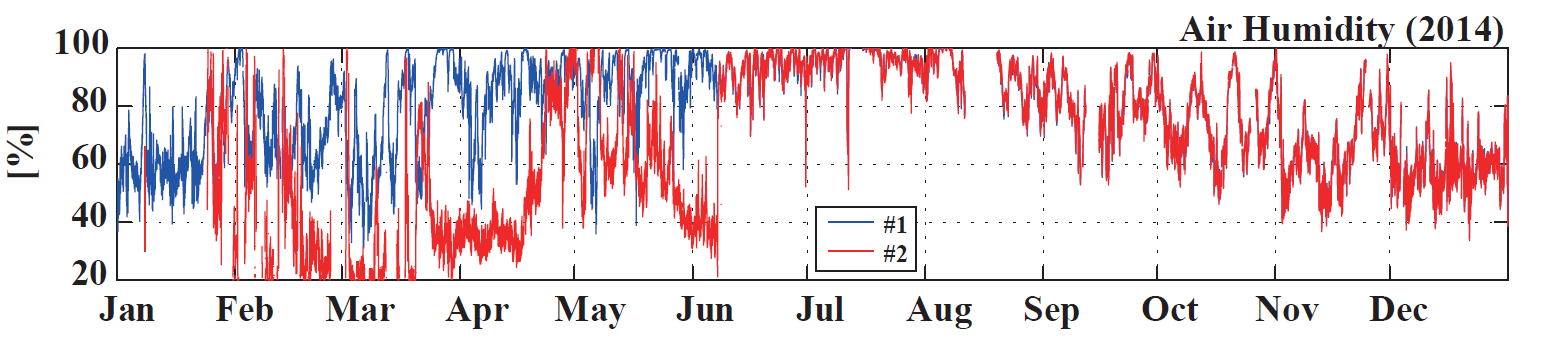 Air temperature
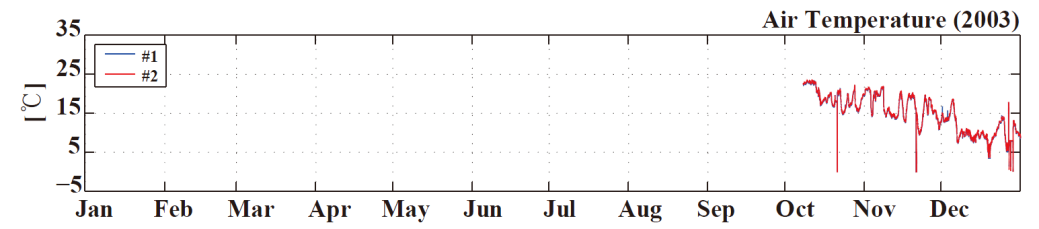 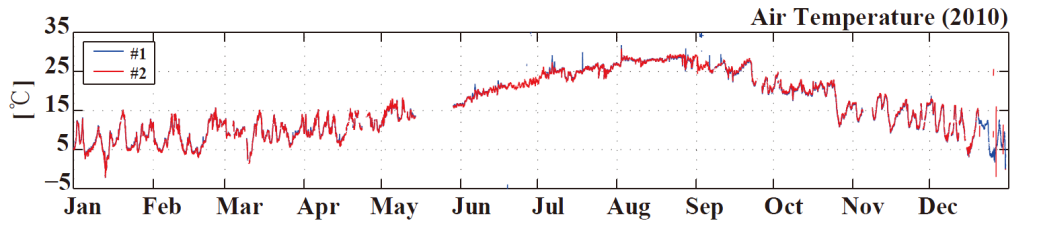 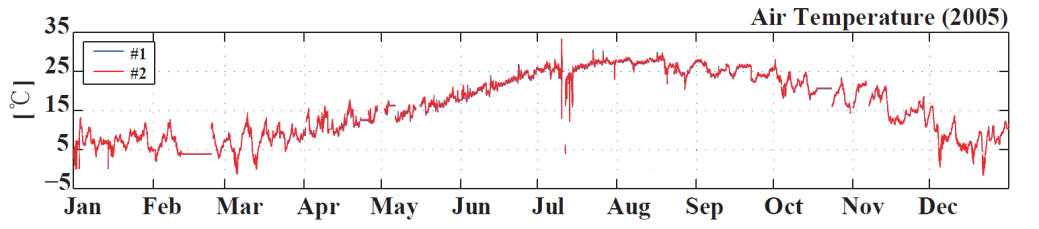 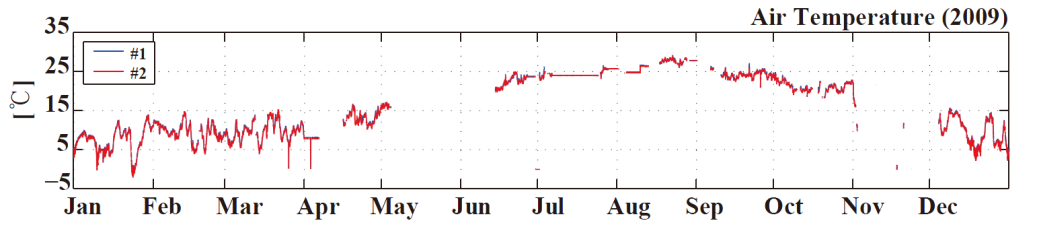 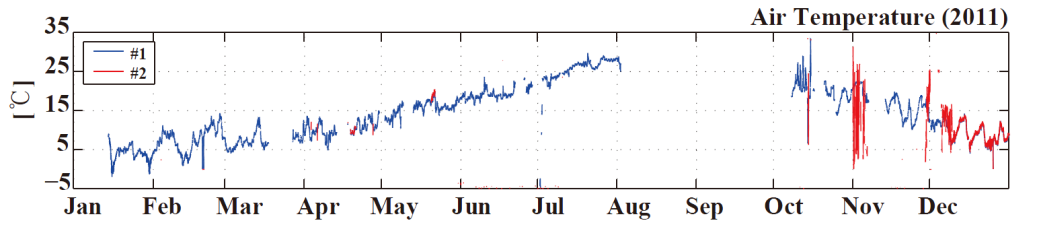 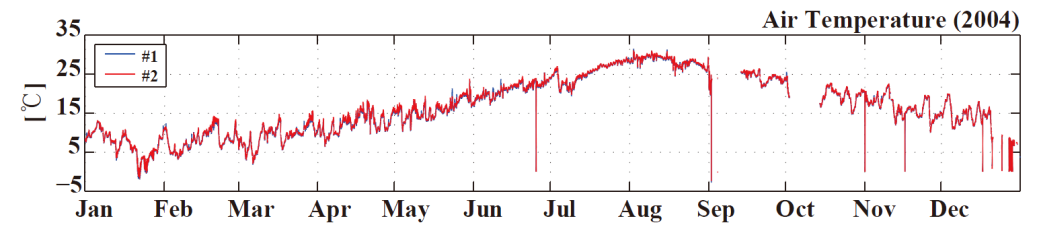 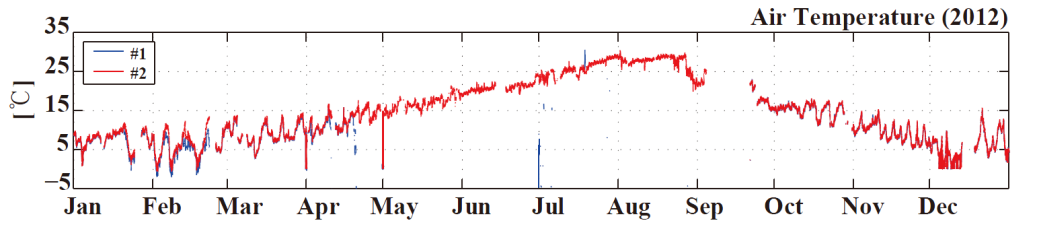 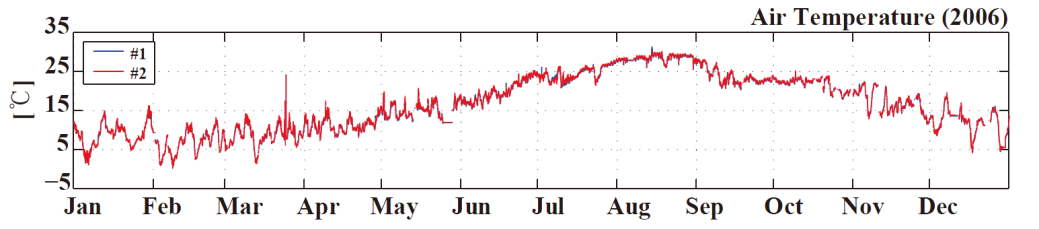 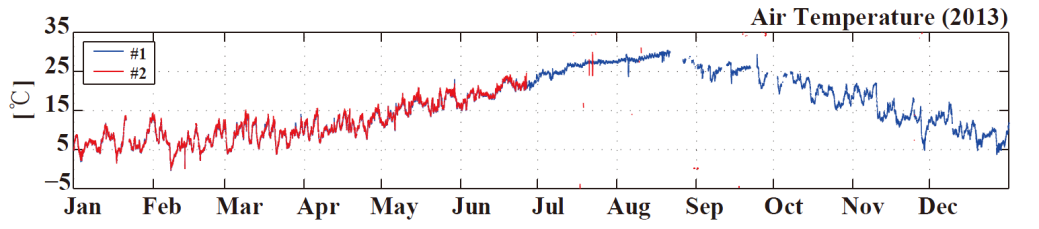 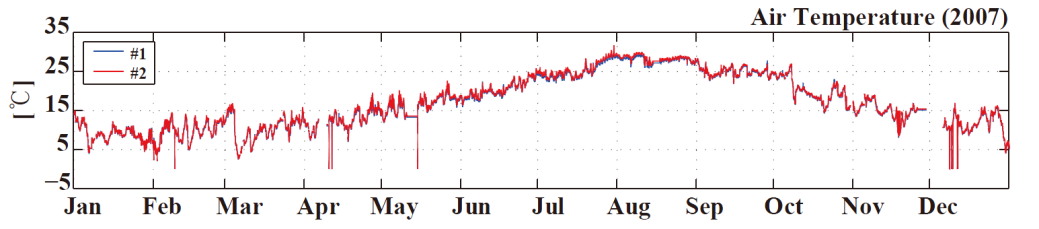 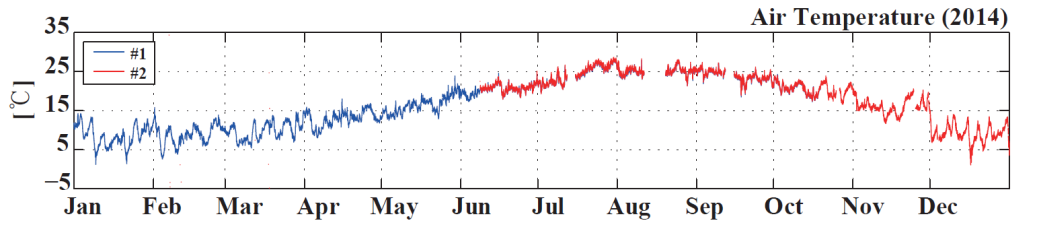 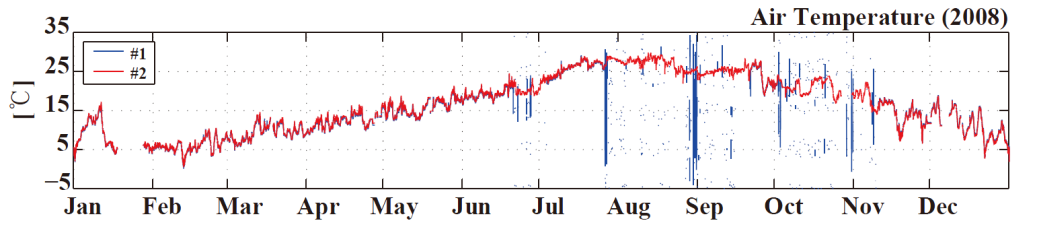 Air pressure
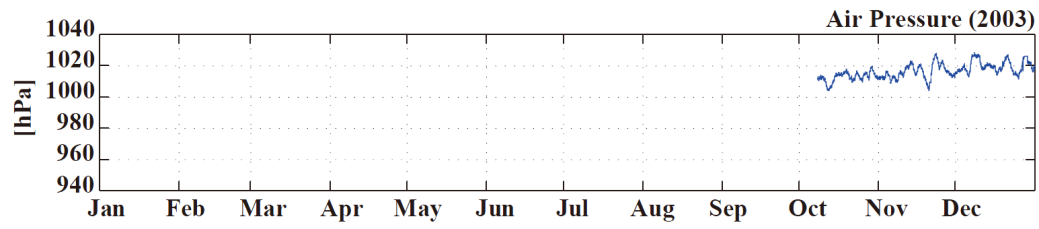 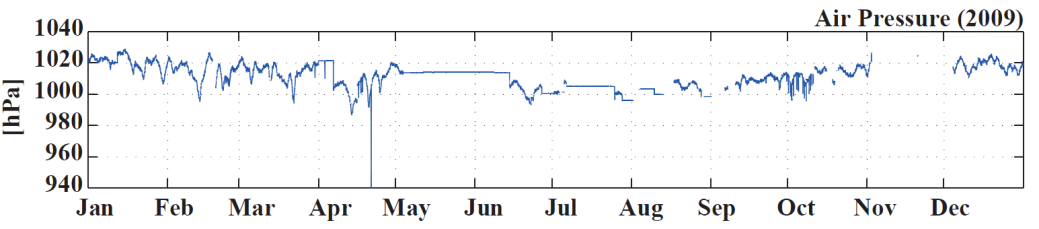 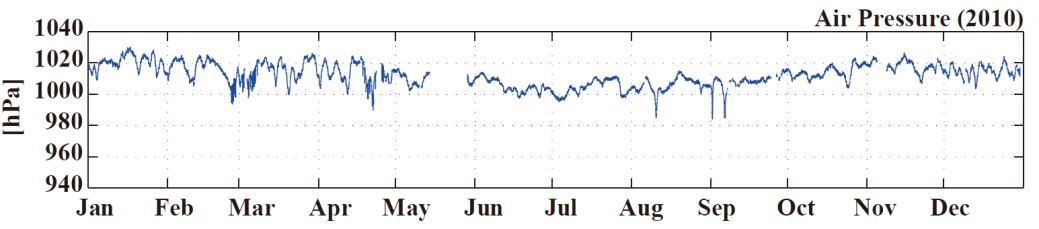 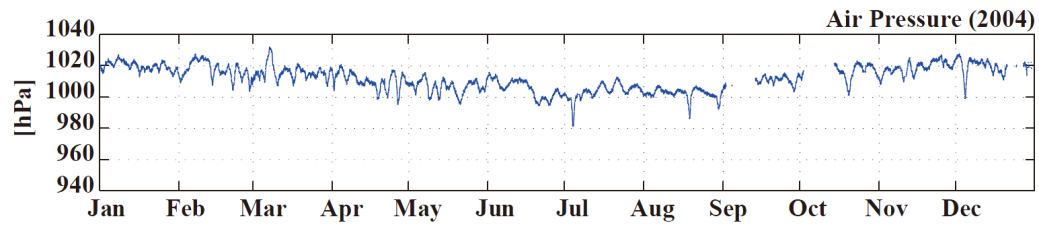 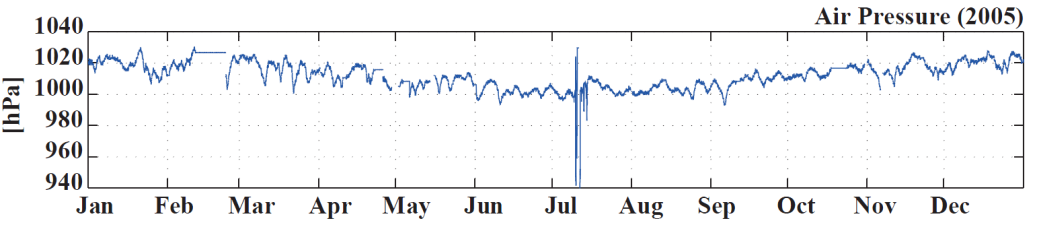 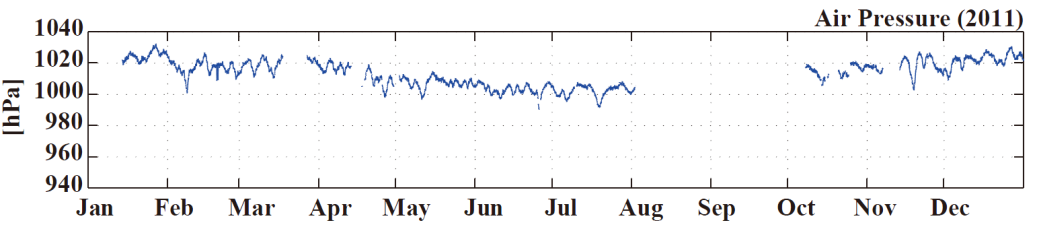 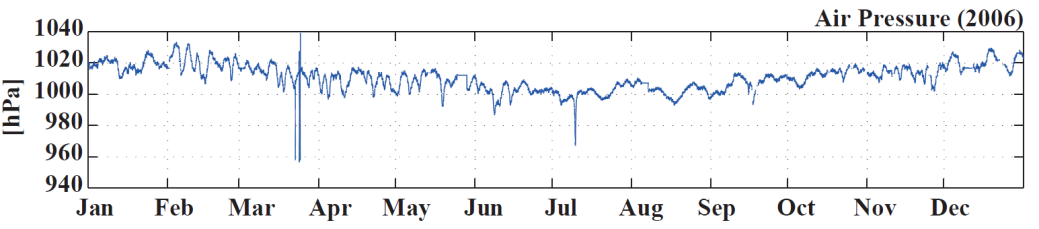 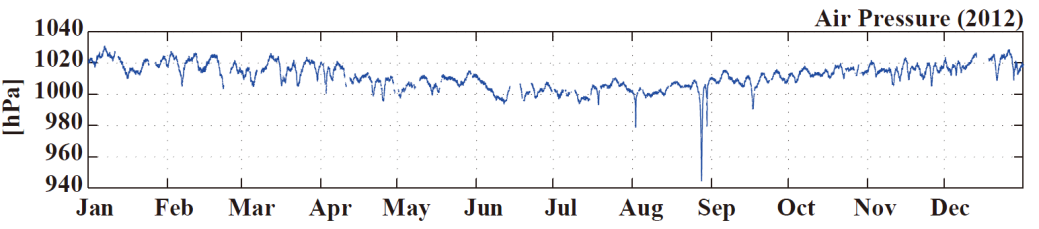 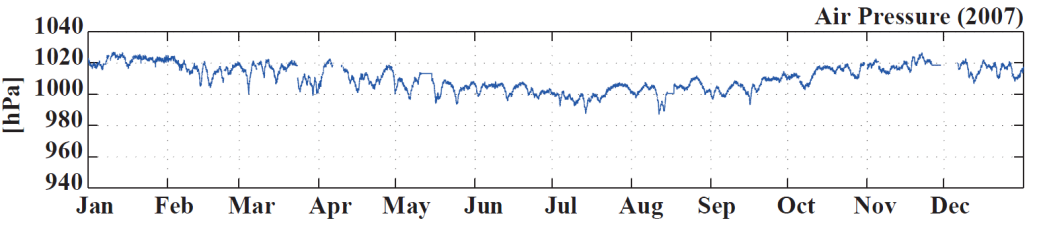 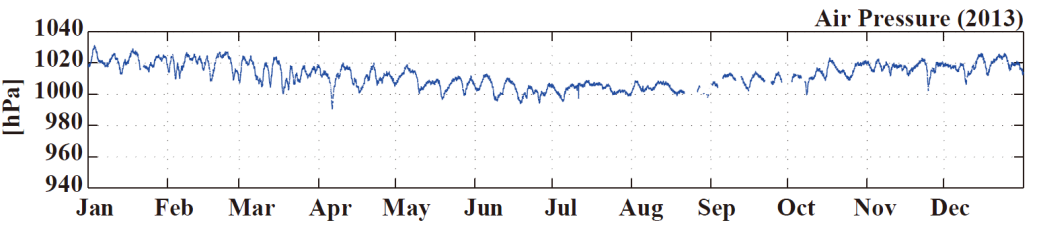 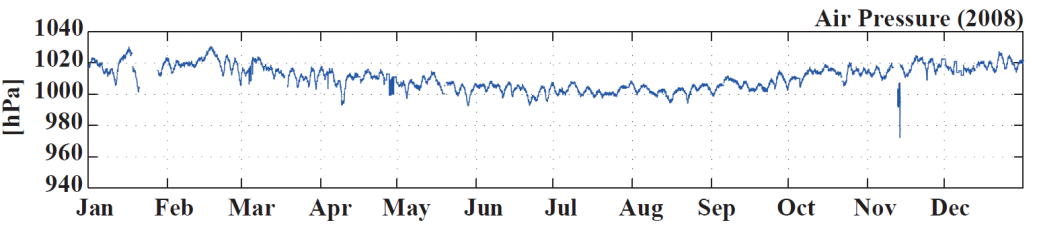 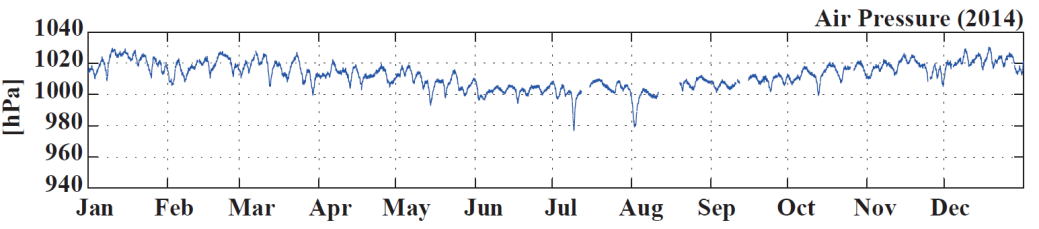 Insolation
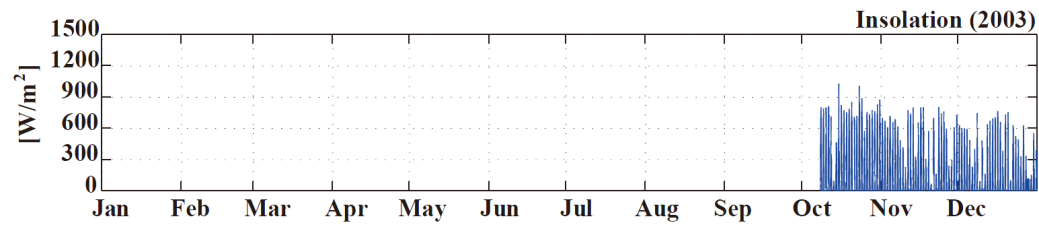 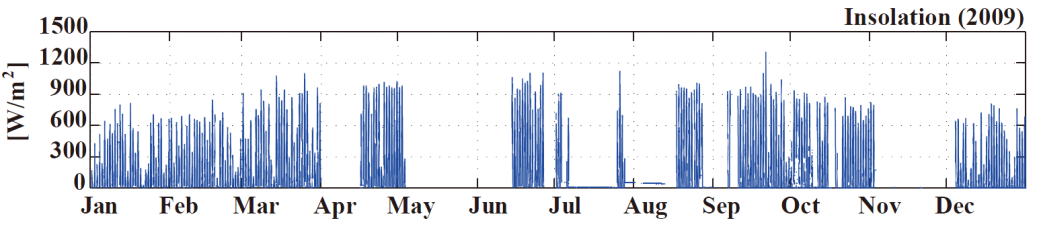 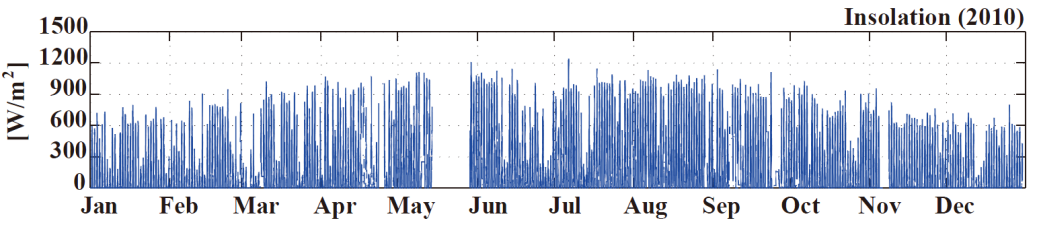 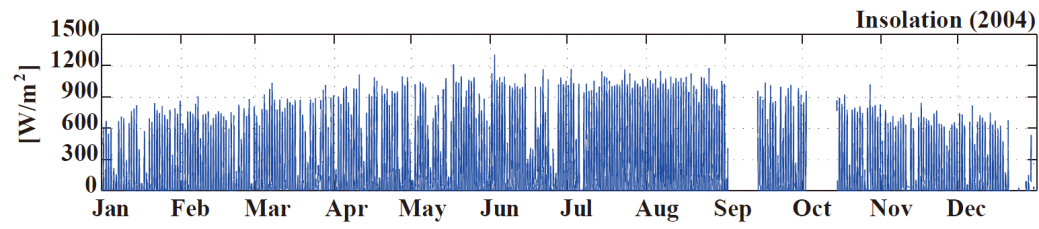 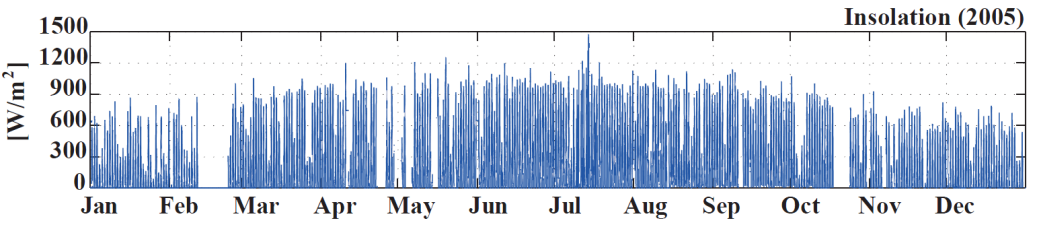 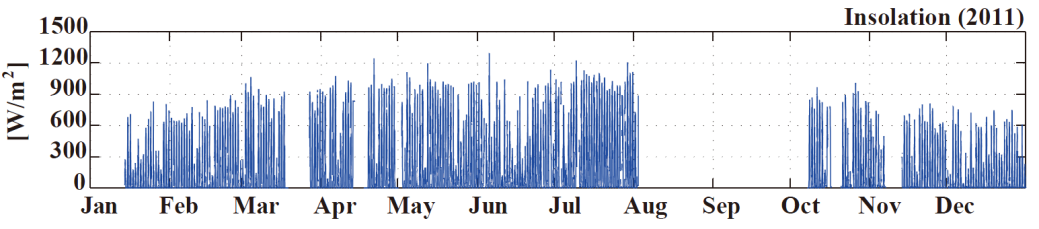 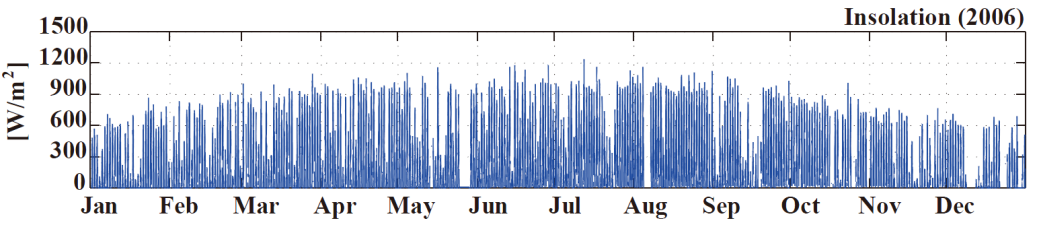 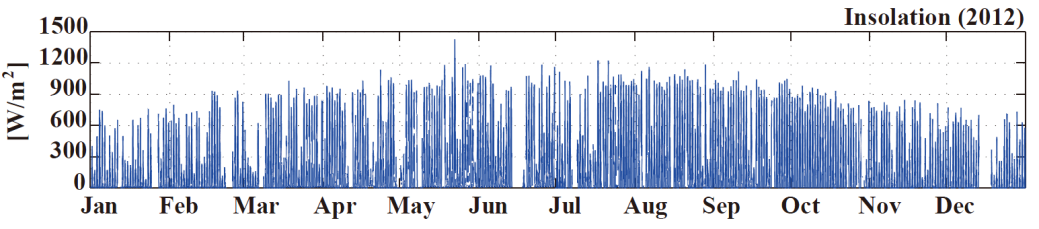 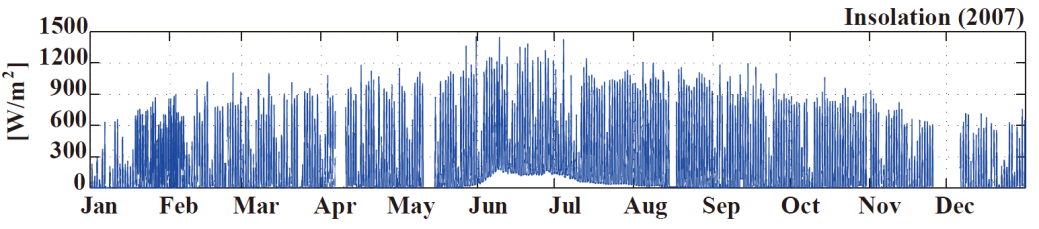 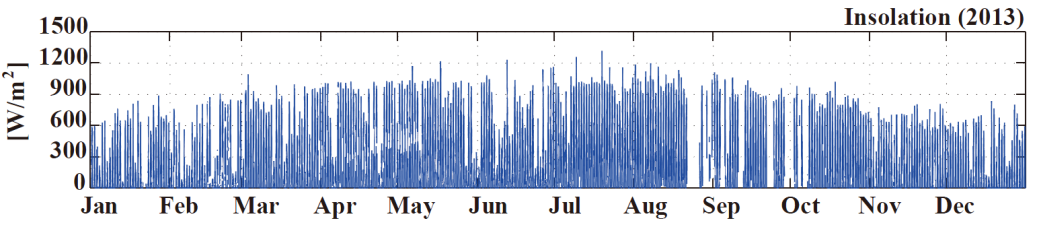 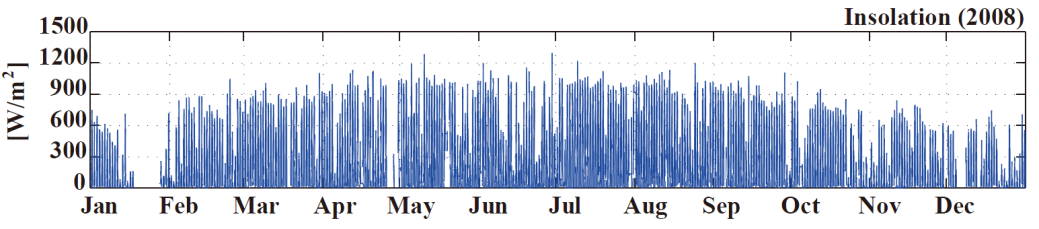 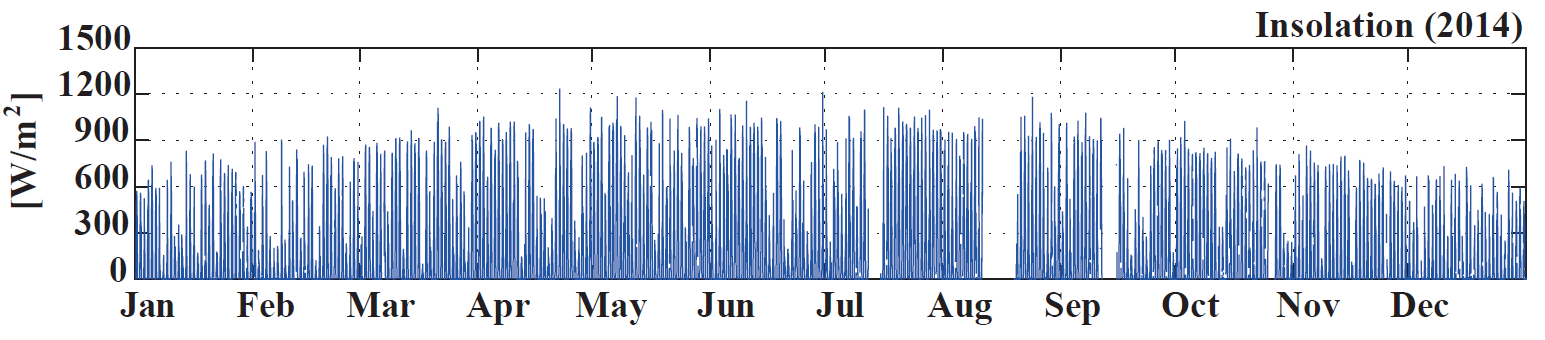 Wave height
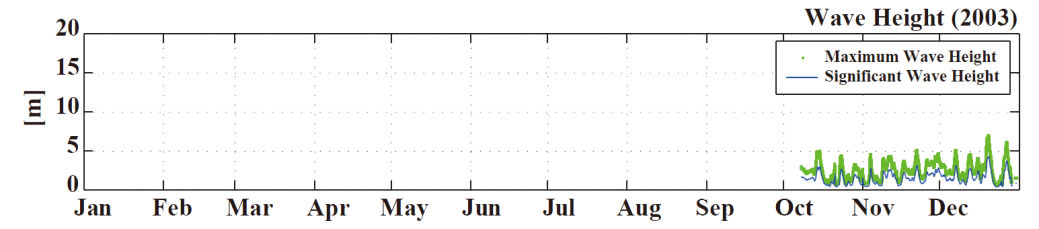 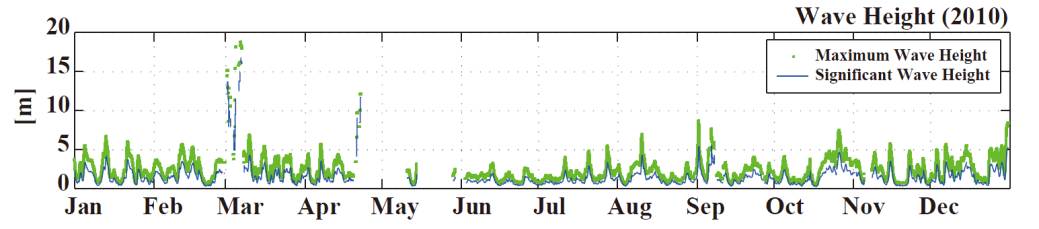 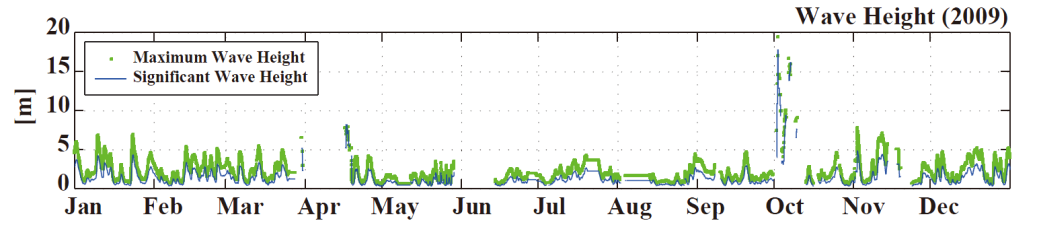 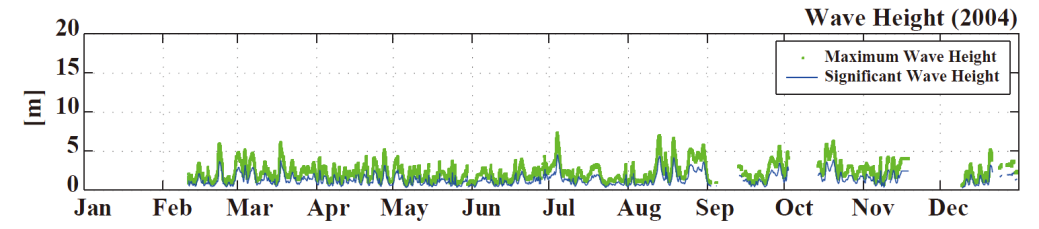 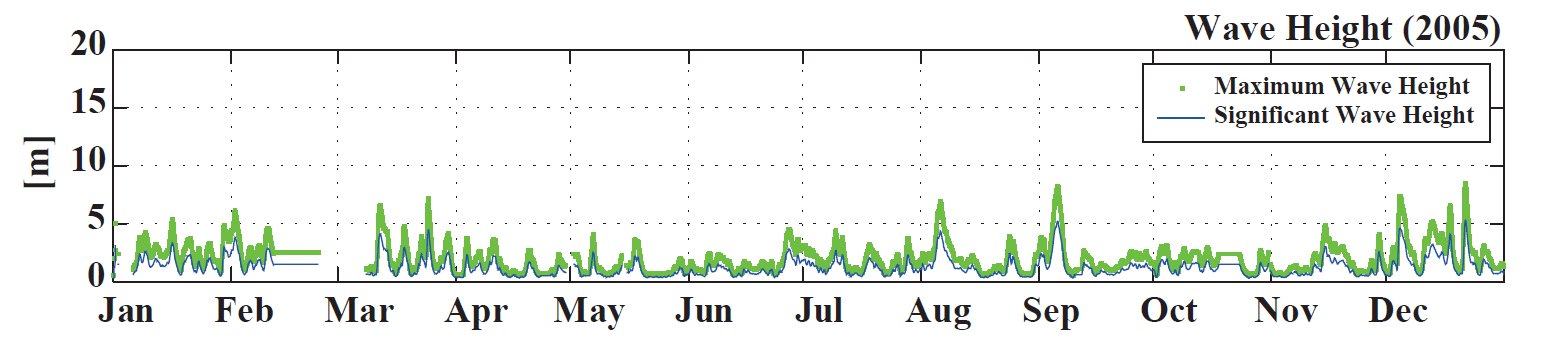 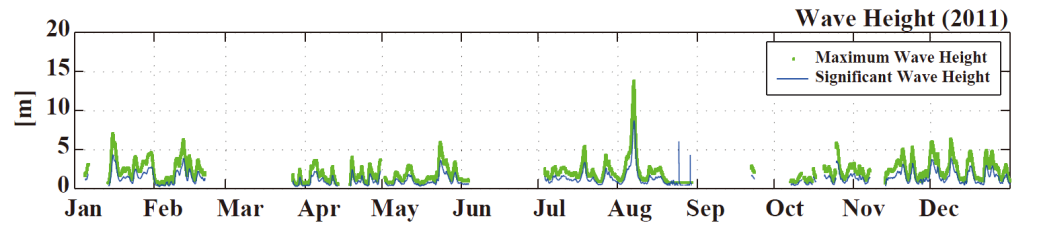 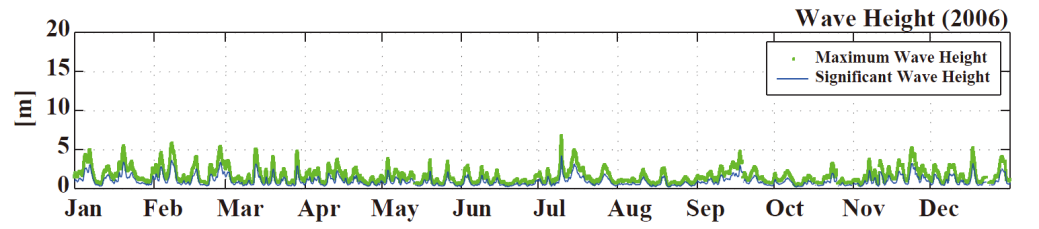 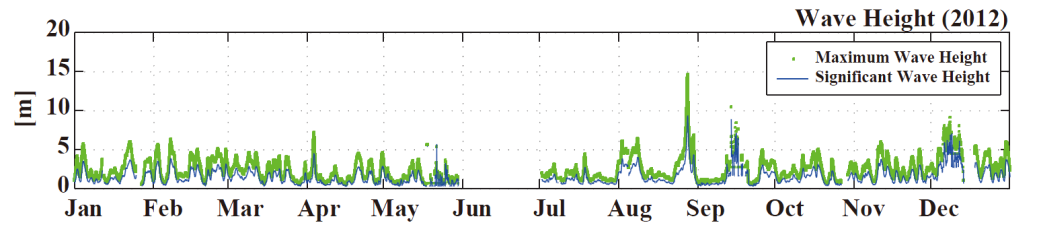 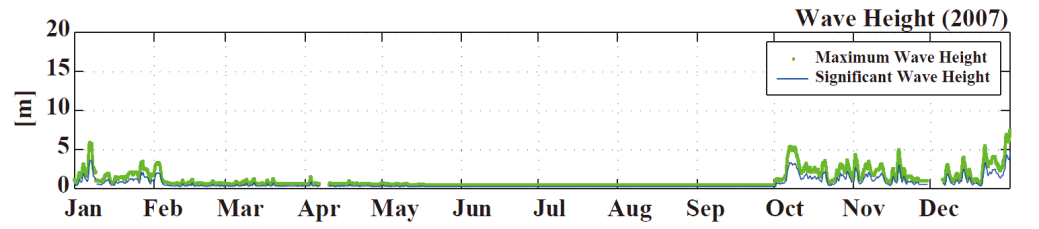 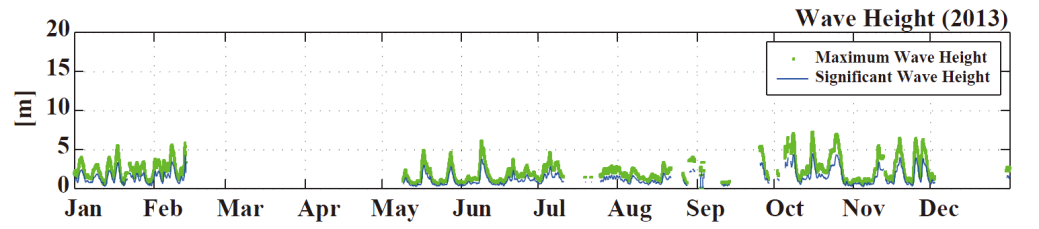 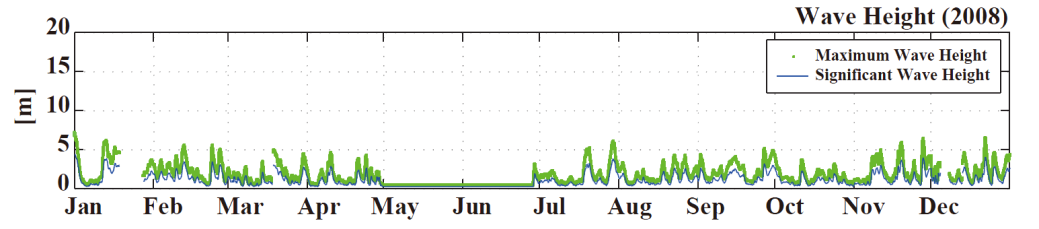 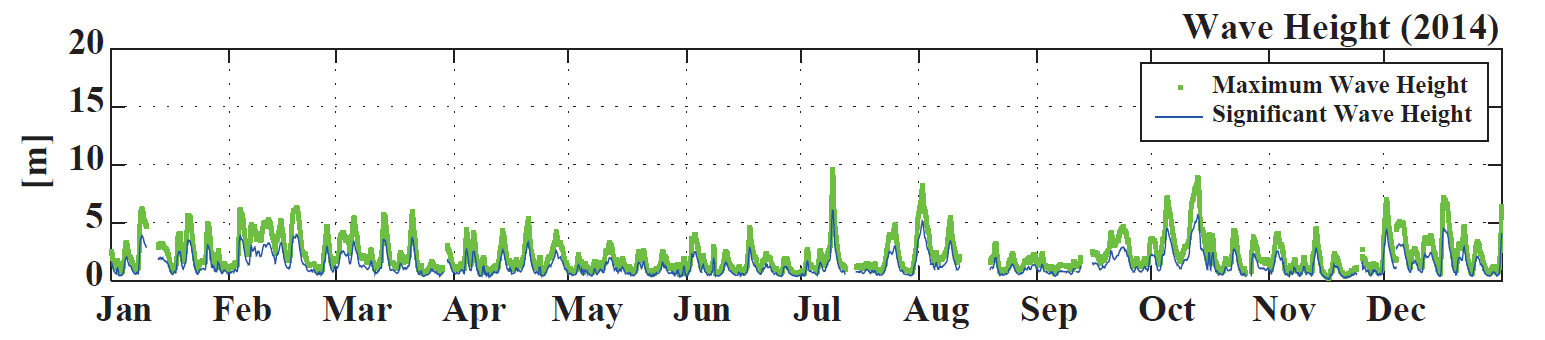 Sea temperature
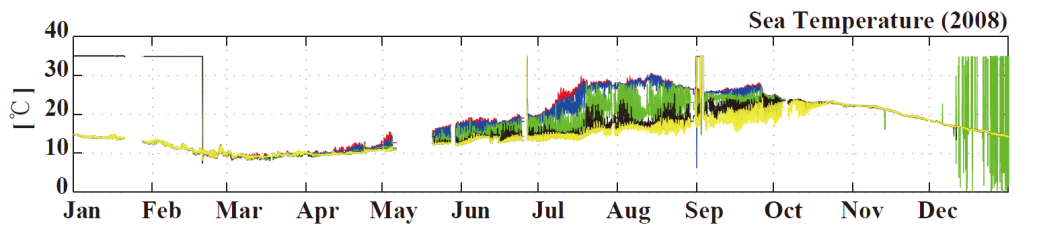 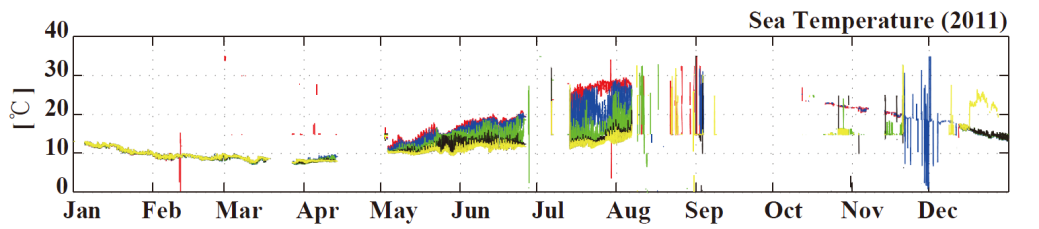 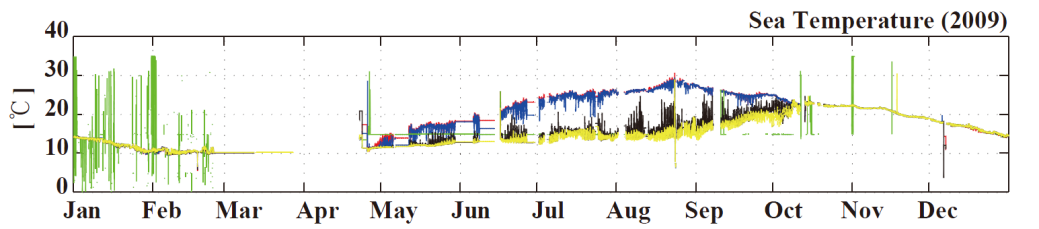 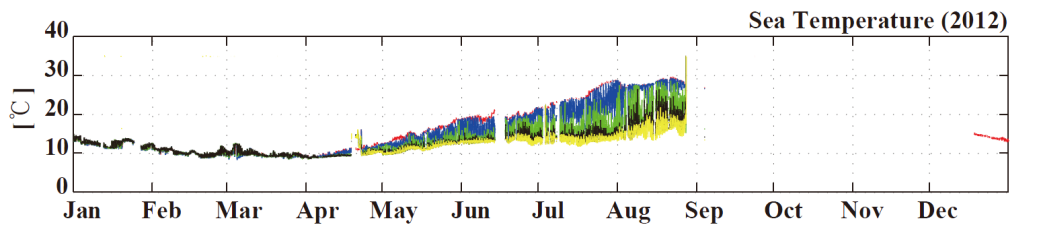 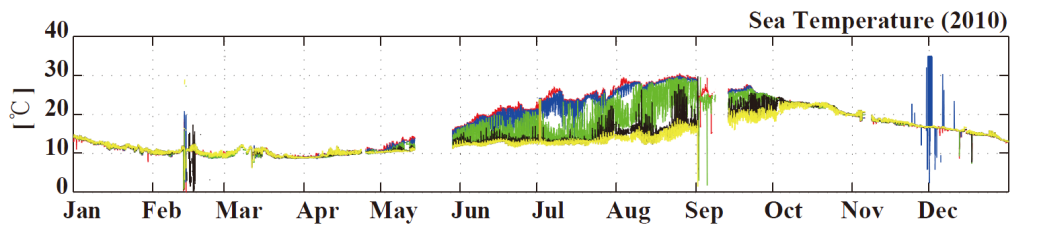 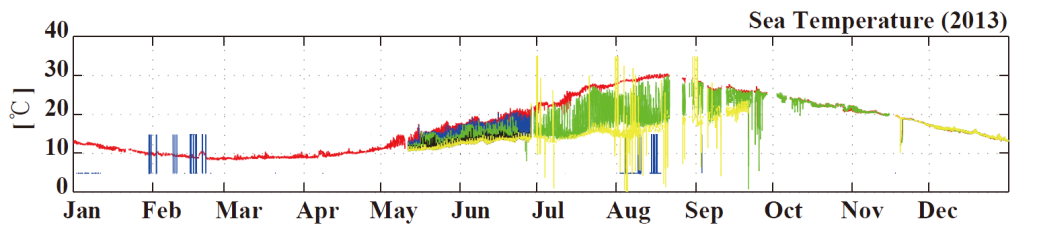 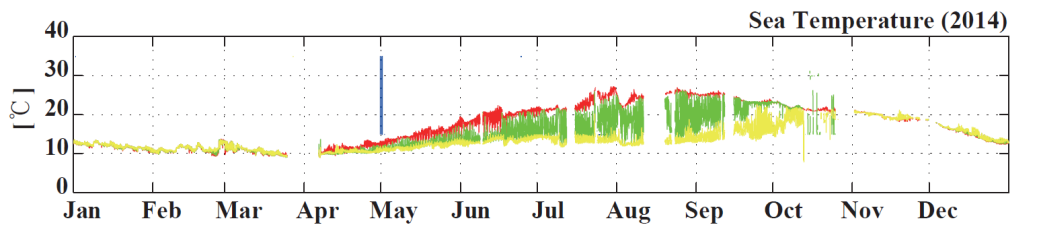 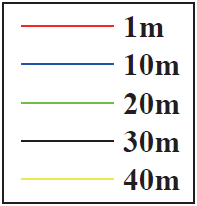 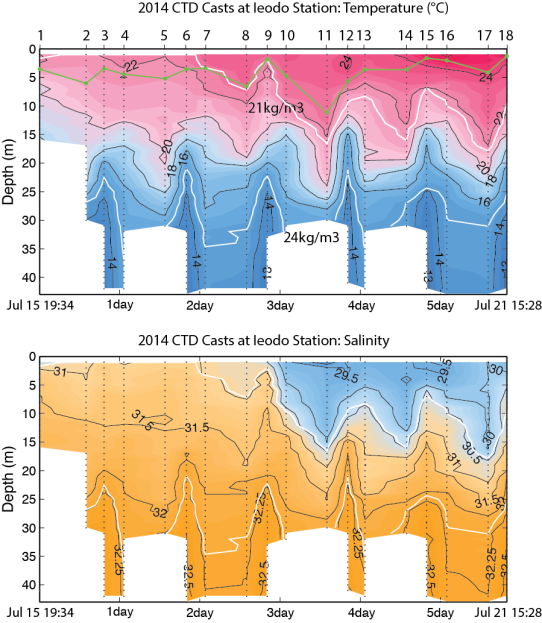 Research
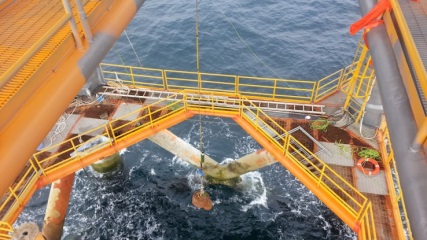 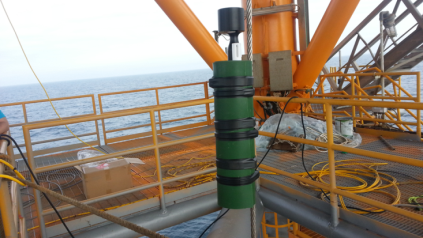 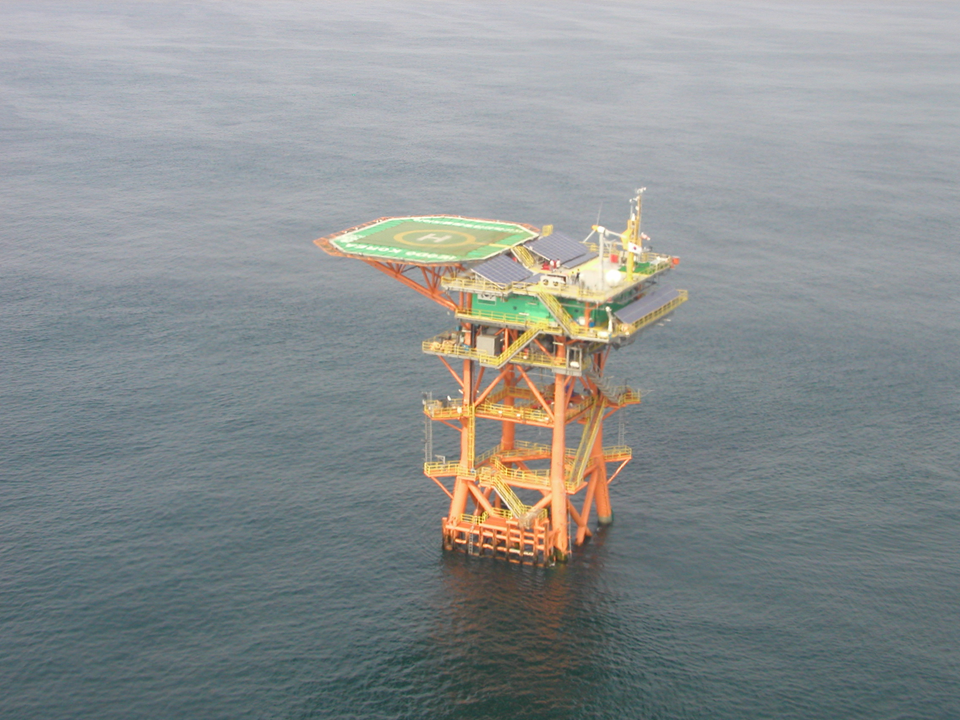 CTD castings
MLD
Ocean mixed layer  temporal variations, response to typhoons,…
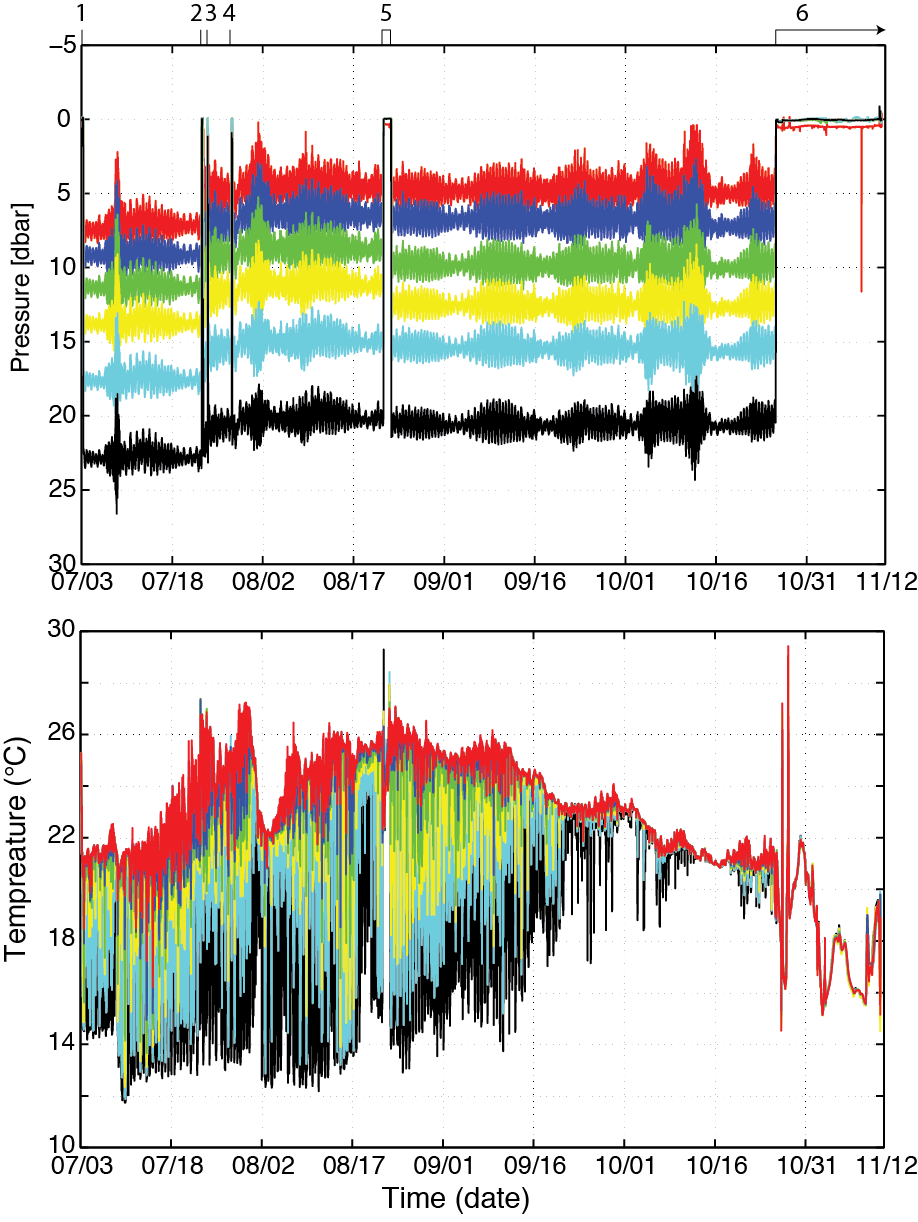 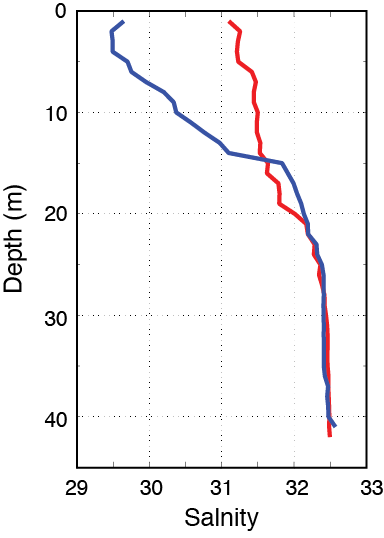 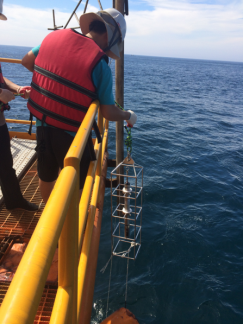 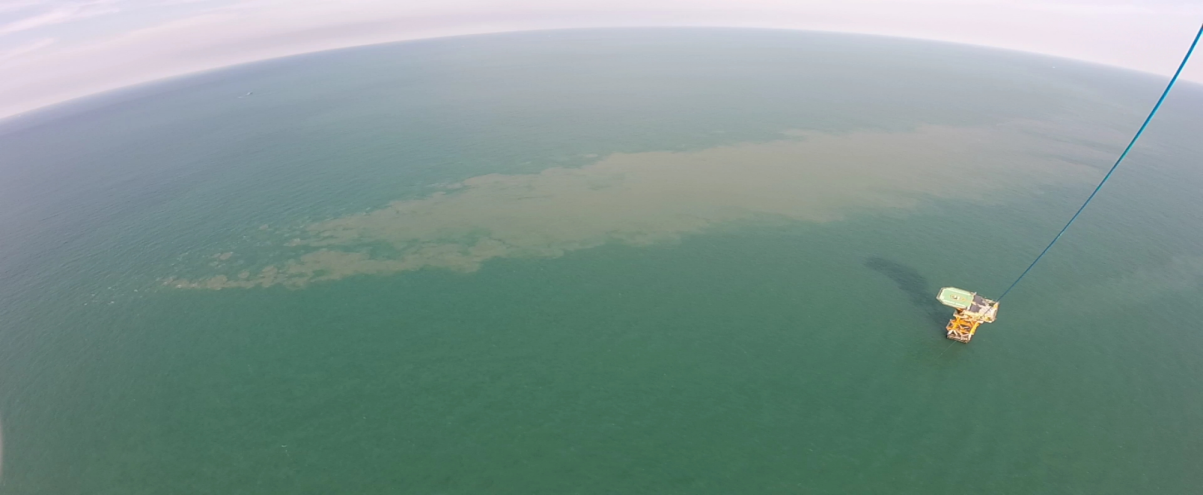 CTD moorings
Depths : 3, 5, 10, 15, 20, 25, 35 m
From June to October
Low Altitude Remote Sensing Platform 
  (enhancing spatial monitoring)
44
Effect of River Plume on Turbulent Mixing
Effect of River Plume on Upwelling
Research
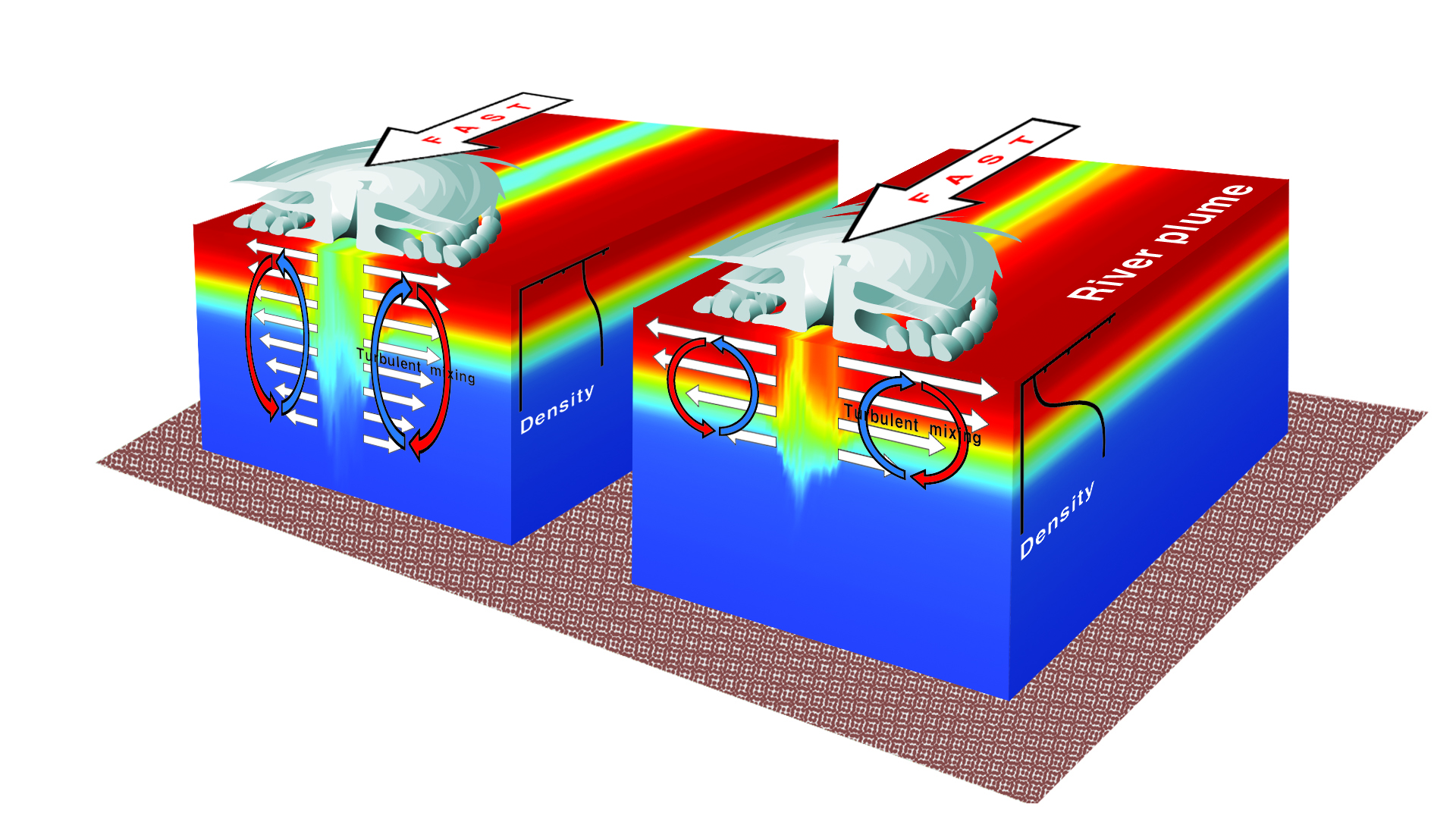 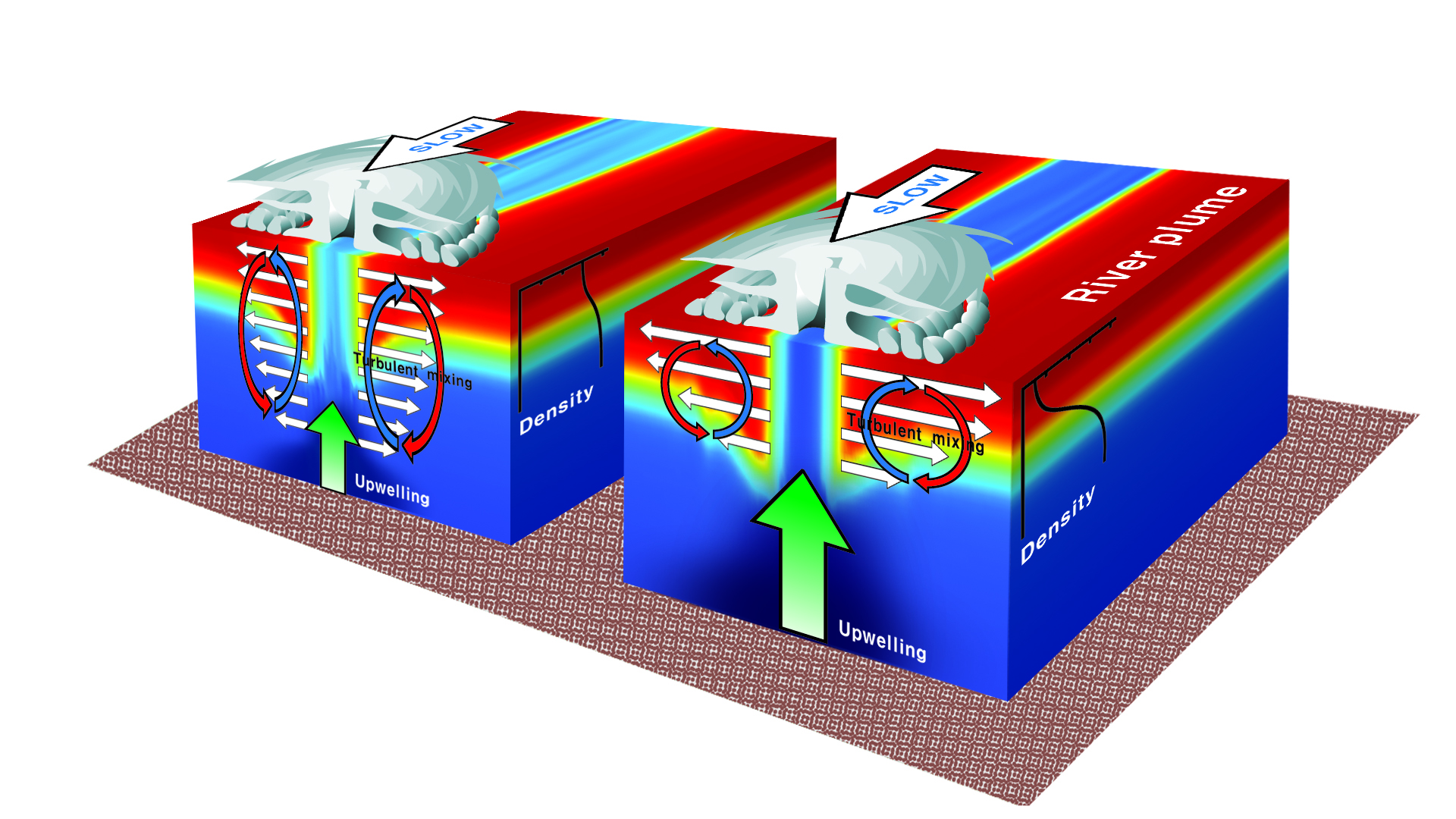 1-D case without upwelling
For fast moving TCs
3-D case considering upwelling
For very slow moving TCs
Control
Exp.
Control
Exp.
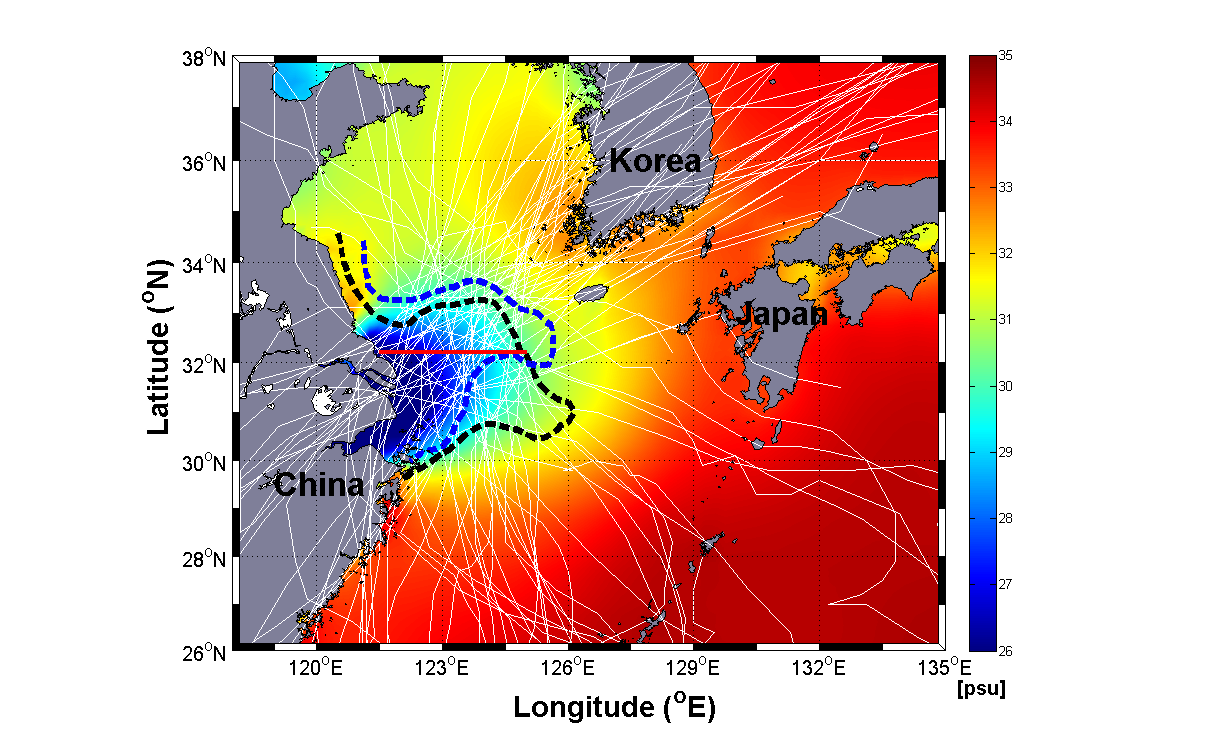 CDW
Exp.
CDW
Exp.
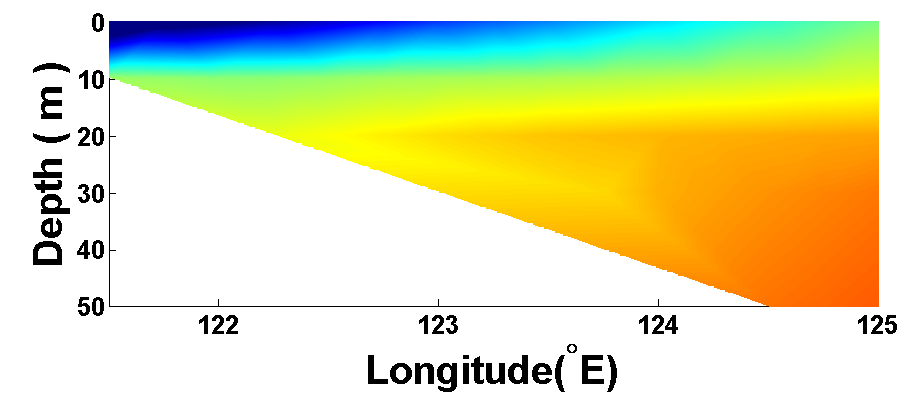 Typhoon dynamics  
 Changjiang diluted water and typhoon
 Used as input & validation data
Objectives
Establishment of the Ocean Research Stations
Long-term & Sustained Monitoring of Ocean & Atmosphere
Supporting Ocean & Meteorological Prediction
Cal/Val  of Remote Sensing Data
[Interdisciplinary Studies]
Typhoon dynamics, air-sea interactions, 
Investigating long-term change of marine ecosystem
Enhancing estimations of air-sea boundary conditions (momentum, heat, vapor,…)
Atmospheric environment,…
Minimize impact of coastal disaster, supporting  maritime industries
Contribute in the better understanding of global environmental changes